DUV Stepper WaveguidesSi Dummy Run
Jock Bovington
&
Jared Hulme
Overview
Design of Experiment
Device Layout
SEM Results
Conclusions
Jock Bovington
Design of Experiment
3
Design of Experiment
Using (3) Si wafer (NOT SOI)
Split DBARC bake temperature (160,170,180C)
Split dose energy (16,17,18…31mJ/cm2)
Hold focus (-0.15um)
Etch 250s
Run (1) SOI wafer given the results
4
Process Follower
5
Jared Hulme
Device Layout
6
Device Layout – Dose Energy
7
Pattern Layout
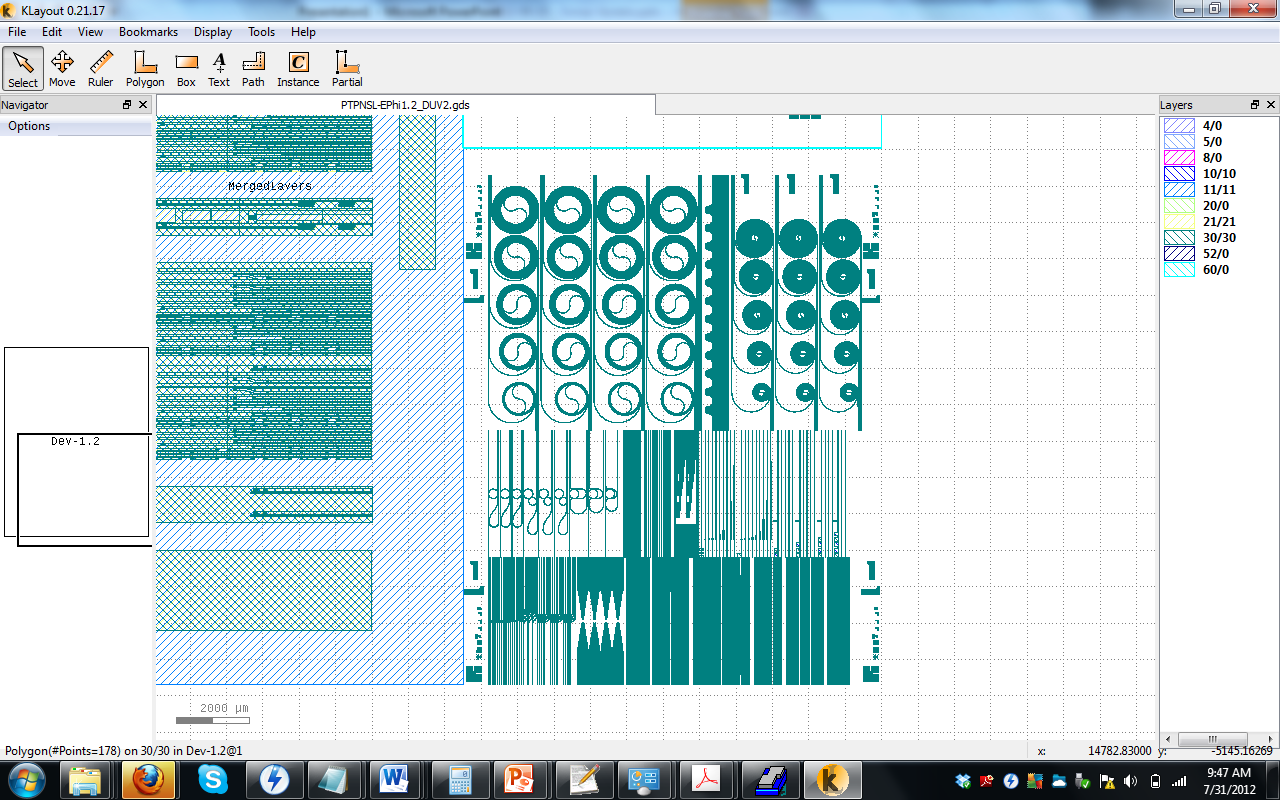 PTPNSL-EPhi1.2_DUV2.gds
EPhi 1.2 points of interest
Coupler gaps
300nm period gratings
Star Coupler points
Taper Tips
8
Jared Hulme
SEM Results
9
Pattern Layout
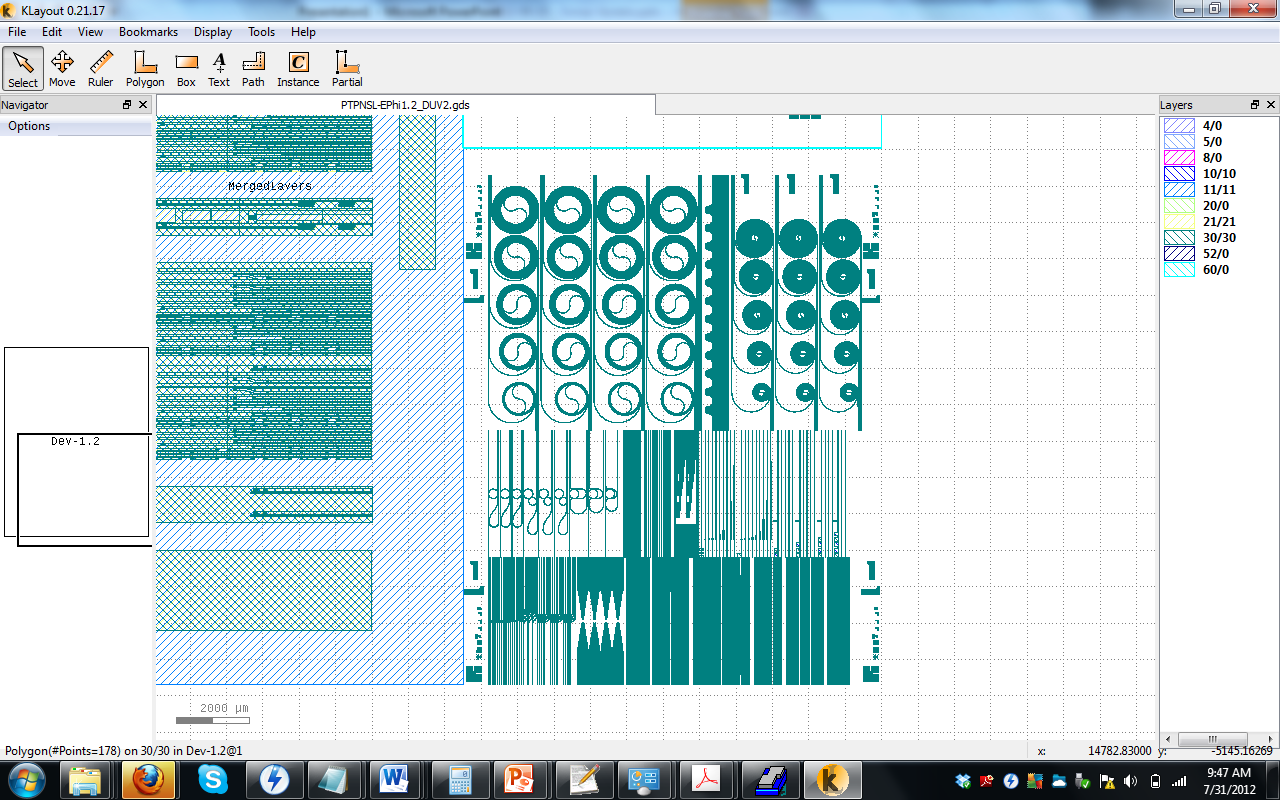 PTPNSL-EPhi1.2_DUV2.gds
EPhi 1.2 points of interest
Coupler gaps
300nm period gratings
Star Coupler points
Taper Tips
12um
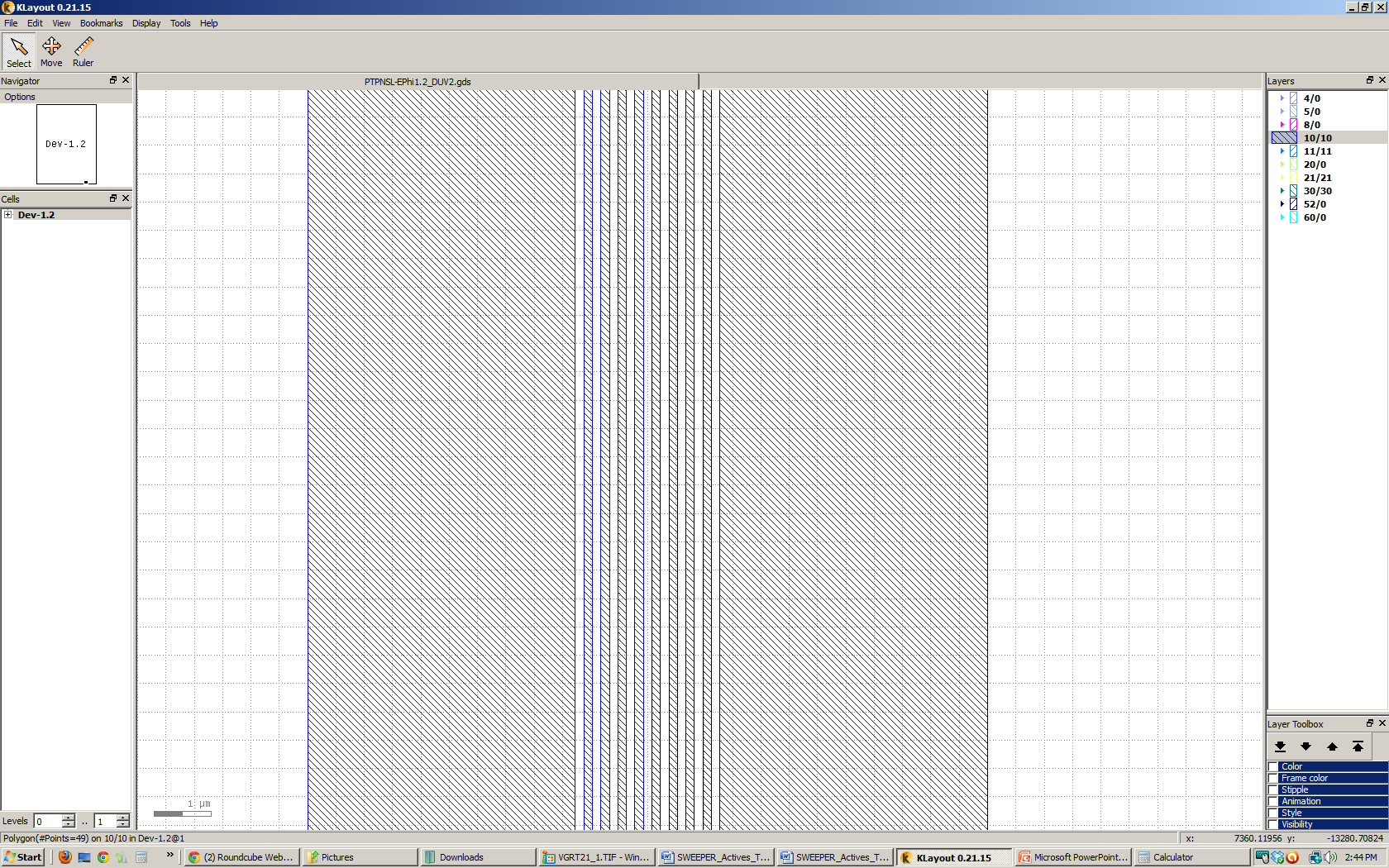 2.55um
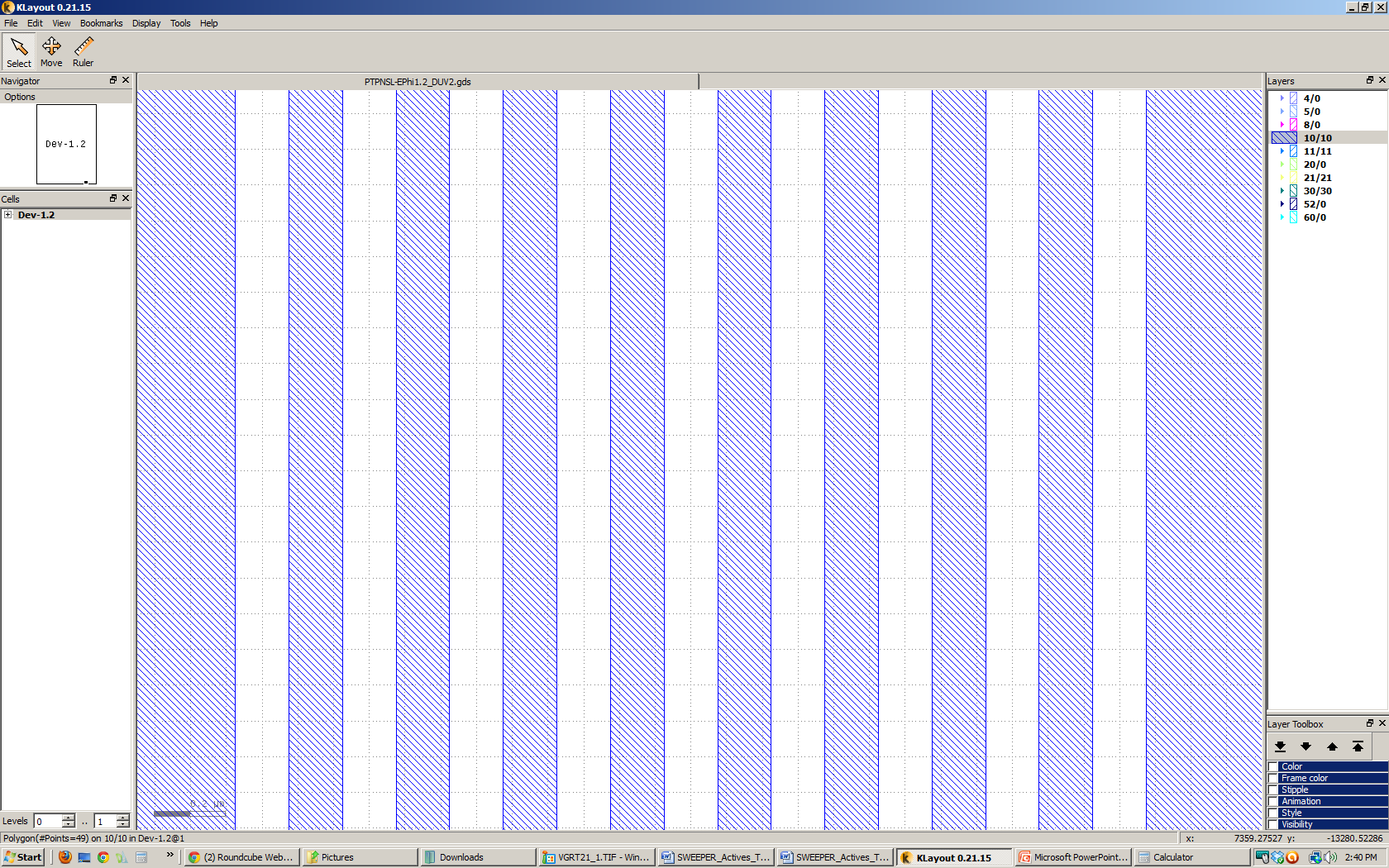 .3um
.15um
10
.15um
SEMs – 160C Bake time
Die 26
Die 27
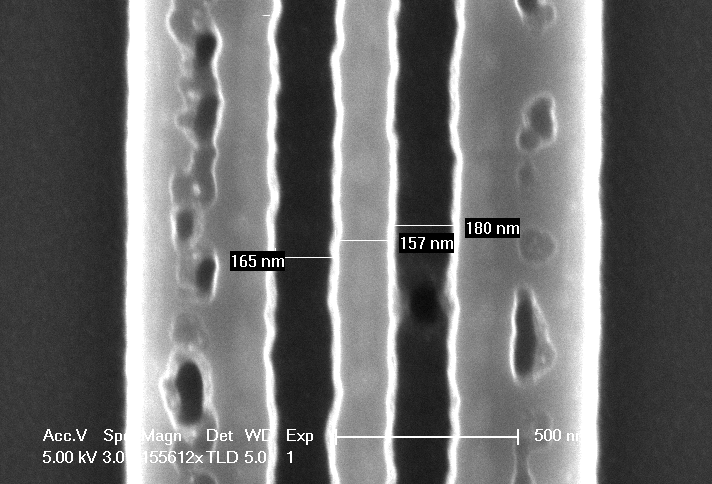 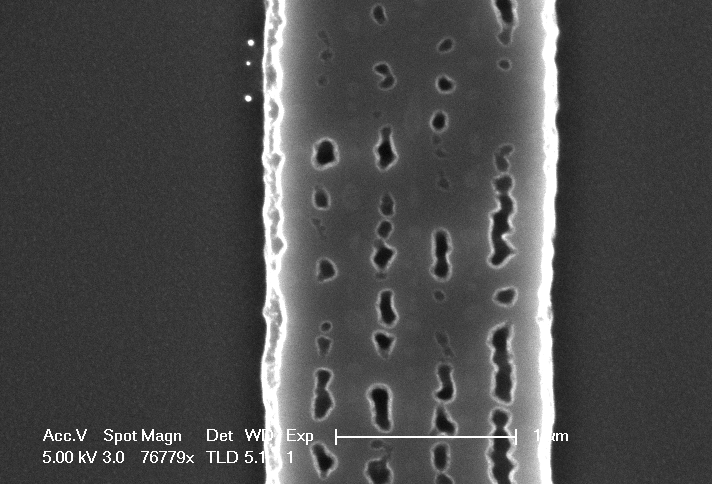 Die 29
Die 28
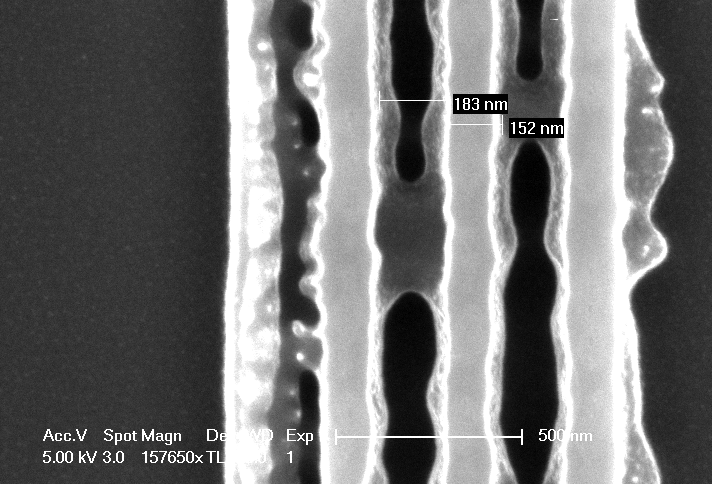 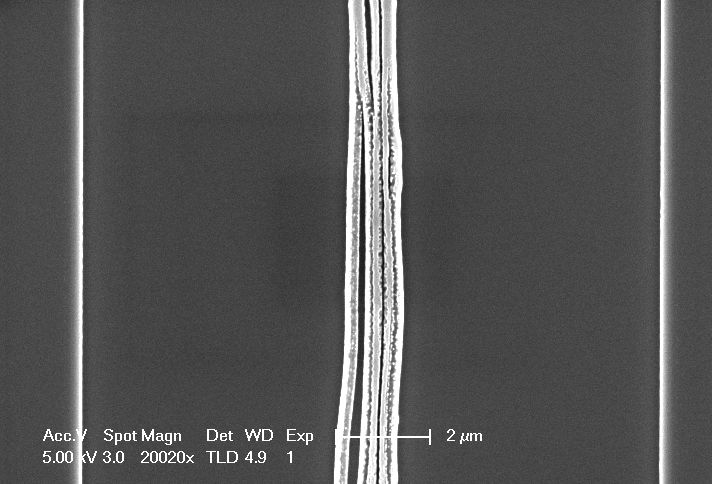 11
SEMs – 170C Bake time
Die 24
Die 25
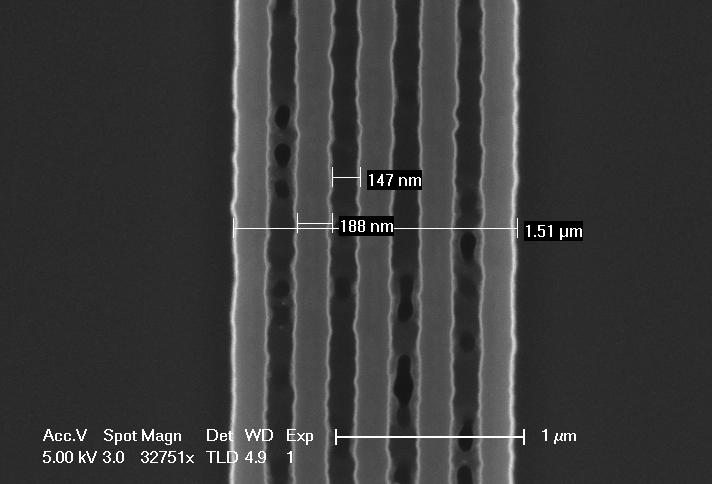 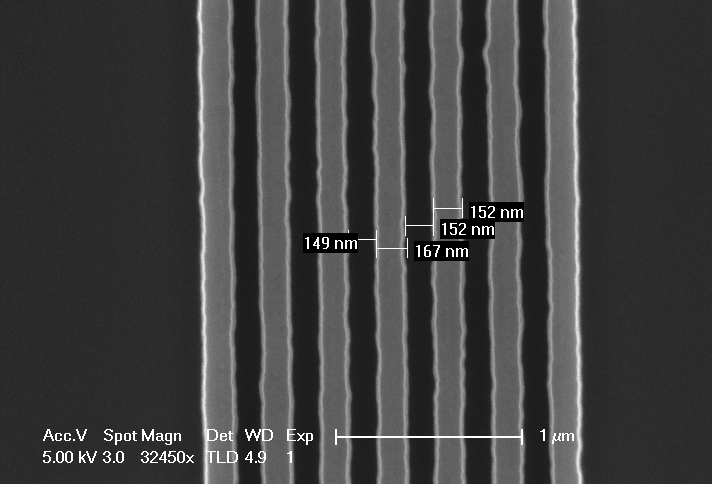 Die 28
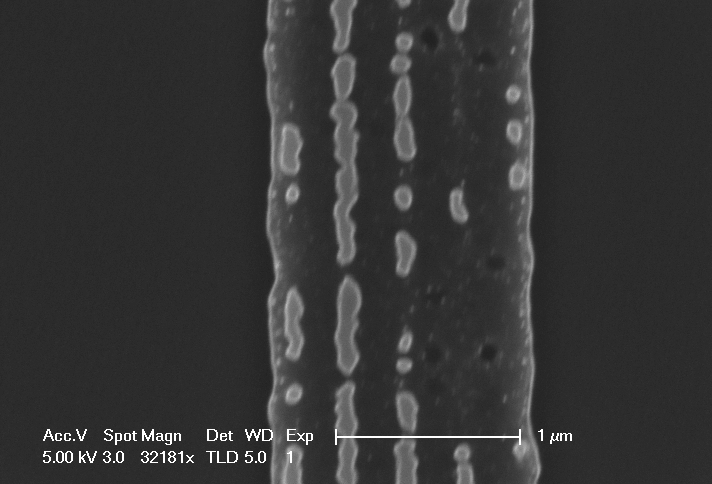 12
SEMs – 180C Bake time
Die 25
Die 26
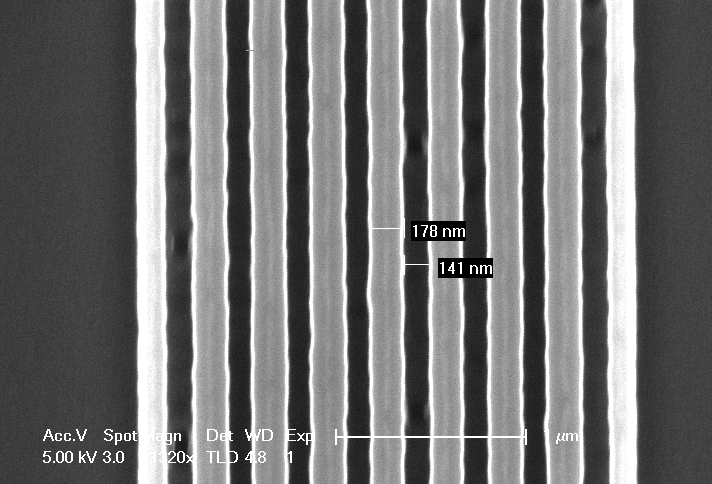 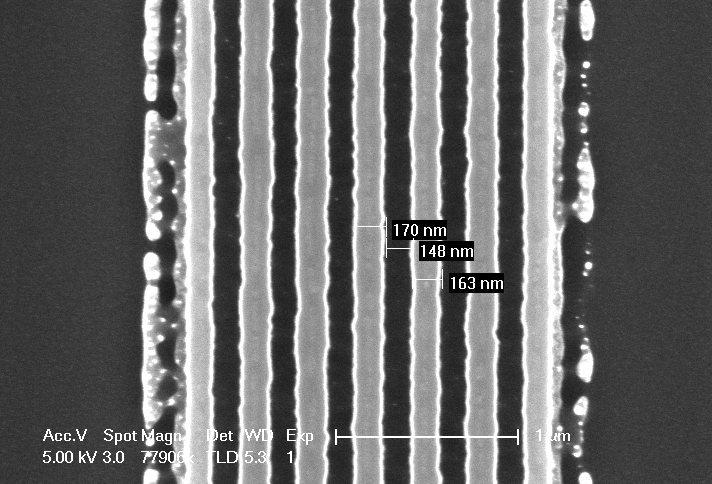 Die 28
Die 27
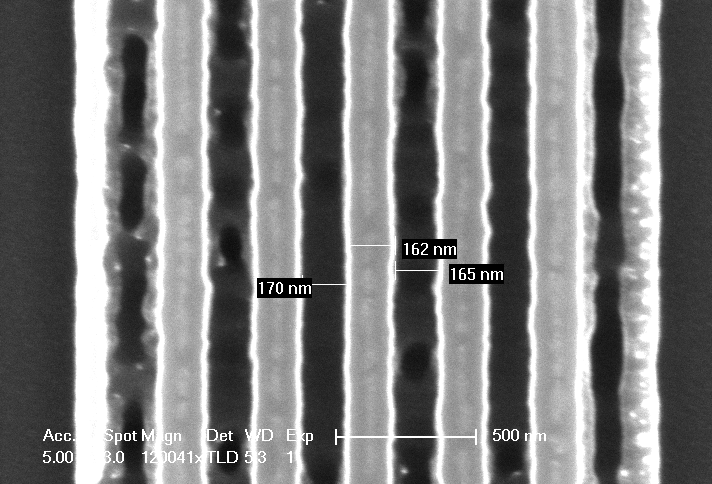 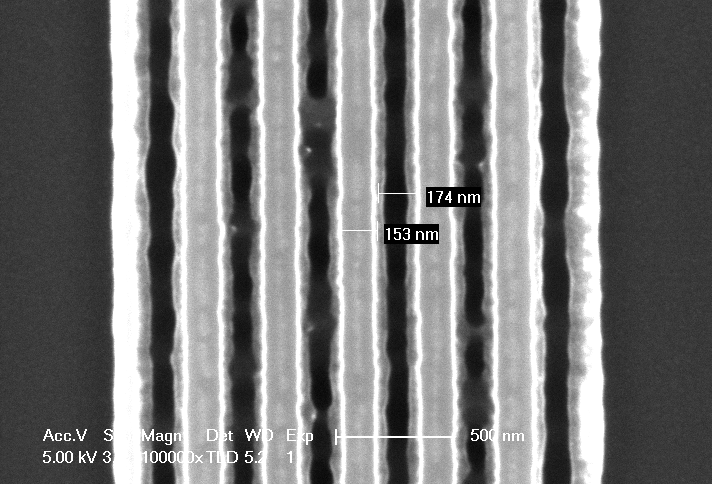 13
SEMs – 180C Bake time
Die 29
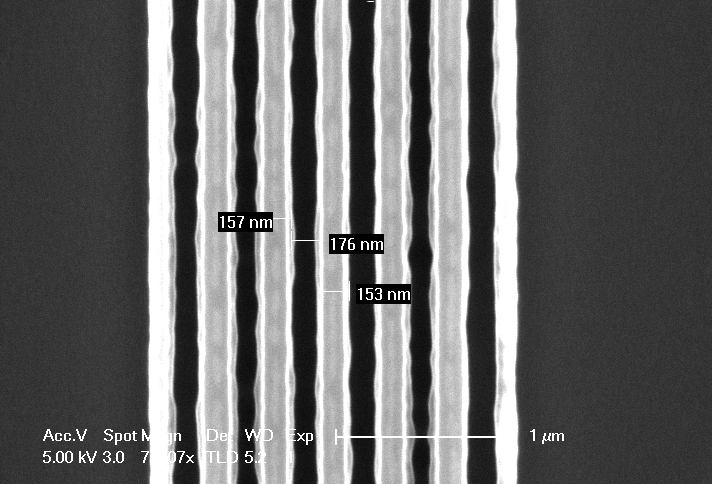 14
Pattern Layout
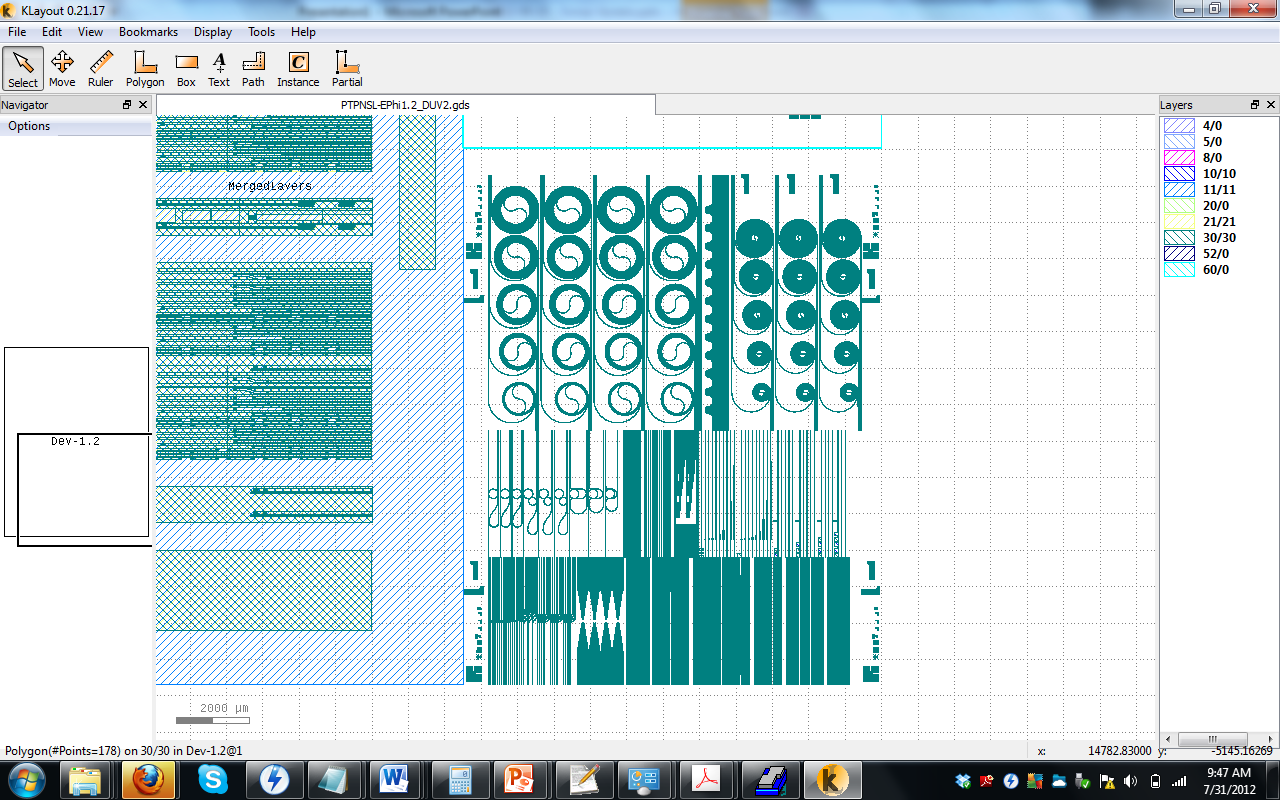 PTPNSL-EPhi1.2_DUV2.gds
EPhi 1.2 points of interest
Coupler gaps
300nm period gratings
Star Coupler points
Taper Tips
12um
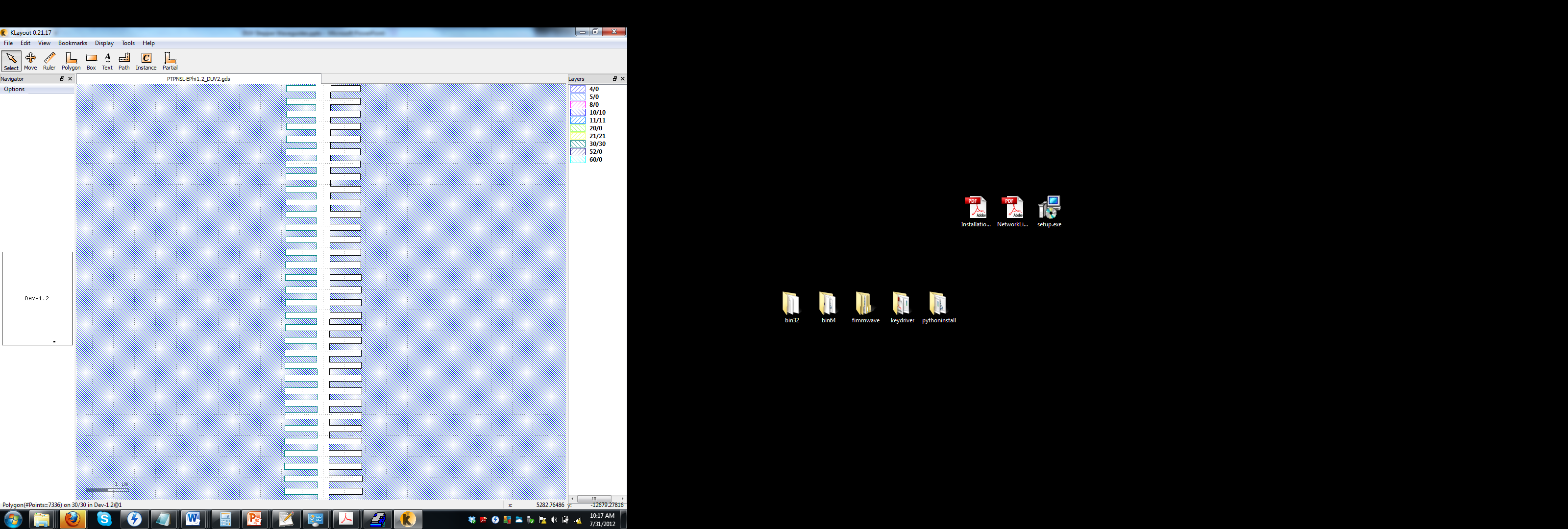 3um
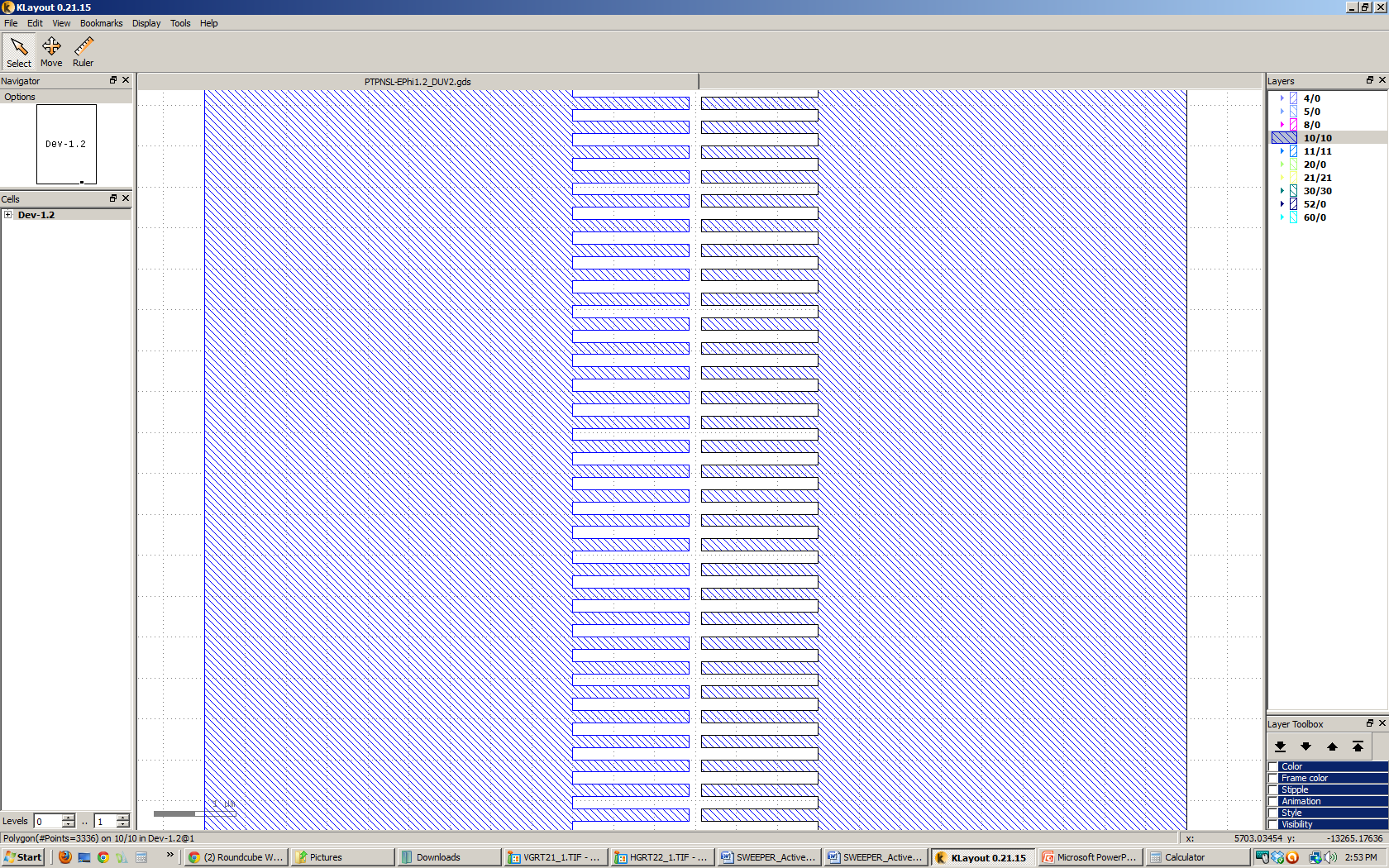 1.425um
.15um
.15um
.15um
15
SEMs – 160C Bake time
Die 26
Die 27
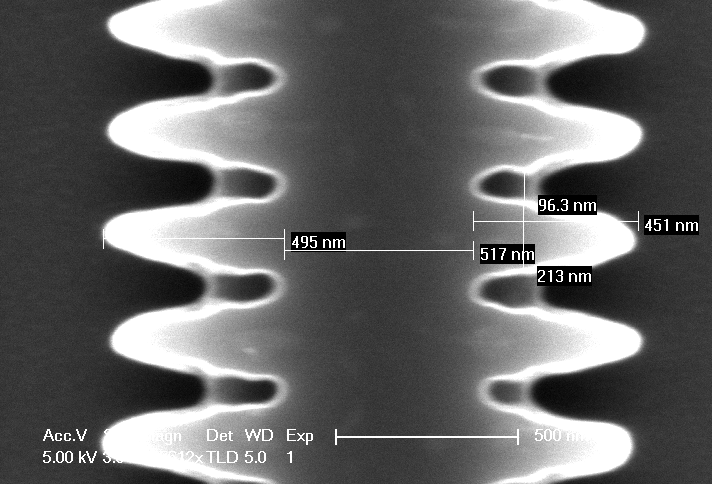 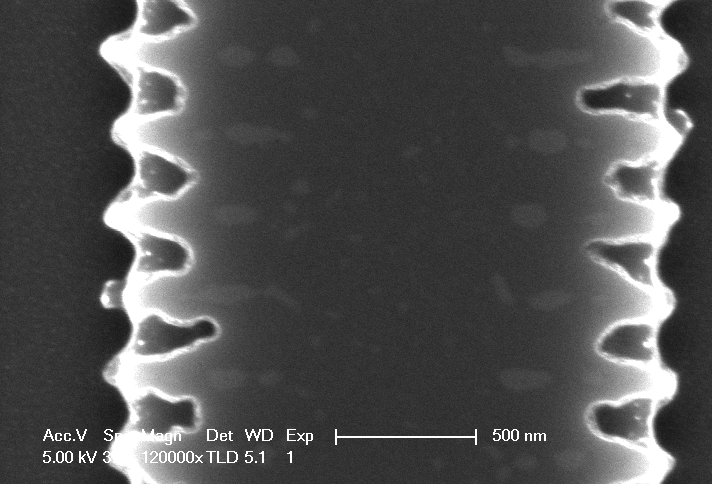 Die 29
Die 28
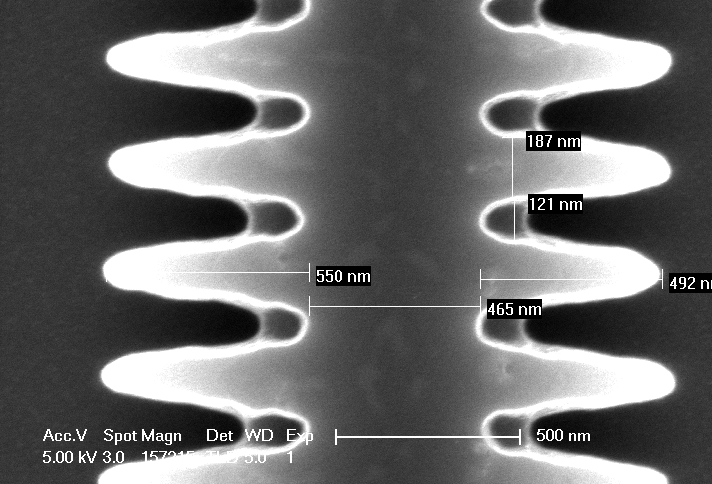 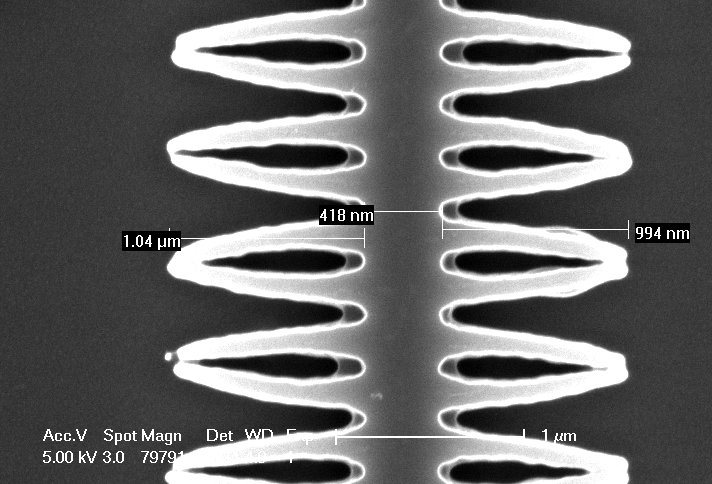 16
SEMs – 170C Bake time
Die 24
Die 25
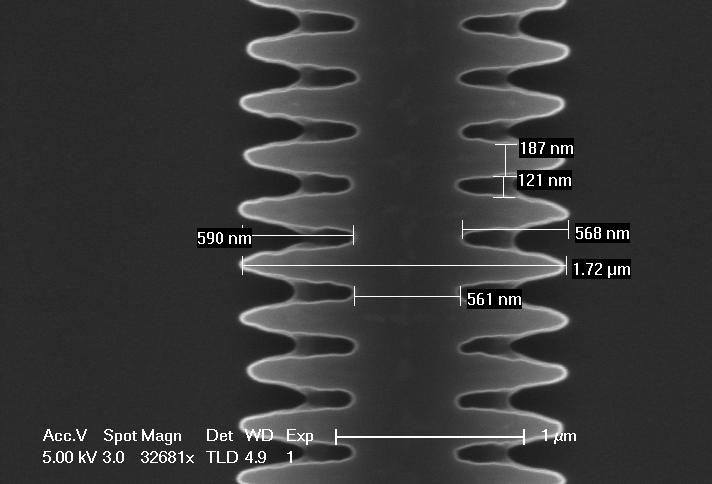 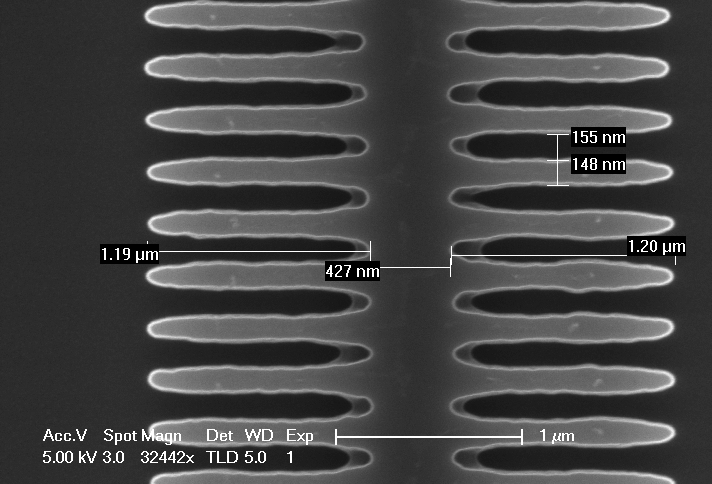 Die 26
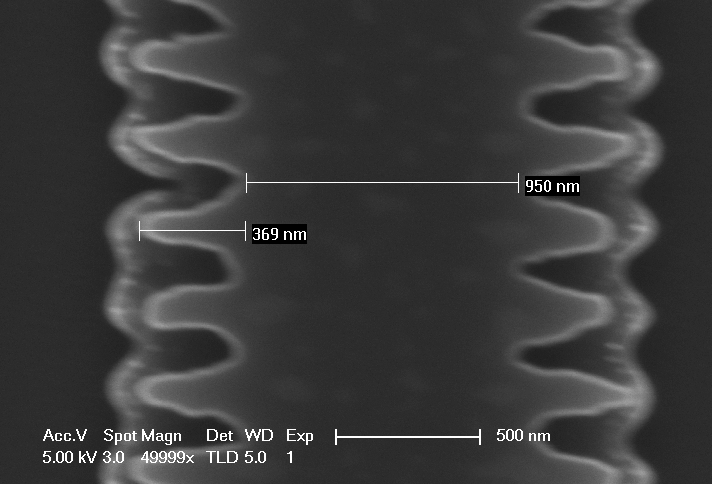 17
SEMs – 180C Bake time
Die 25
Die 26
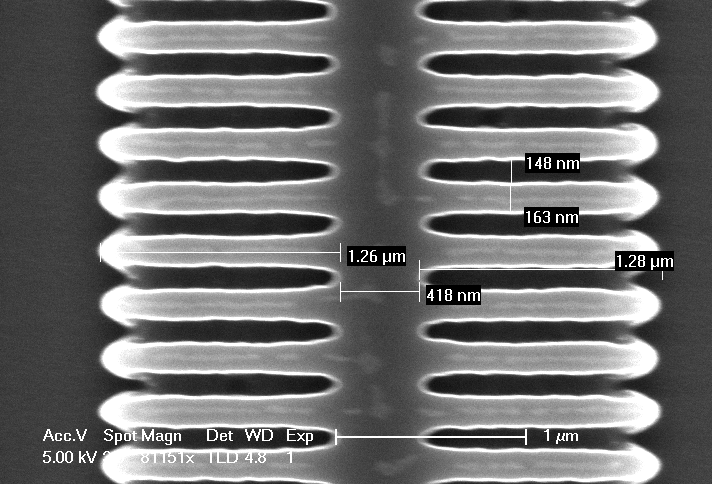 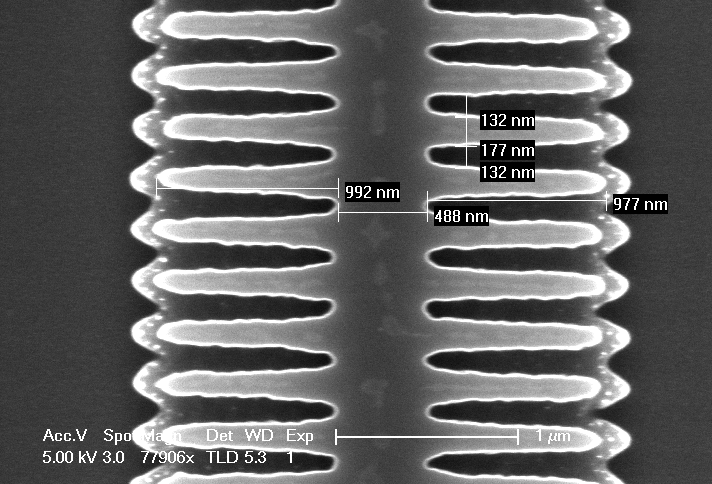 Die 28
Die 27
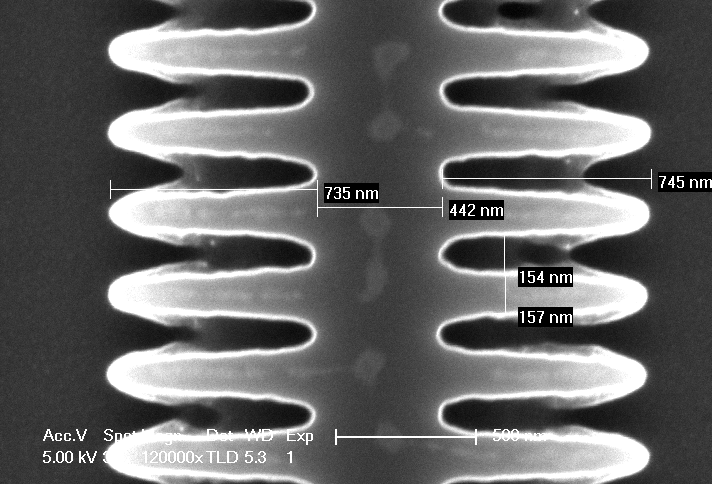 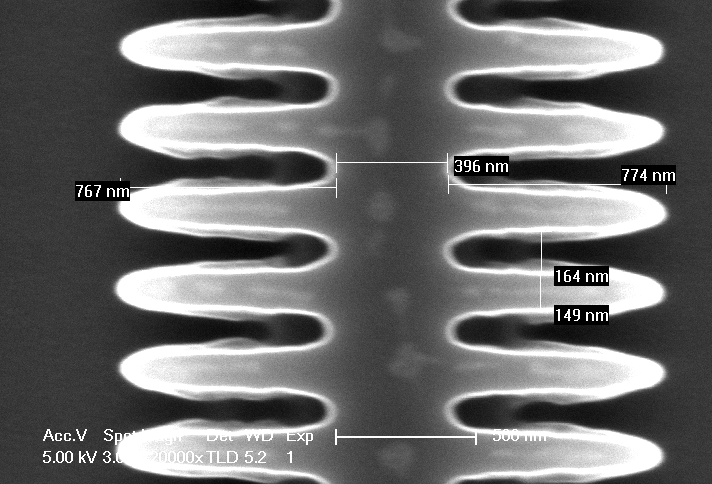 18
SEMs – 180C Bake time
Die 29
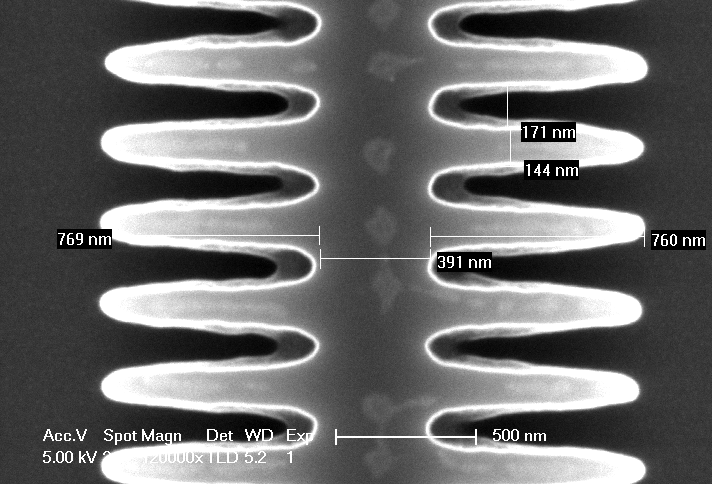 19
Pattern Layout
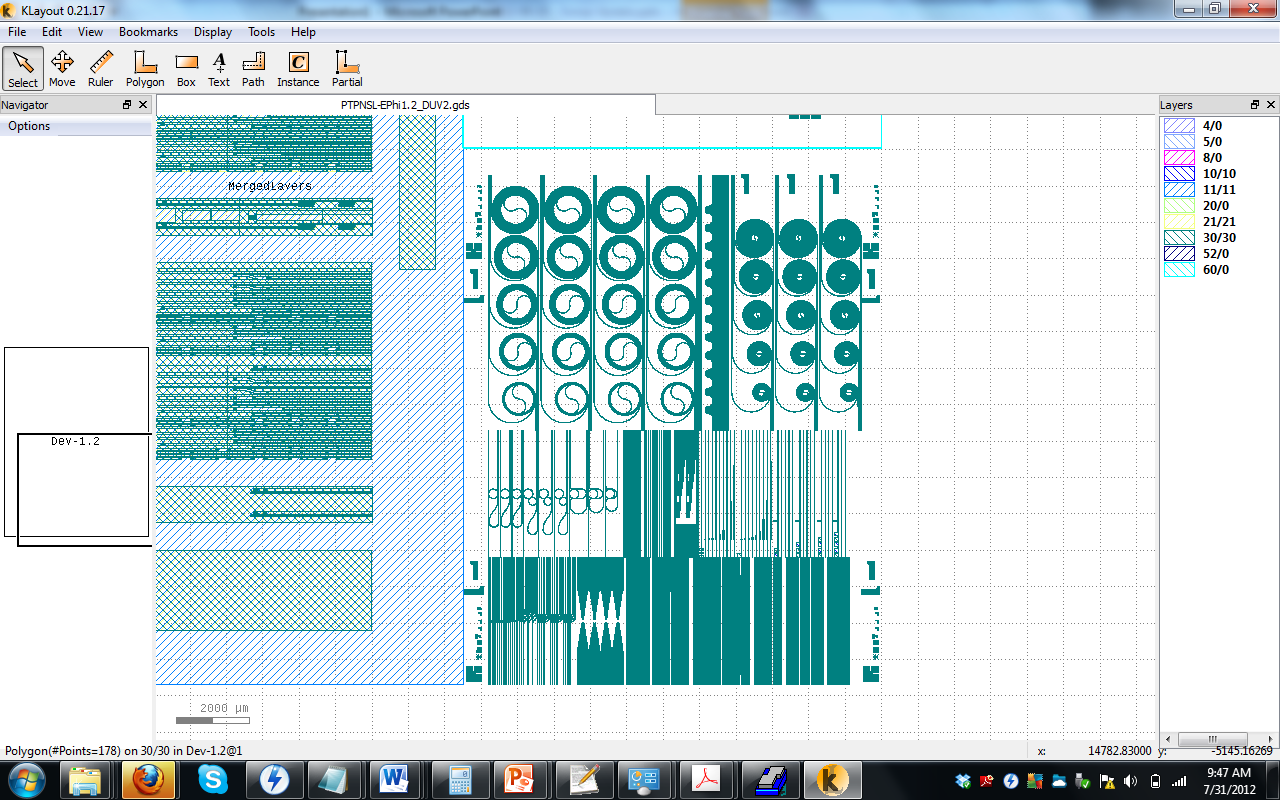 PTPNSL-EPhi1.2_DUV2.gds
EPhi 1.2 points of interest
Coupler gaps
300nm period gratings
Star Coupler points
Taper Tips
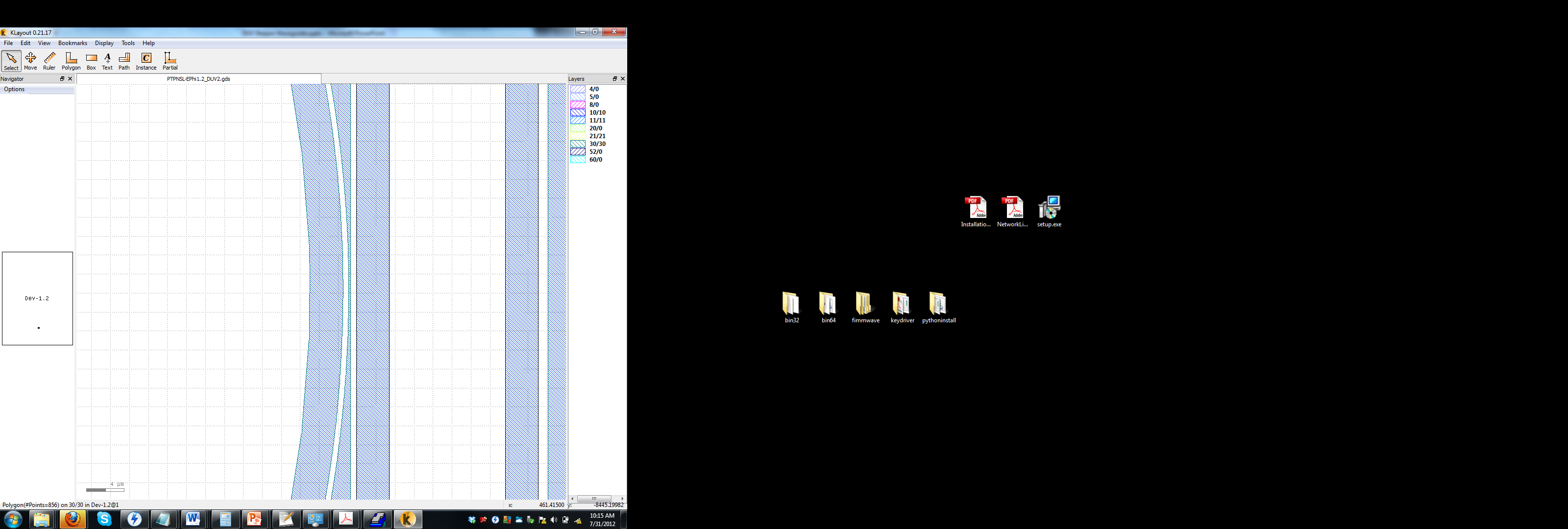 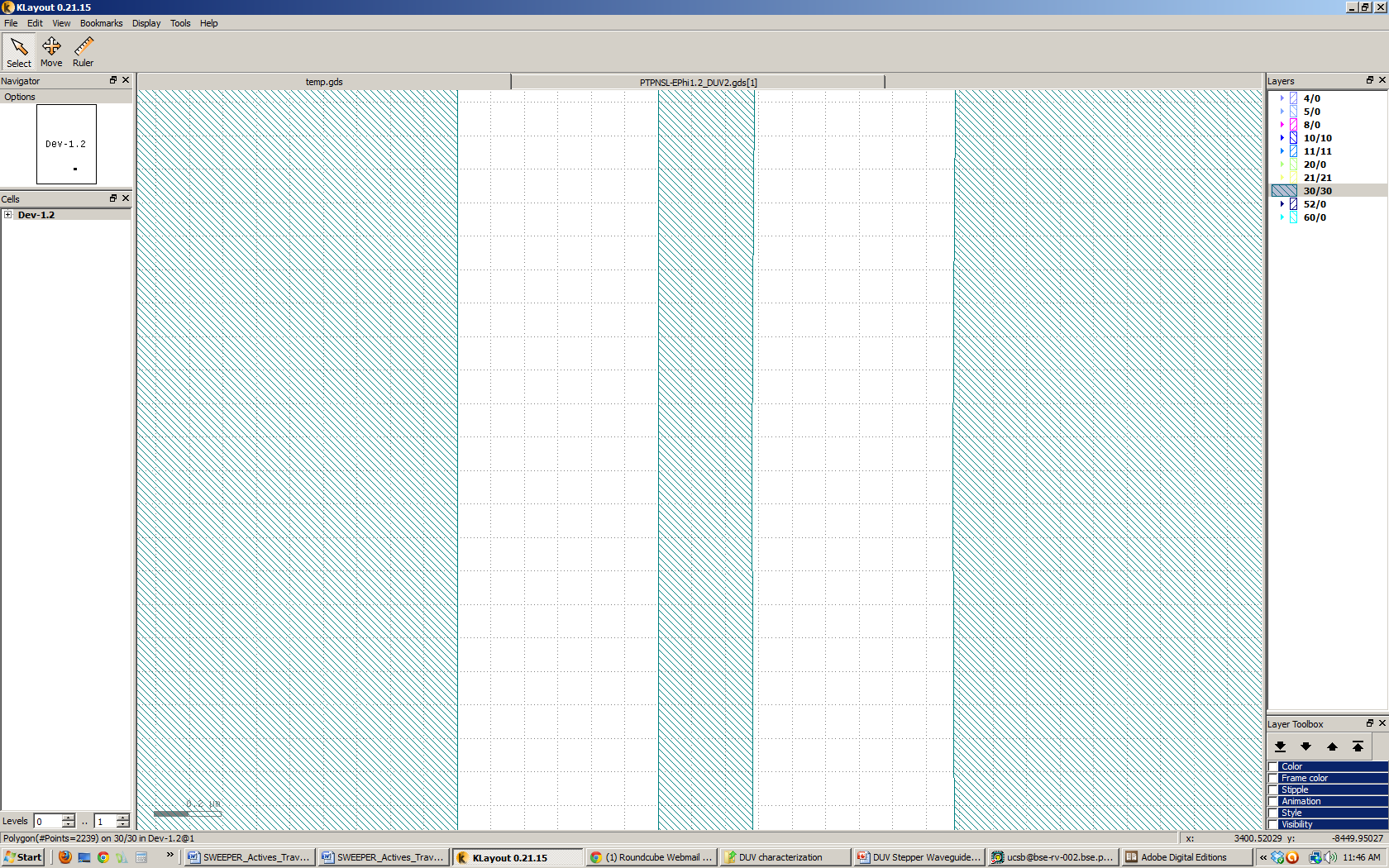 .28um
.6um
.6um
20
SEMs – 160C Bake time
Die 26
Die 27
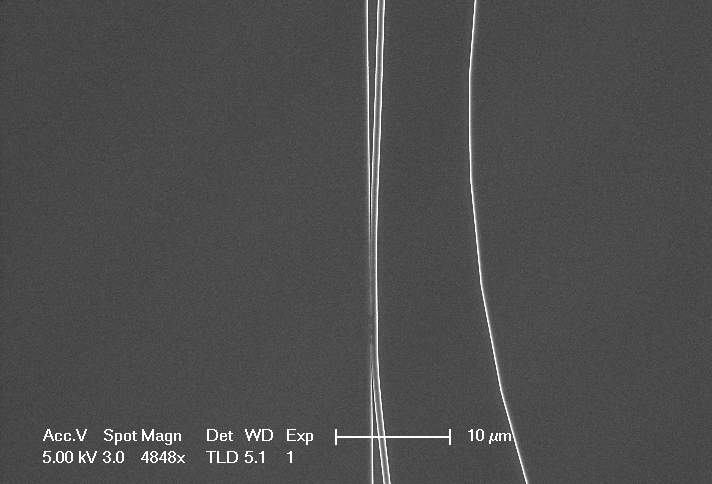 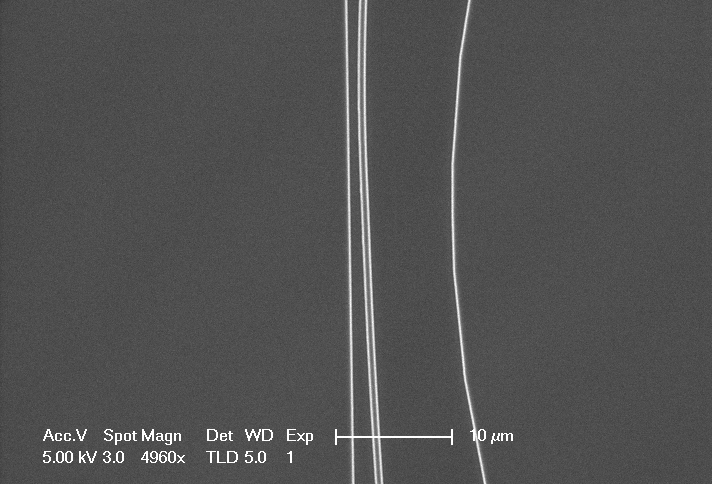 Die 29
Die 28
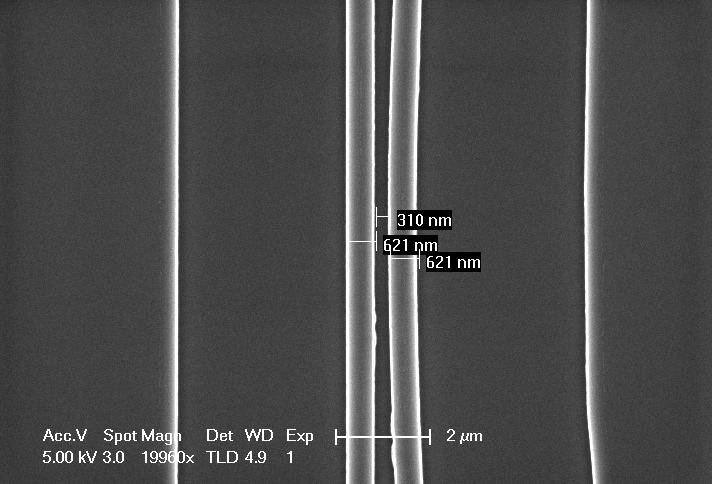 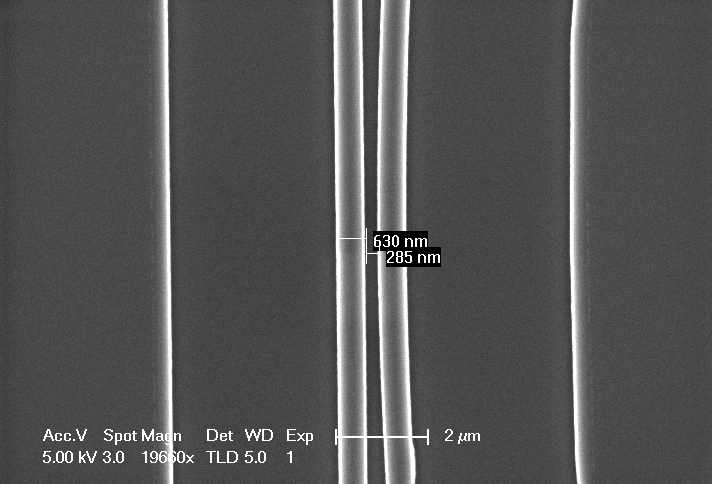 21
SEMs – 170C Bake time
Die 24
Die 25
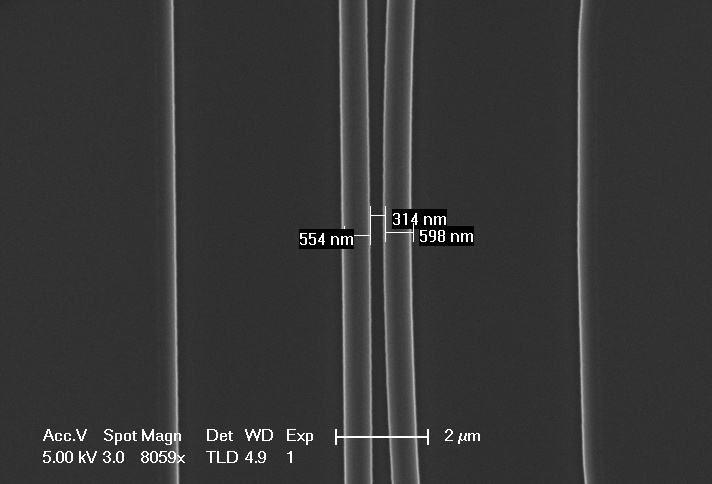 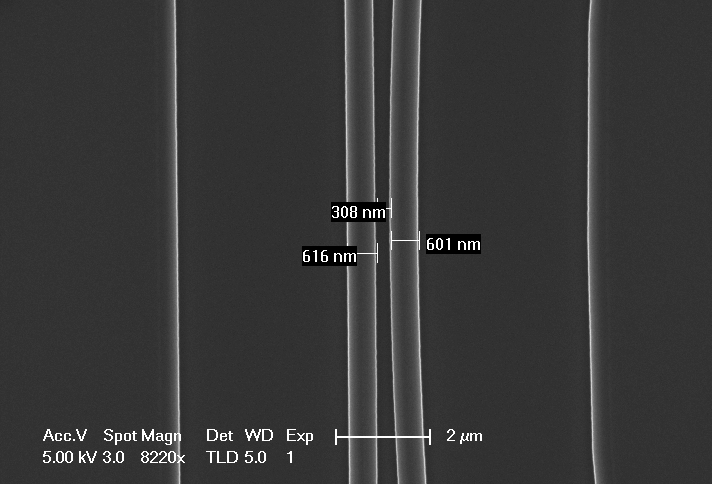 Die 27
Die 26
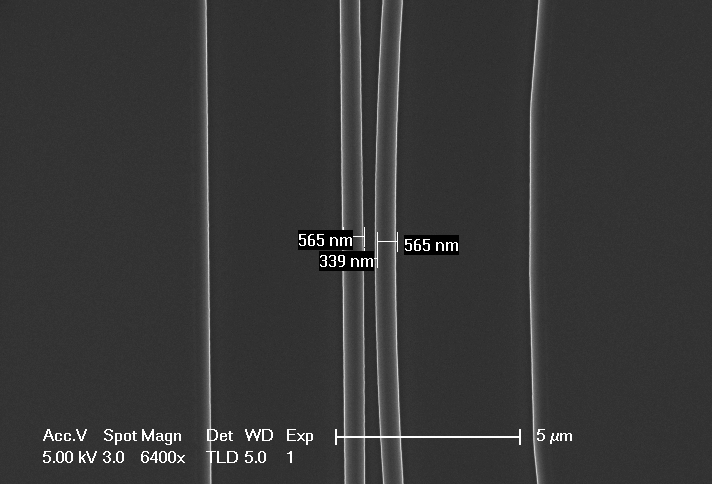 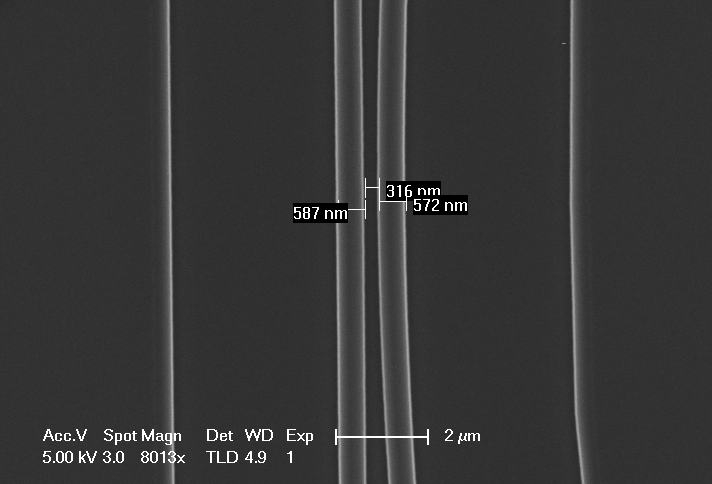 22
SEMs – 180C Bake time
Die 25
Die 26
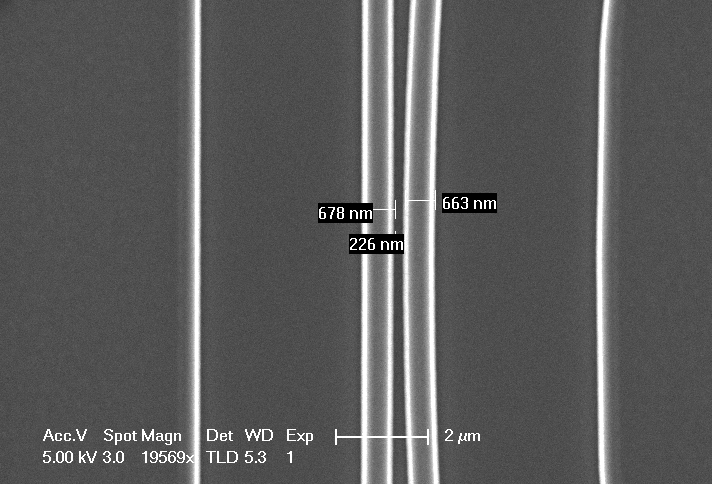 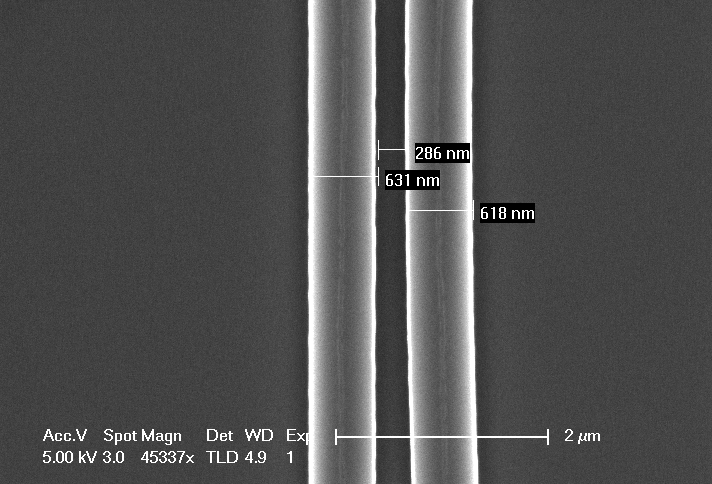 Die 28
Die 27
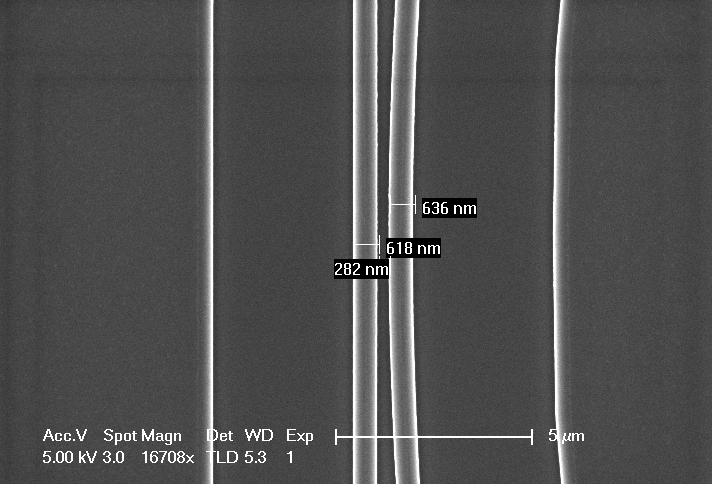 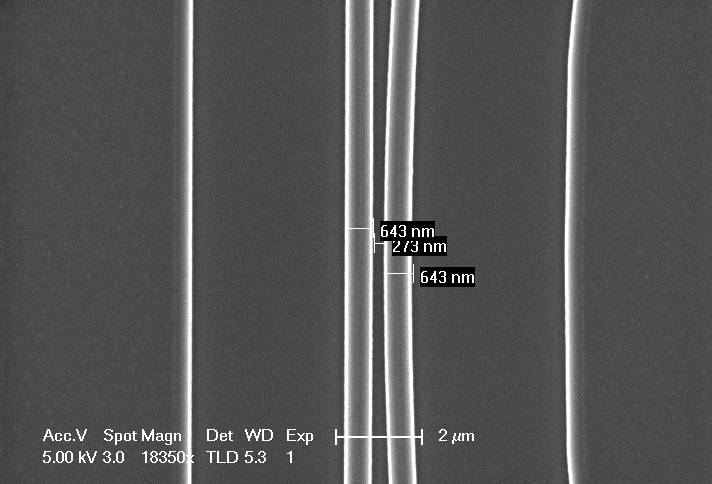 23
SEMs – 180C Bake time
Die 29a
Die 29b
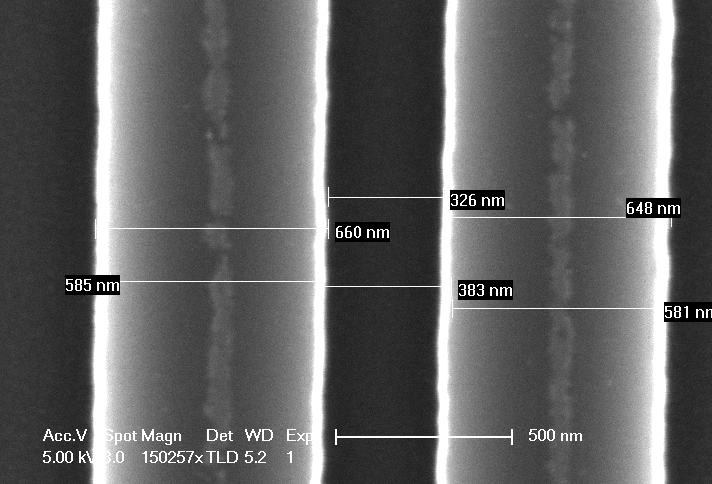 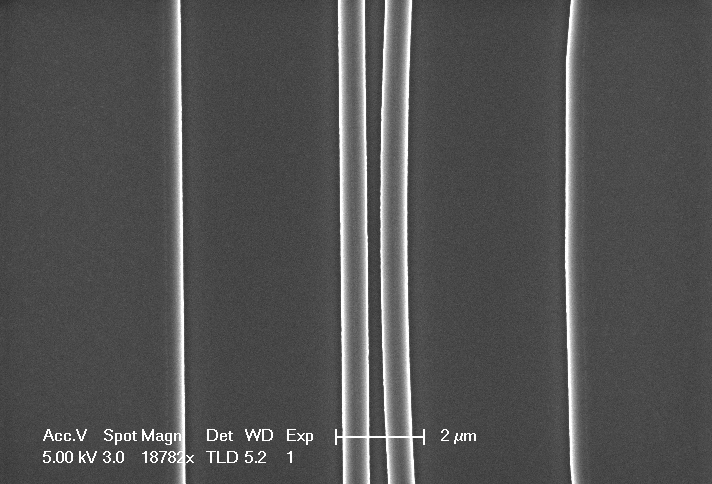 24
Pattern Layout
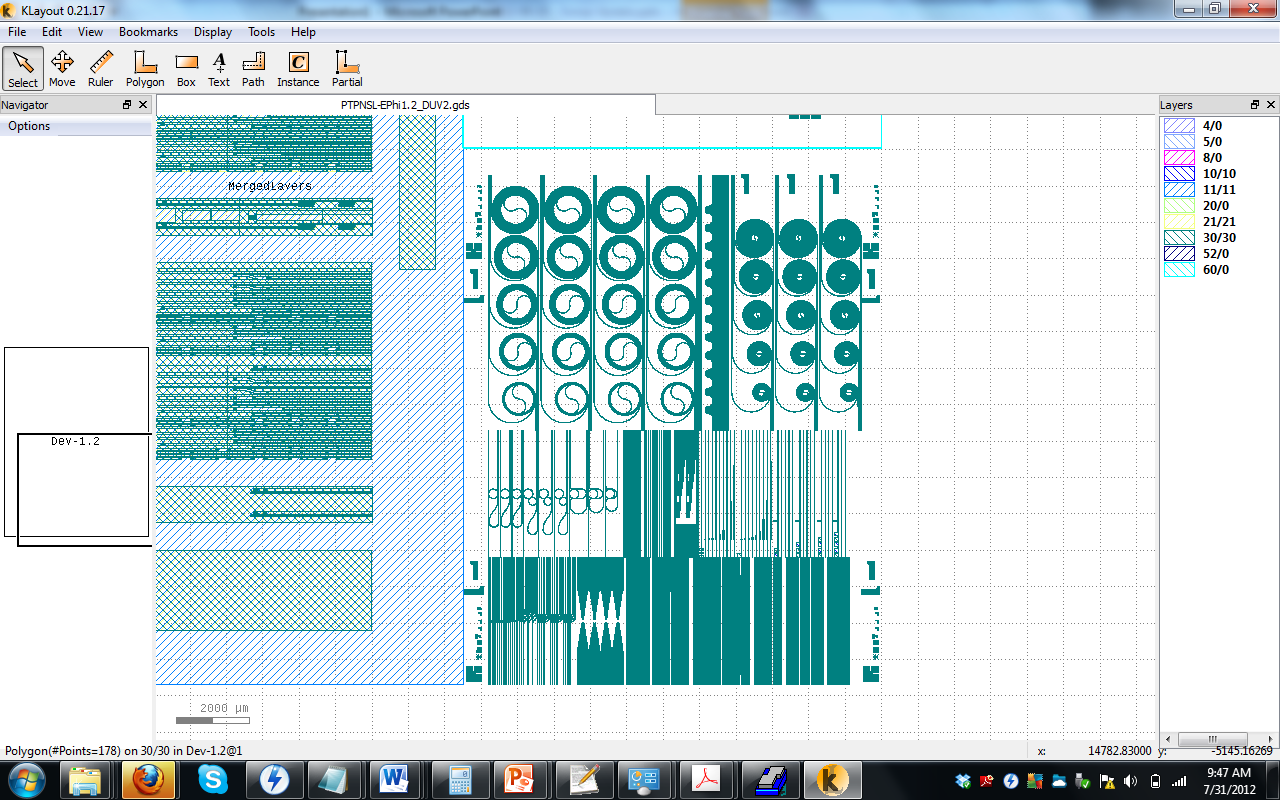 PTPNSL-EPhi1.2_DUV2.gds
EPhi 1.2 points of interest
Coupler gaps
300nm period gratings
Star Coupler points
Taper Tips
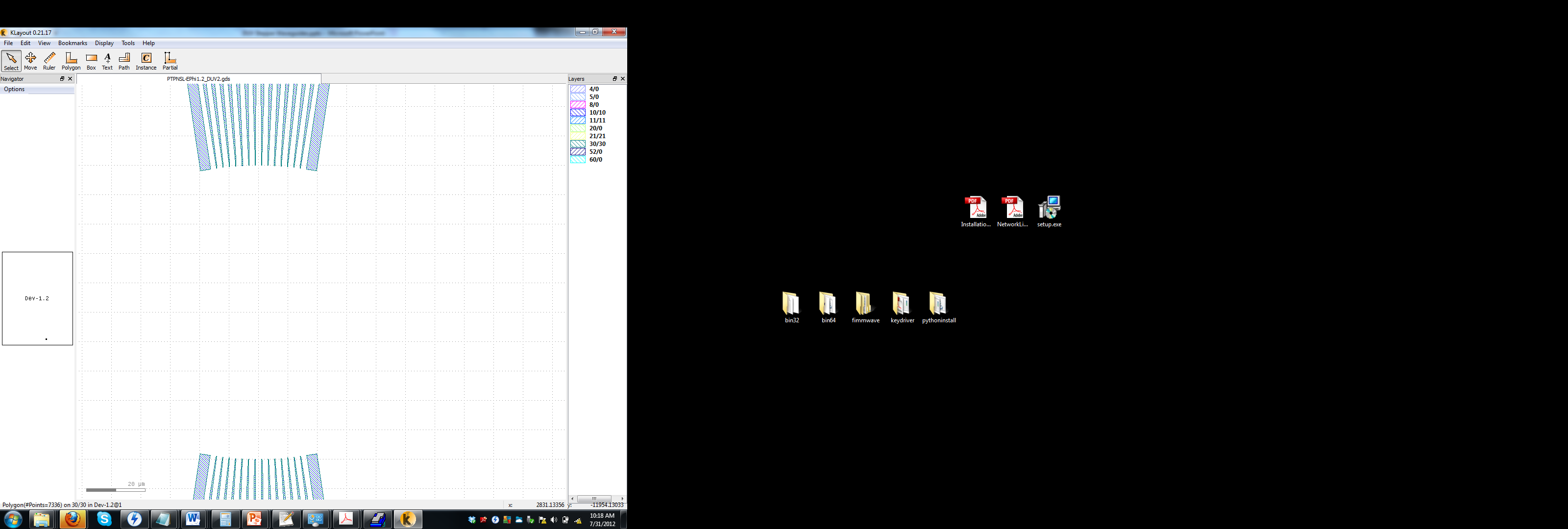 25
SEMs – 160C Bake time
Die 26
Die 27
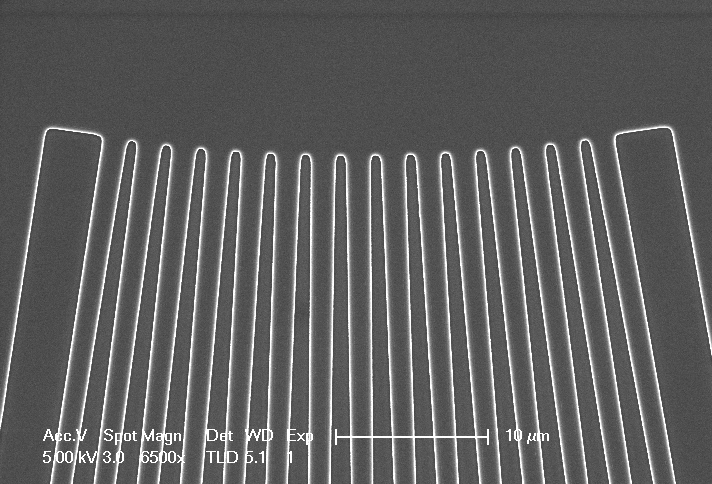 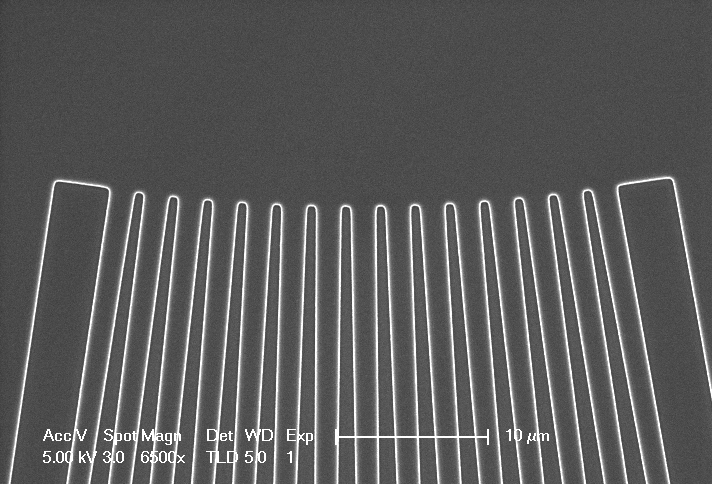 Die 29
Die 28
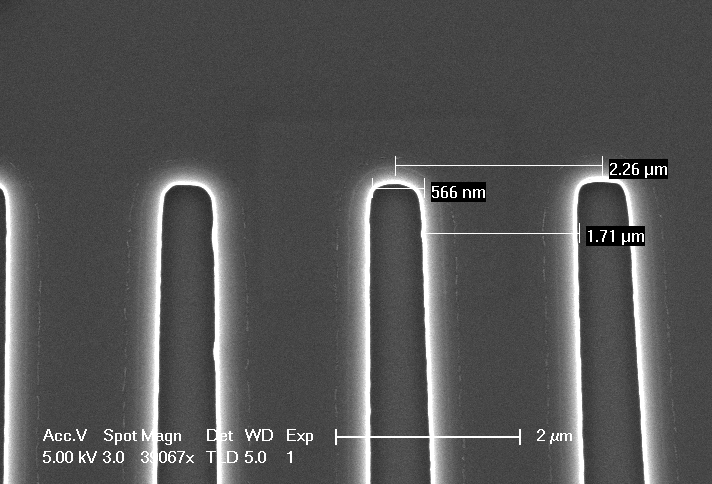 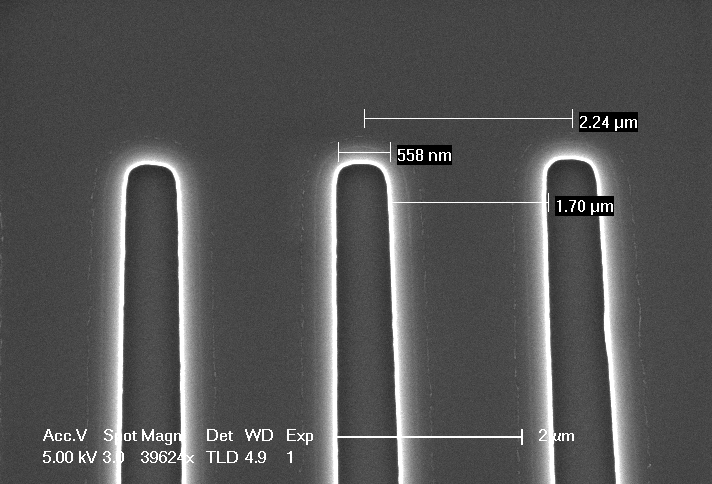 26
SEMs – 170C Bake time
Die 24
Die 25
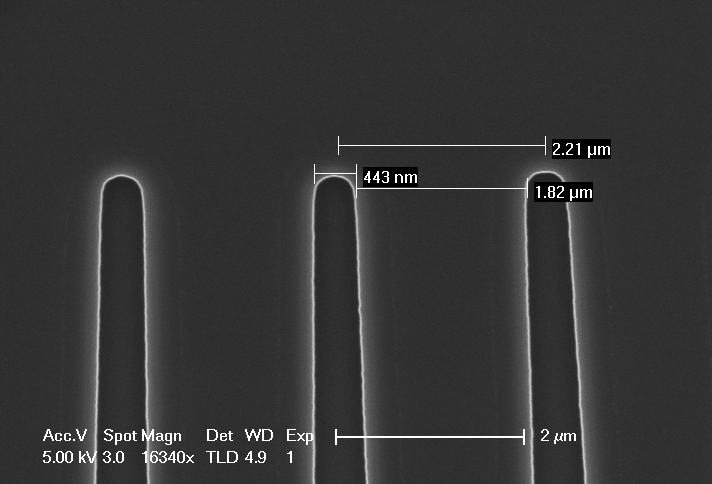 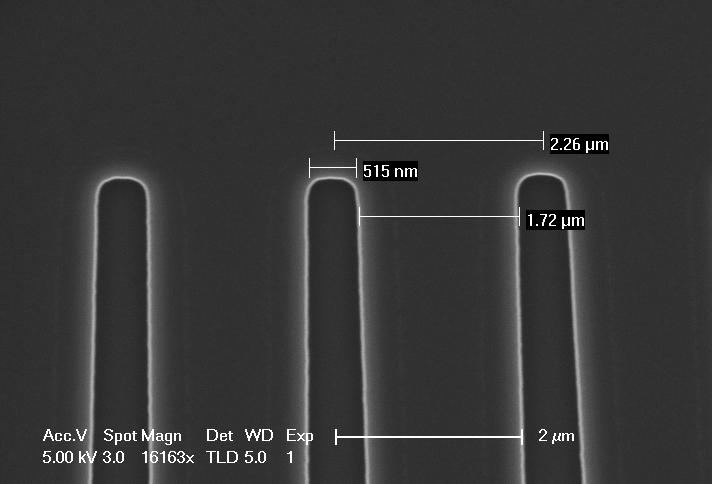 Die 26
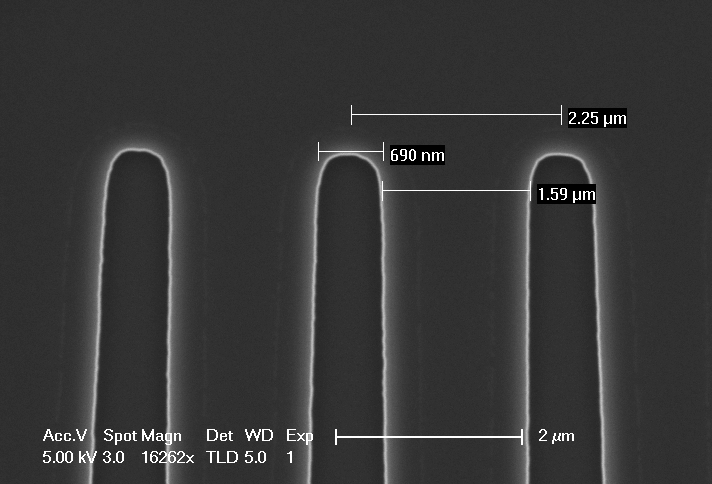 27
SEMs – 170C Bake time
Die 27a
Die 27b
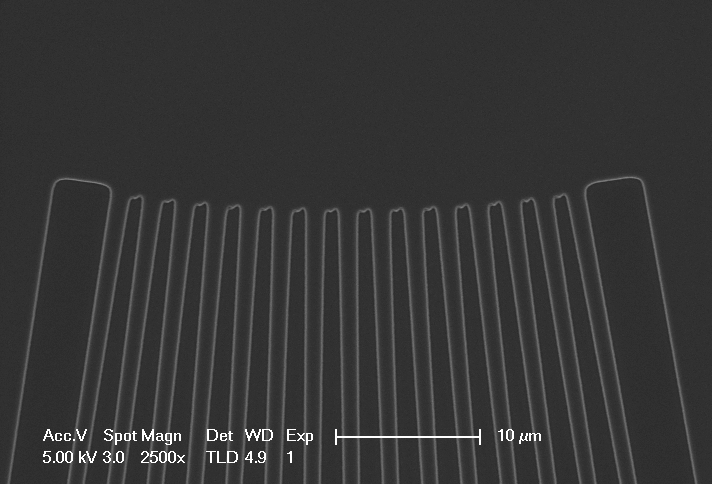 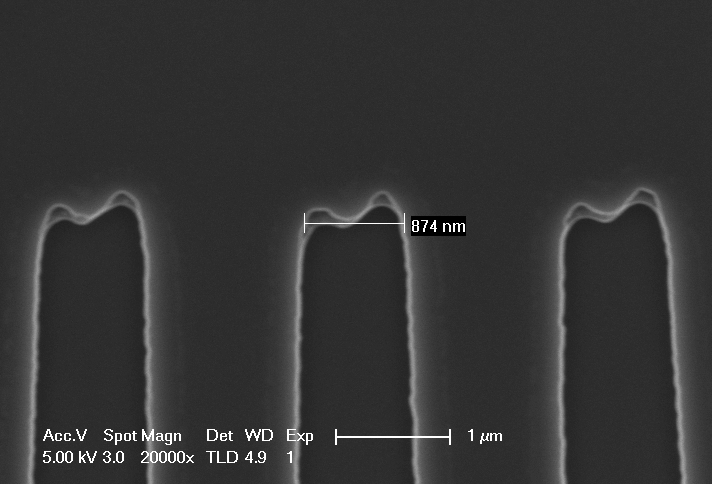 28
SEMs – 180C Bake time
Die 25
Die 26
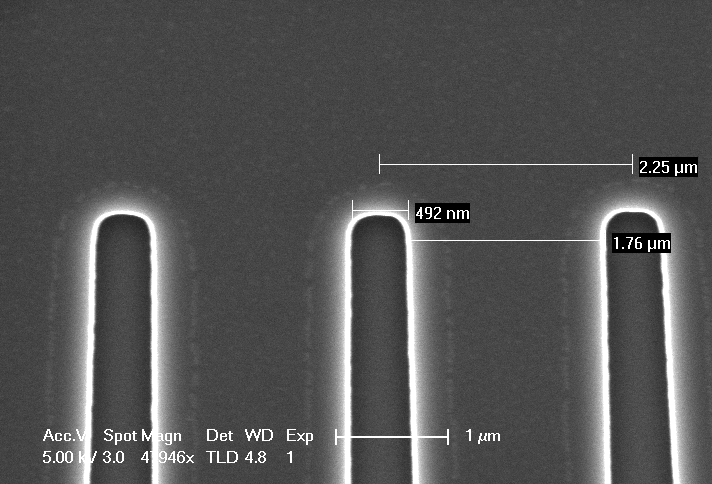 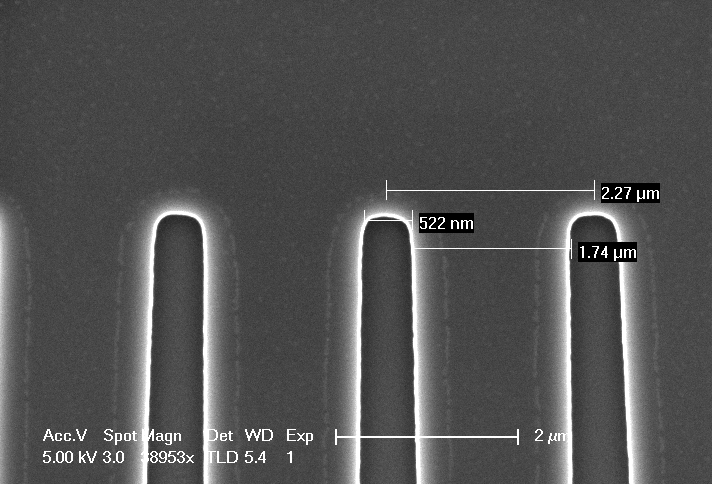 Die 28
Die 27
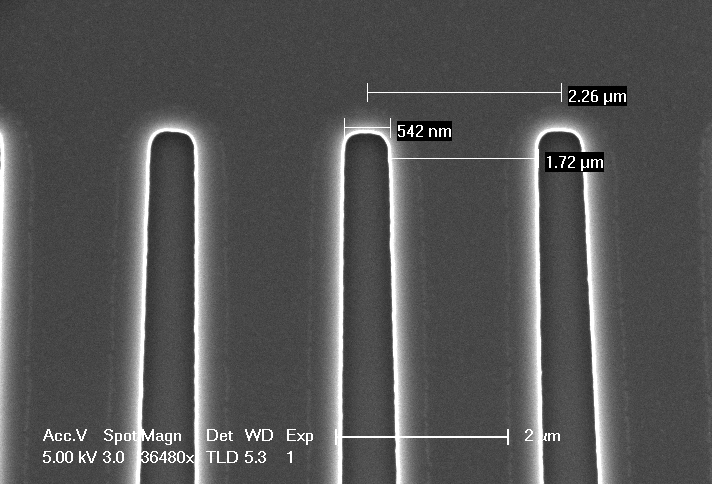 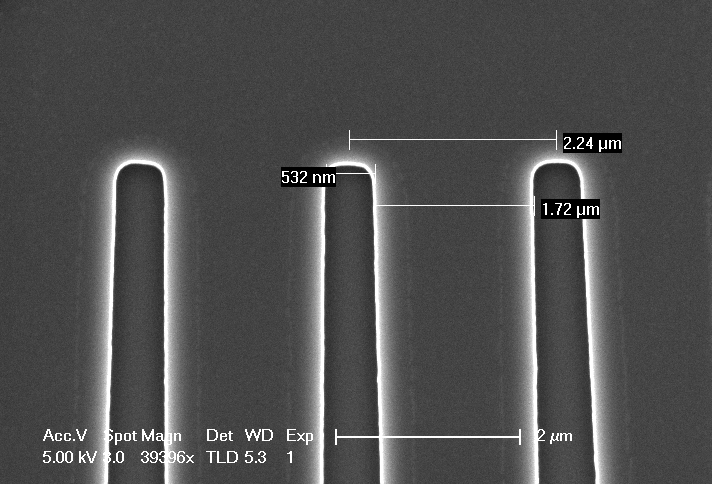 29
SEMs – 180C Bake time
Die 29
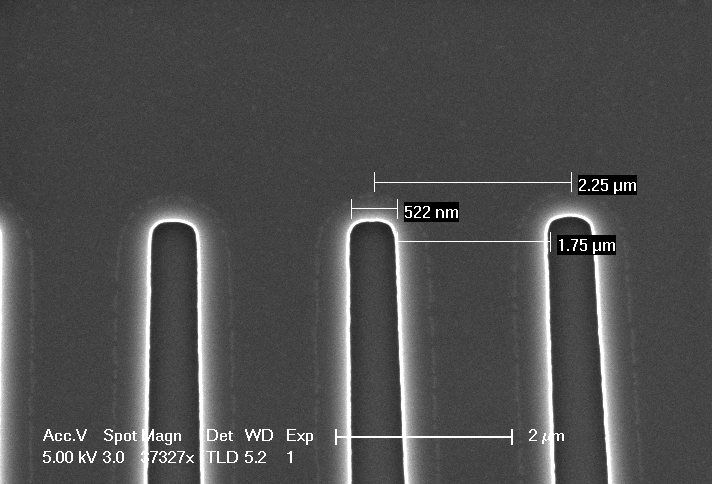 30
Pattern Layout
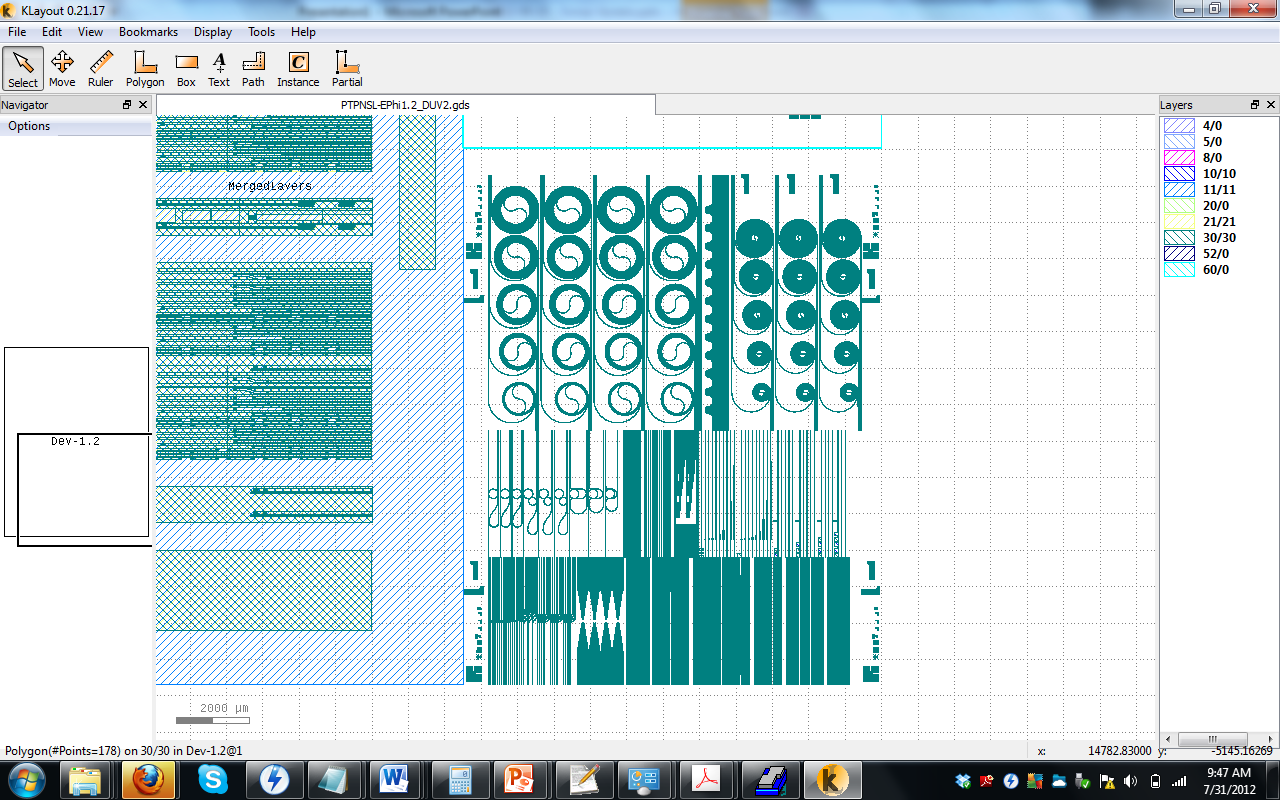 PTPNSL-EPhi1.2_DUV2.gds
EPhi 1.2 points of interest
Coupler gaps
300nm period gratings
Star Coupler points
Taper Tips
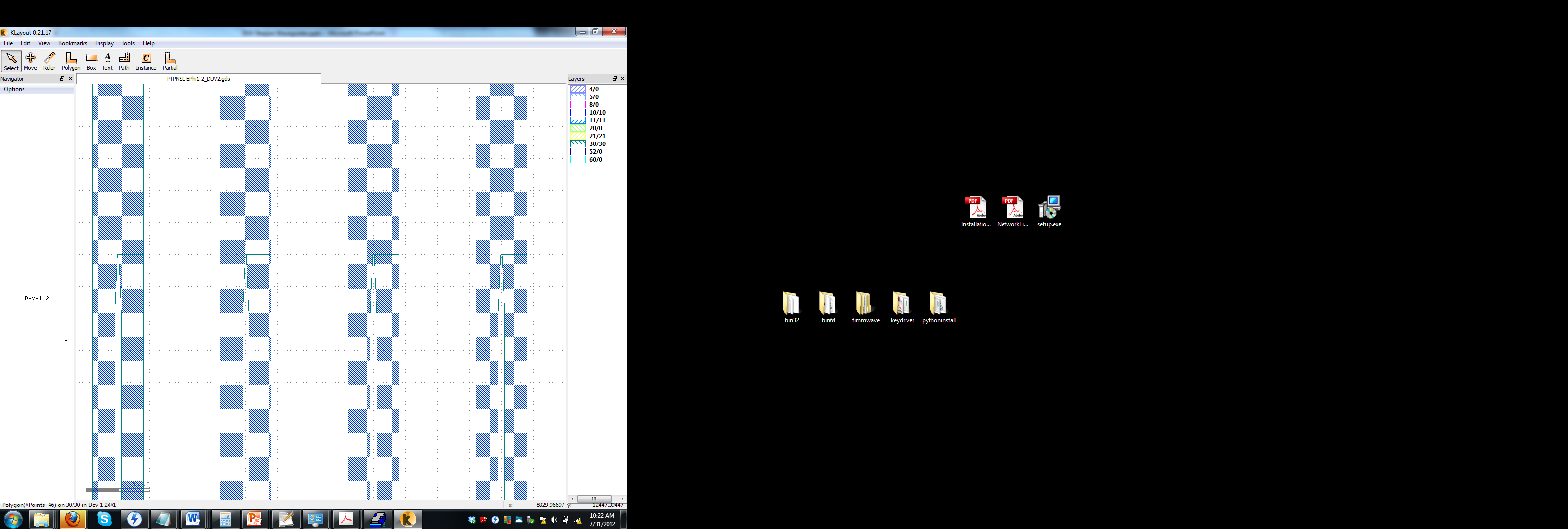 31
SEMs – 160C Bake time
Die 26
Die 27
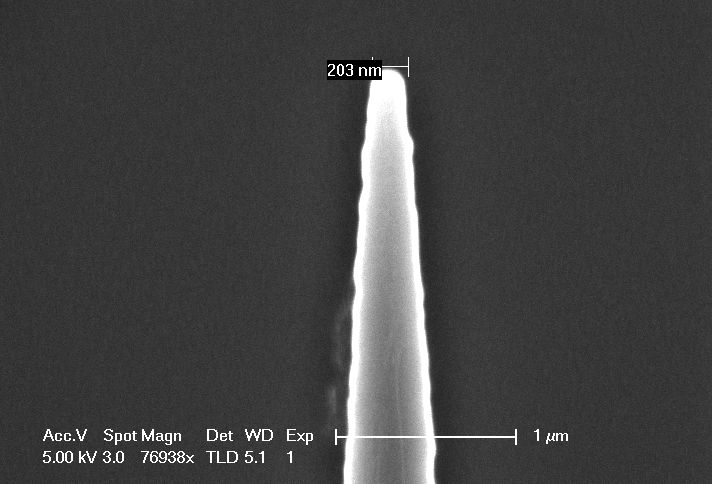 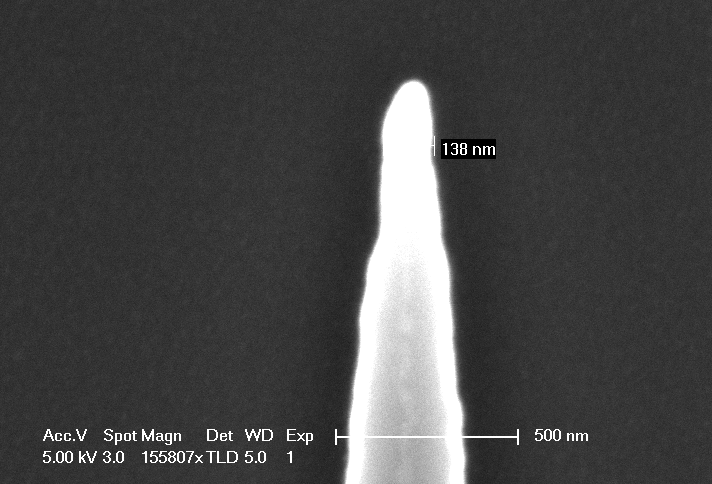 Die 29
Die 28
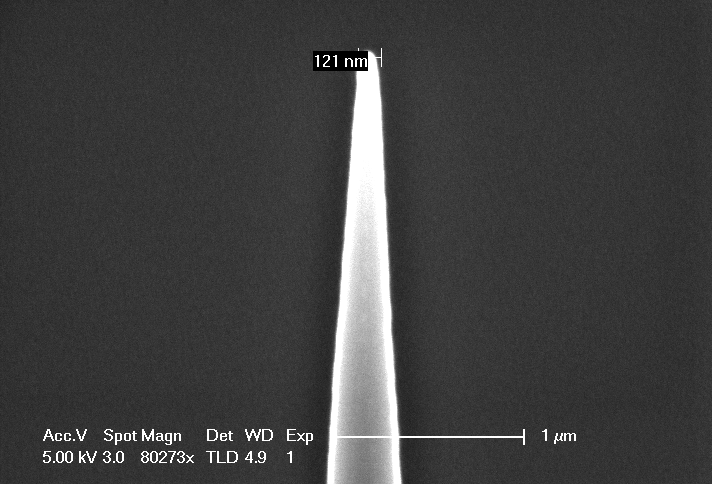 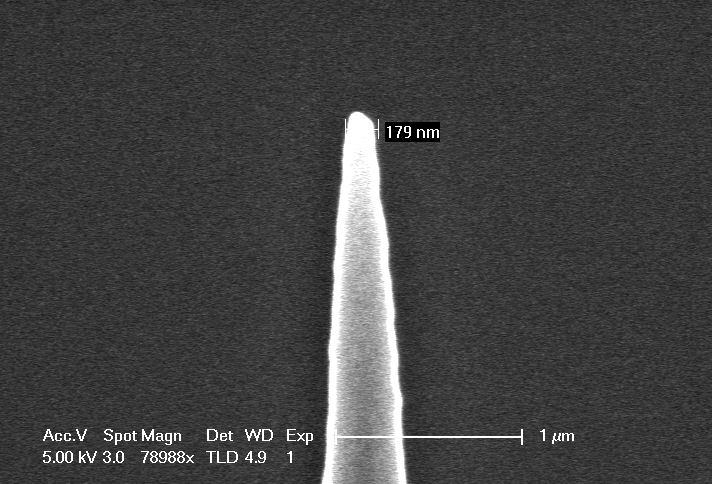 32
SEMs – 170C Bake time
Die 24a
Die 24b
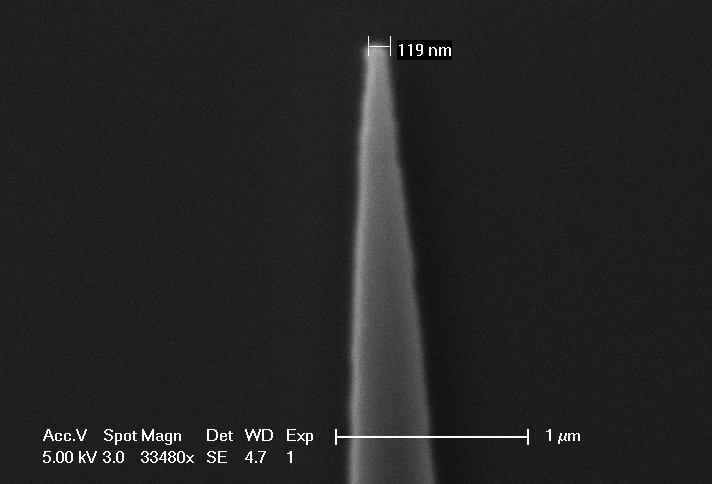 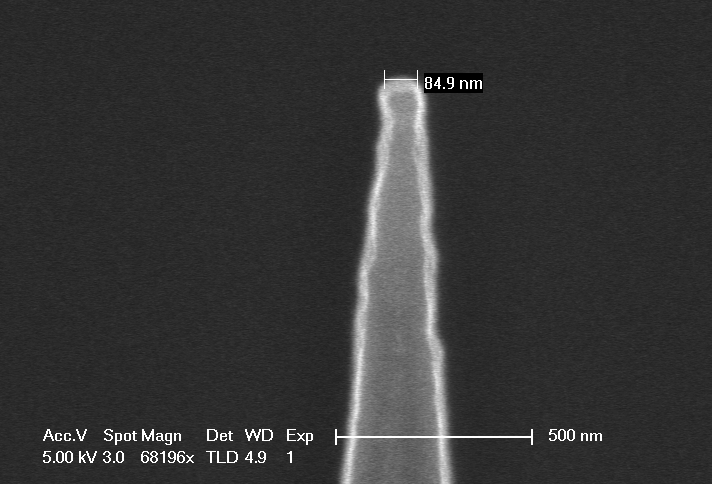 Die 25
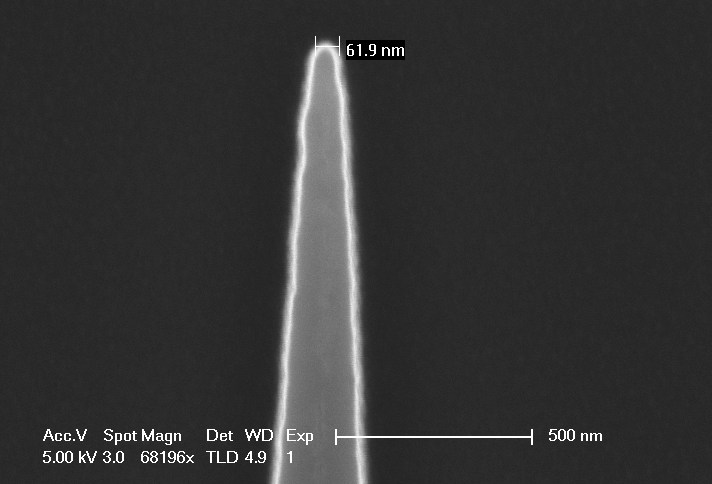 33
SEMs – 180C Bake time
Die 25
Die 26
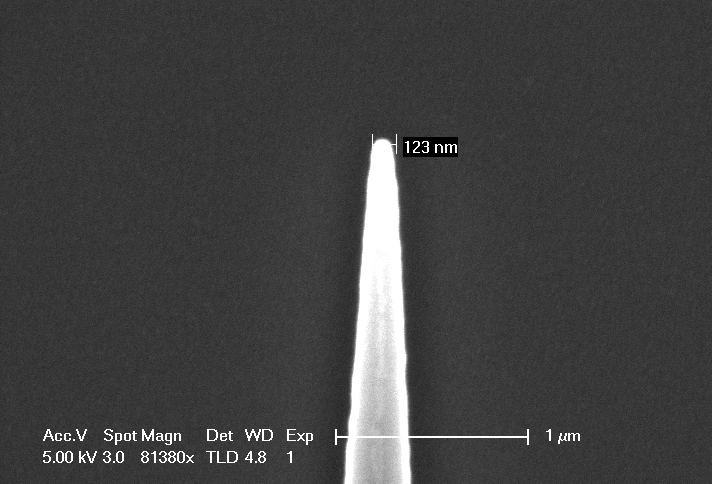 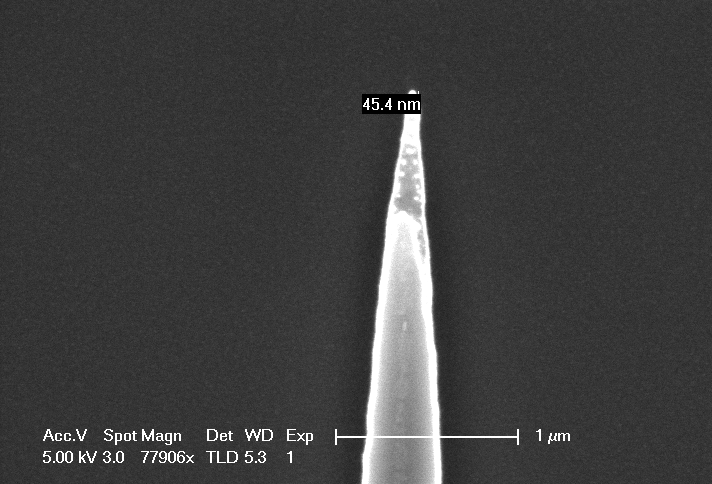 Die 28
Die 27
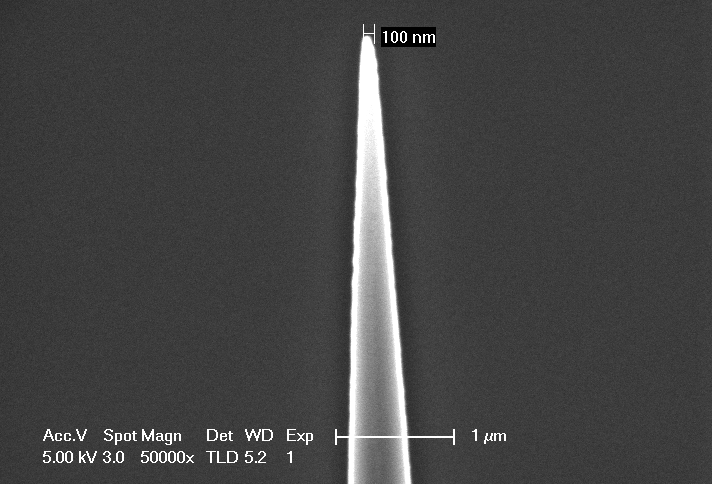 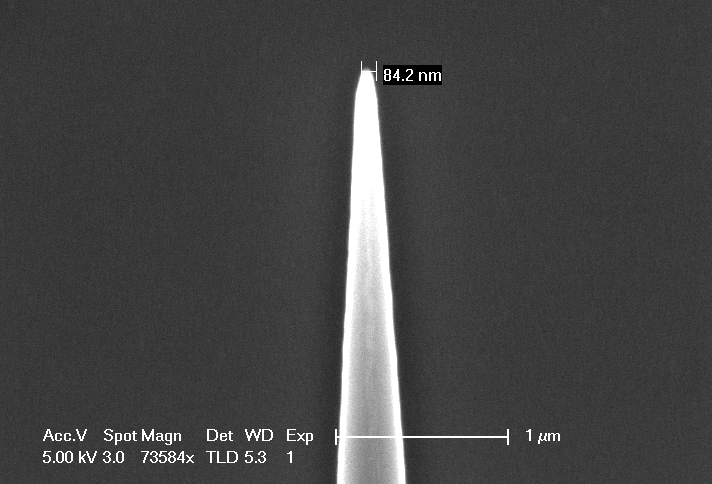 34
SEMs – 180C Bake time
Die 29
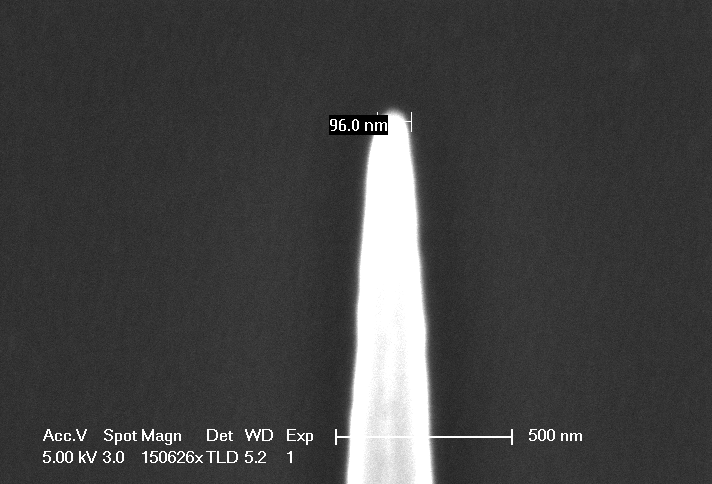 35
Jared Hulme & Jock Bovington
Conclusions
36
Si Litho Conclusions – Bad News
It appears that at low DBARC bake temp (160C) there is often severe undercut during development which destroys fine features.
For gratings and narrow gaps high DBARC bake temp (180C) leaves webbing which partially masks these area.
All wafers have residue that was not removed after 3x Recipe#7 in Gasonics.
Follow-up Experiment
(1) 25min Nanostrip Dip + 1min BHF dip
SEM both cleaned wafers
37
Si Litho Conclusions – Good News
DUV Stepper SOI should be set around
25mJ/cm^2
170C DBARC Bake Temp
Run (1) SOI wafer with Focus/Energy array to measure offsets for all patterns
Energy: 23, 24, 25, 26, 27
Focus: -0.35, -.25, -0.15, -0.05, 0.05
38
DUV Stepper WaveguidesPR Strip Test Run
Jock Bovington
&
Jared Hulme
Overview
Design of Experiment
SEM Results
Conclusions
Jock Bovington
Design of Experiment
41
Design of Experiment
Using (4) Si wafer (NOT SOI)
DBARC bake temperature 170C
Hold dose energy 28mJ/cm2)
Split focus (-0.15um)
Etch 250s
Split PR strip
1165 soak + u/s
Flood expose + develop
Hold (2) wafers
Clean SOI wafer given the results
42
Jared Hulme
SEM Results – PR Strip
43
PR Strip - SEMs – DUV Si 160C_0
-Gasonics 350C, 2min x 3
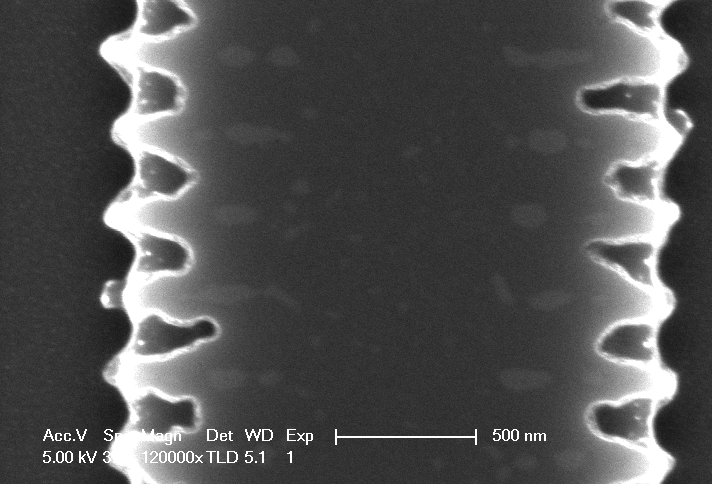 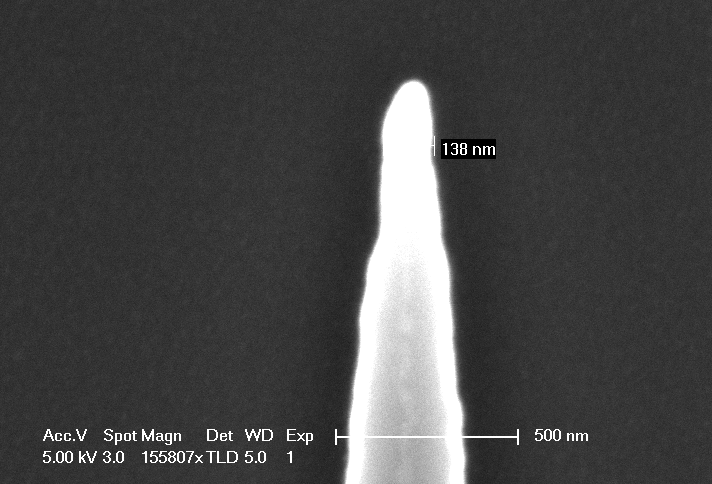 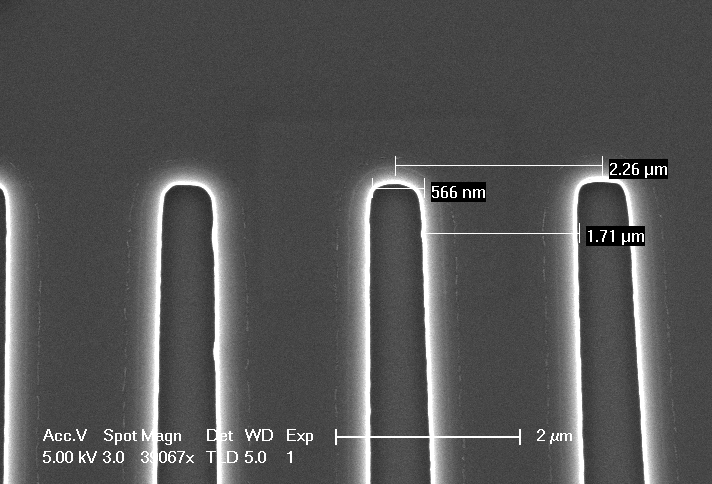 44
PR Strip - SEMs – DUV Si 160C_0
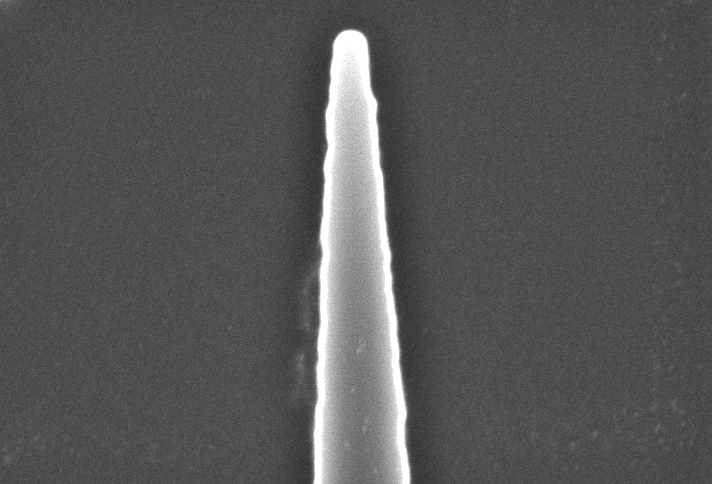 -Gasonics 350C, 2min x 3
-Nanostrip 25 min
-BHF 1min
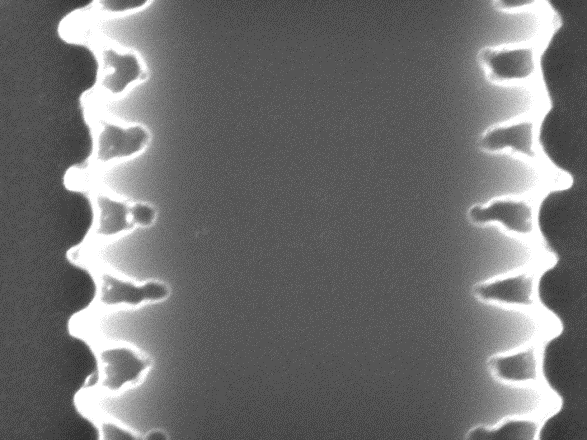 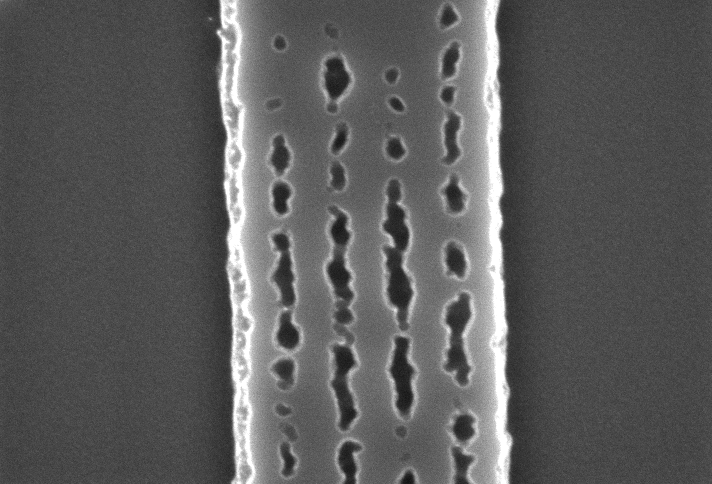 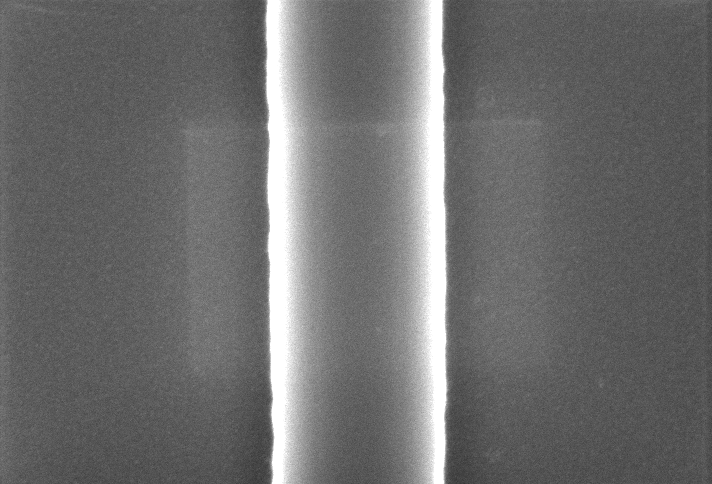 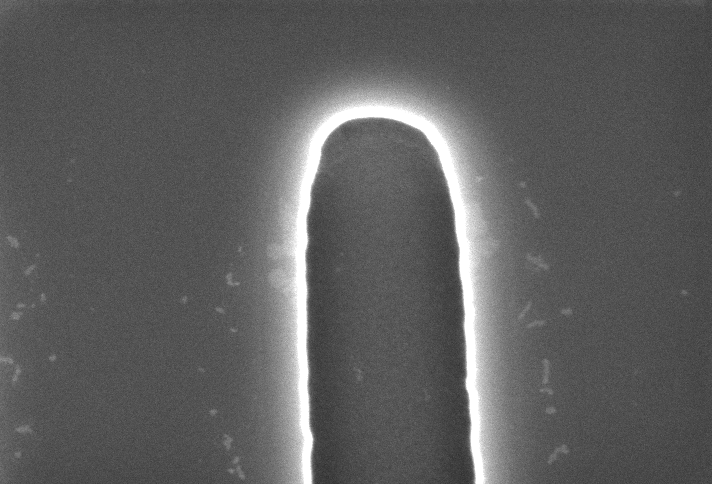 45
PR Strip - SEMs – DUV Si 170C_1
-PEII 2min
-1165 @80C 30min
-1165 @80C u/s 10min
(U/S on high,freq 5,int 5)
-PEII 2min
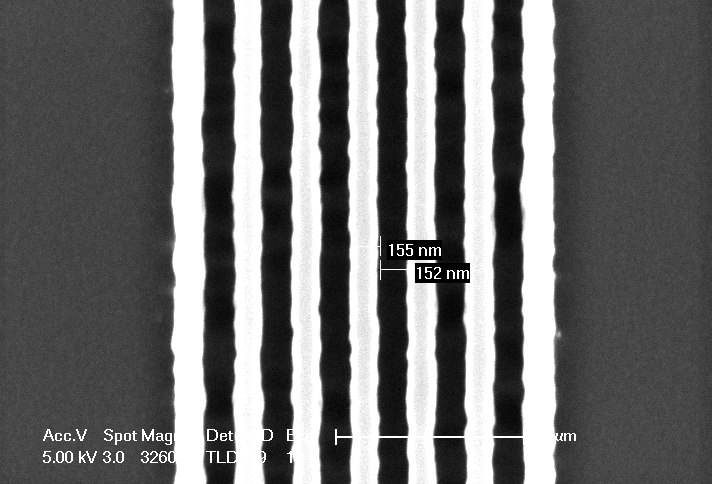 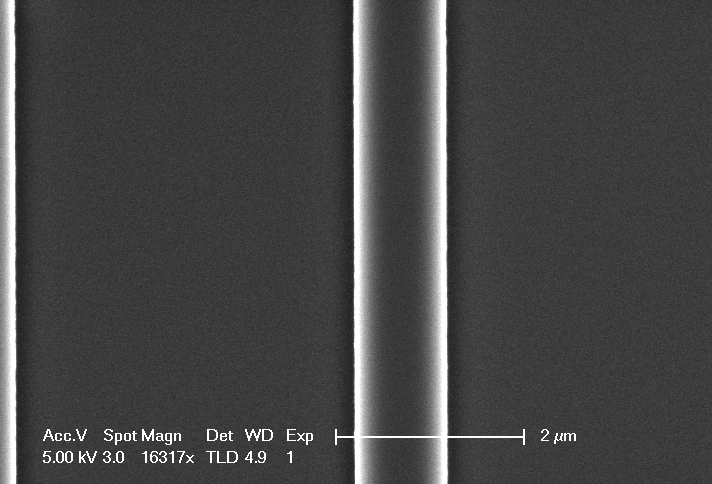 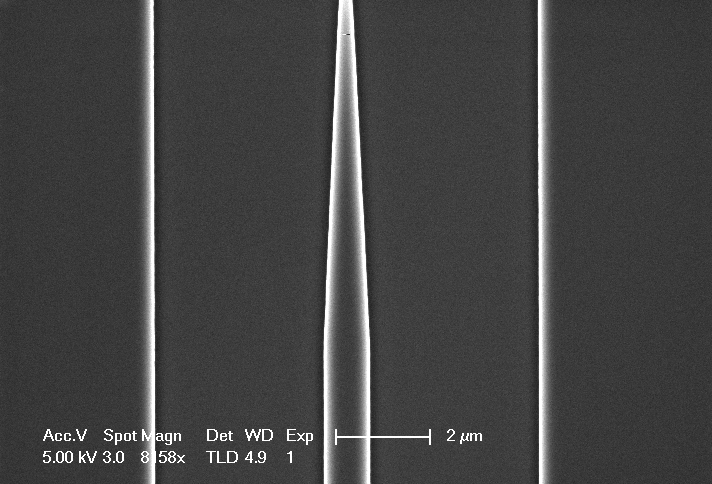 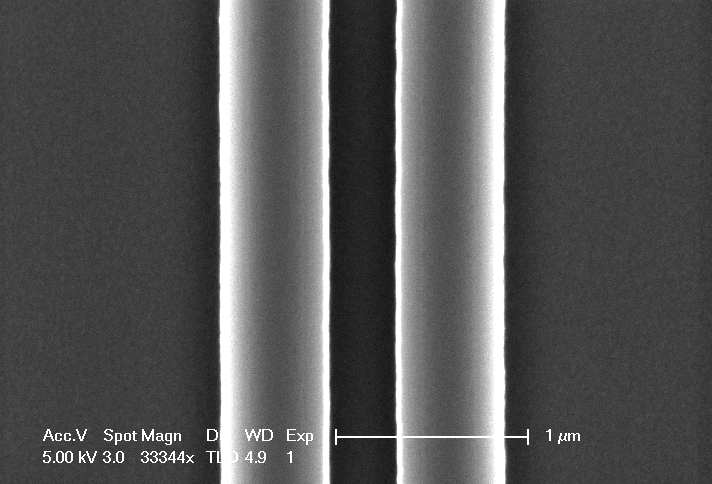 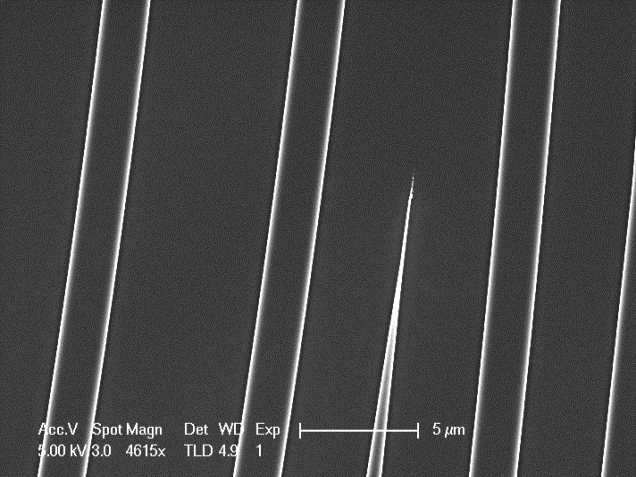 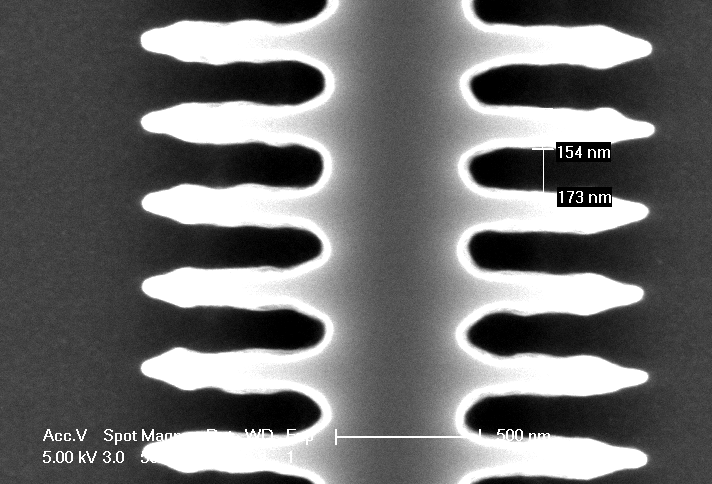 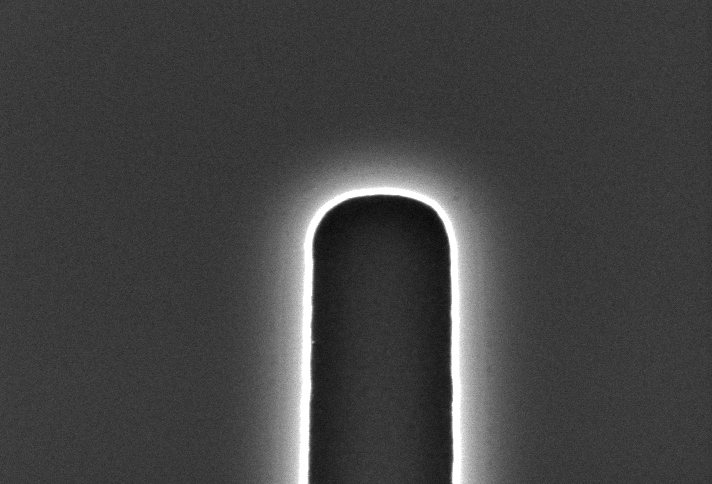 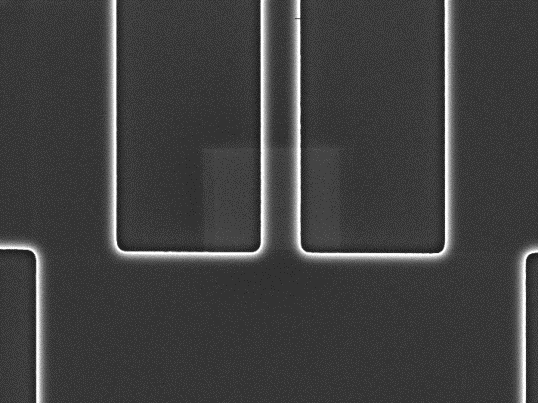 46
PR Strip - DUV Si 170C_2
-DUV flood expose before etch 90sec
-Etch
-AZ300MIF 3min
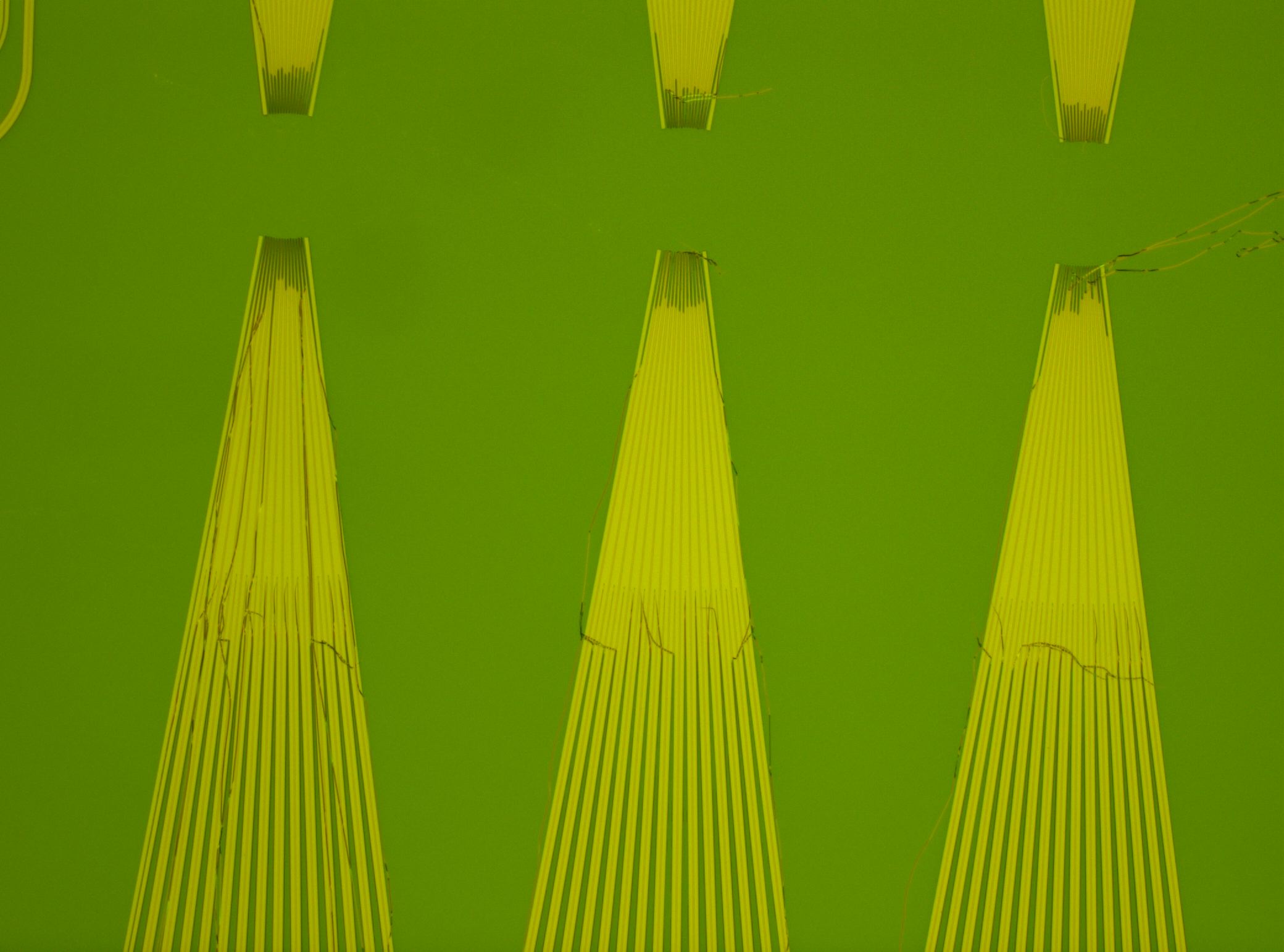 47
Jared Hulme
Side Wall SEM Results	DUV_Si_170C_1	die 25
48
Sidewall DUV_Si_170C_1
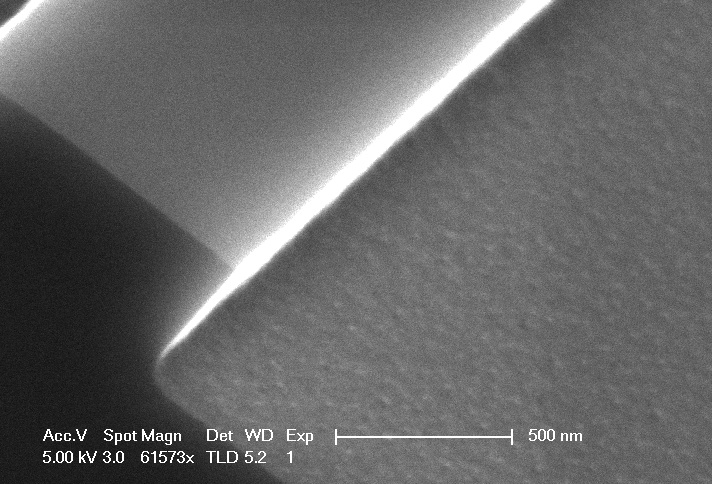 Die 25
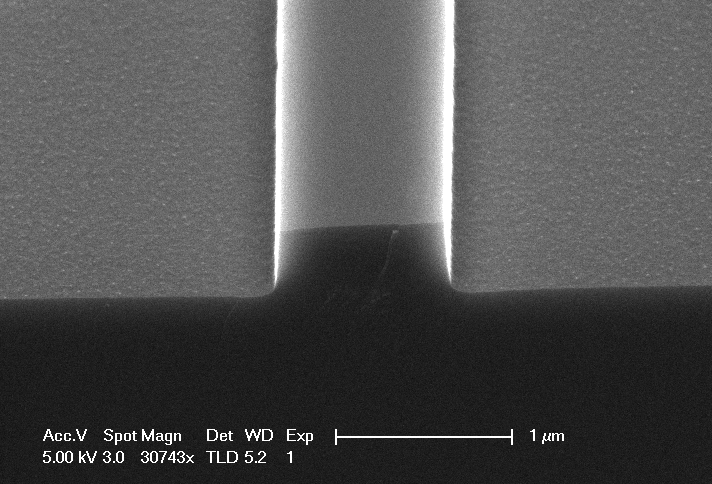 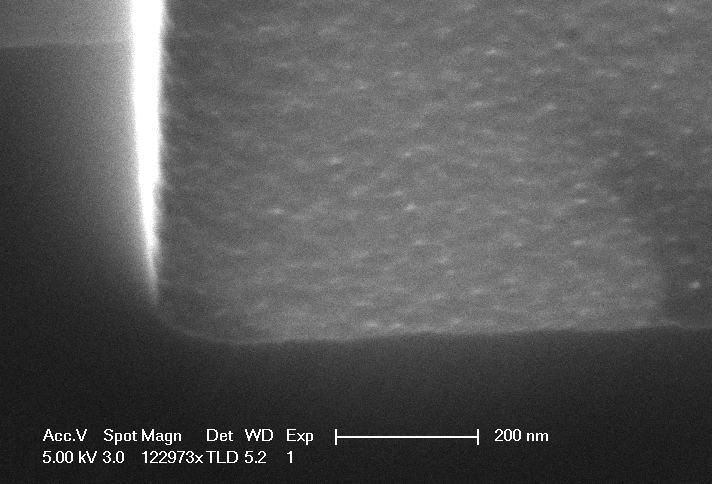 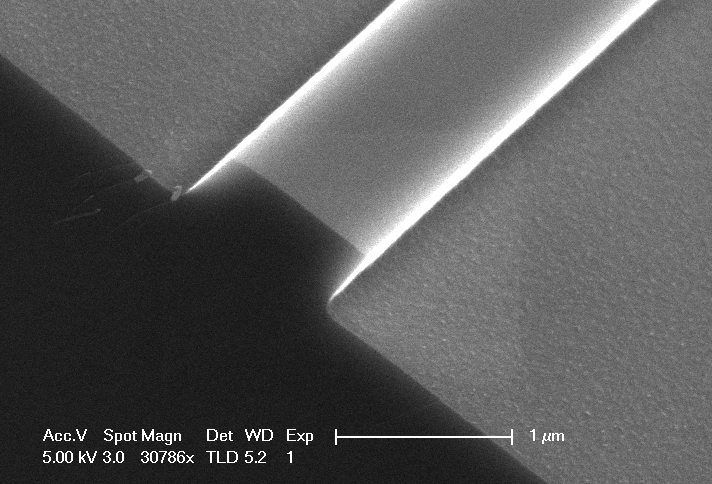 49
Sidewall DUV_Si_170C_1
Die 25
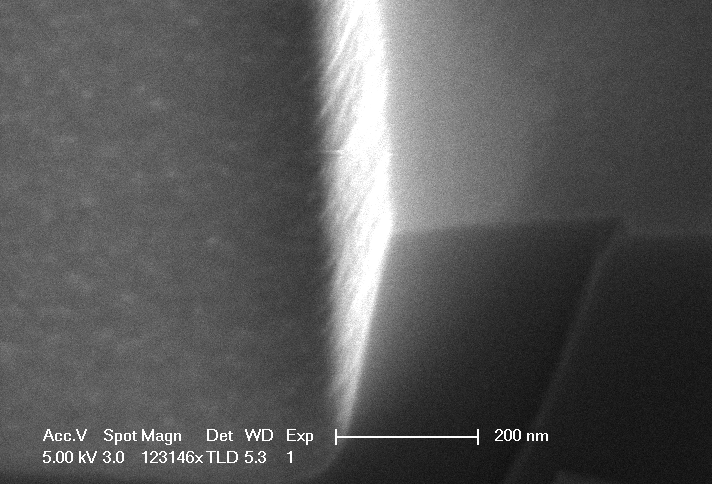 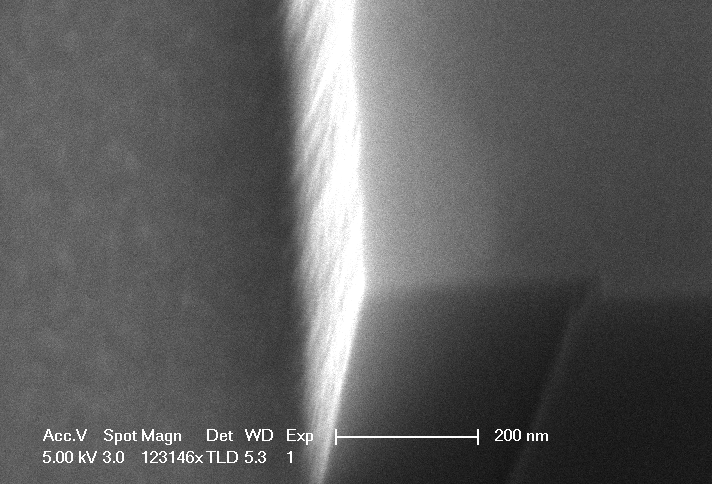 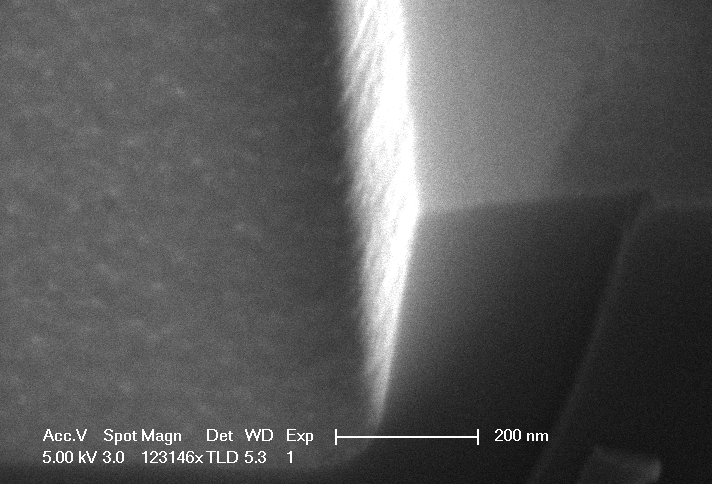 50
Sidewall DUV_Si_170C_1
Die 25
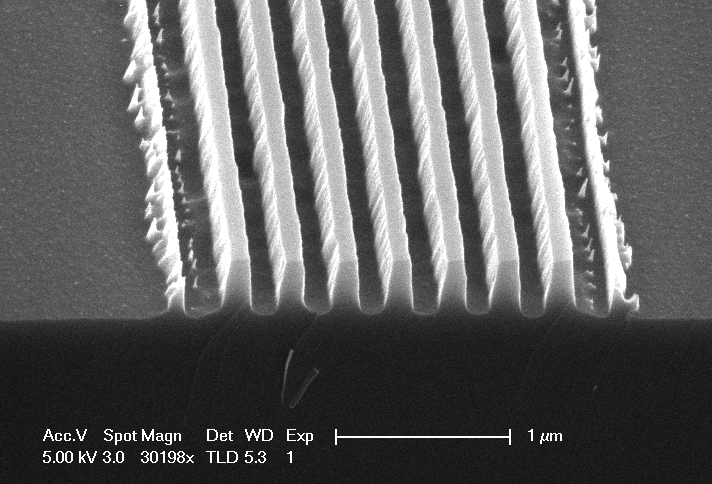 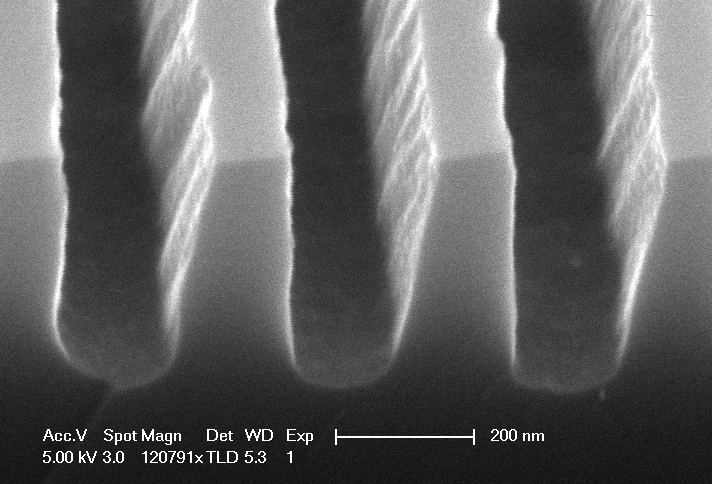 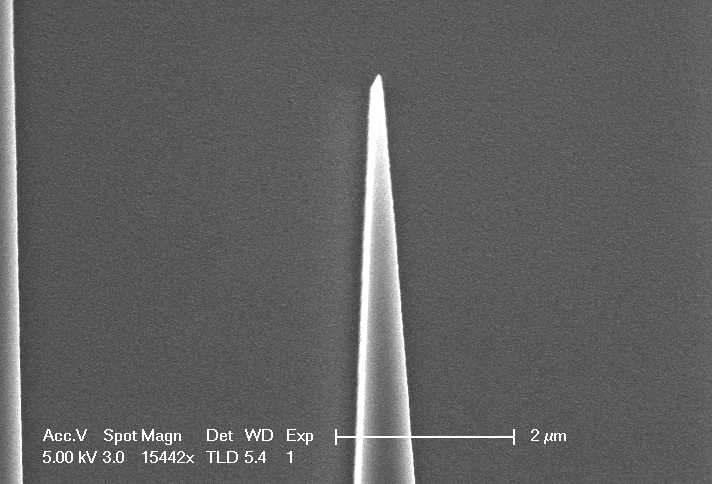 51
Sidewall DUV_Si_170C_1
Die 25
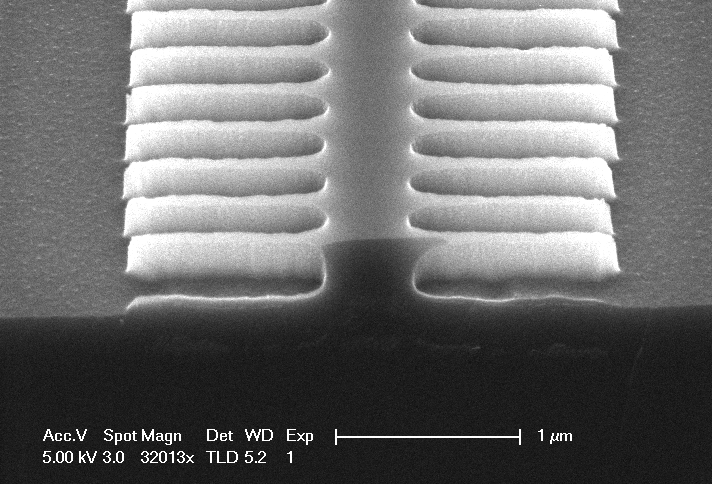 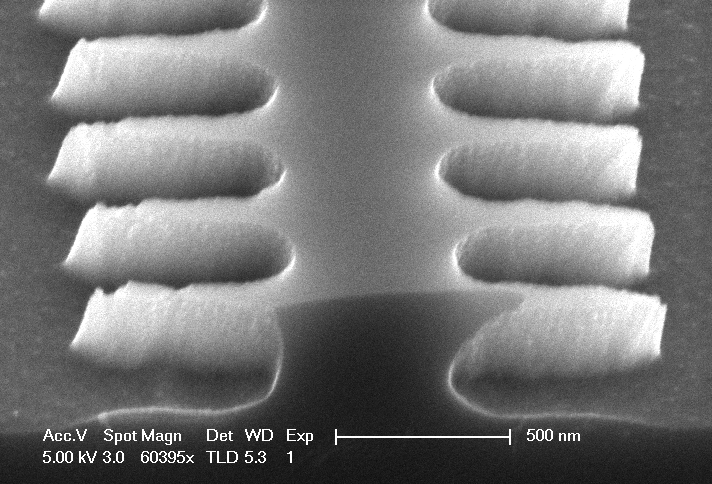 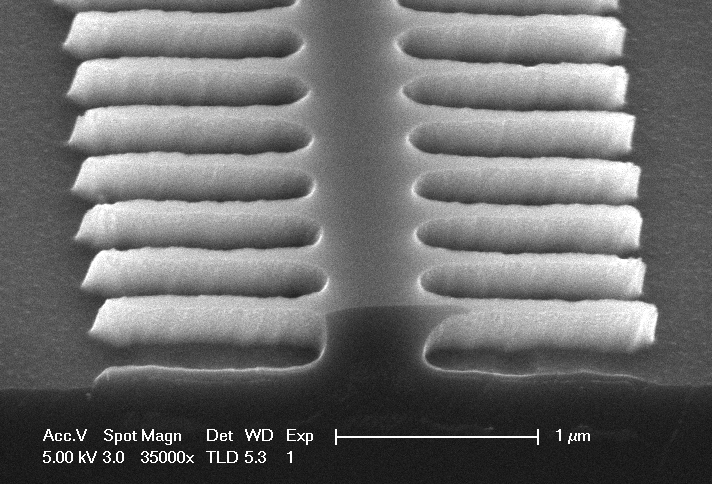 52
Jared Hulme & Jock Bovington
Conclusions
53
PR Strip Conclusions
1165 stripper appears to remove UV210 and DBARC very effectively
Follow-up experiment
Reduce time of 1165 soak
Developer had little effect on the PR post etch
Sidewalls look good on waveguides, but not ideal on grating features
54
DUV Stepper WaveguidesSOI Test Run
Jock Bovington
&
Jared Hulme
Overview
Design of Experiment
Device Layout
SEM Results
Conclusions
Jock Bovington
Design of Experiment
57
Design of Experiment
Using (3) Si wafer (NOT SOI)
Split DBARC bake temperature (160,170,180C)
Split dose energy (16,17,18…31mJ/cm2)
Hold focus (-0.15um)
Etch 250s
Run (1) SOI wafer given the results
58
Process Follower
59
Jared Hulme
Device Layout
60
Device Layout – Dose Energy
61
Pattern Layout
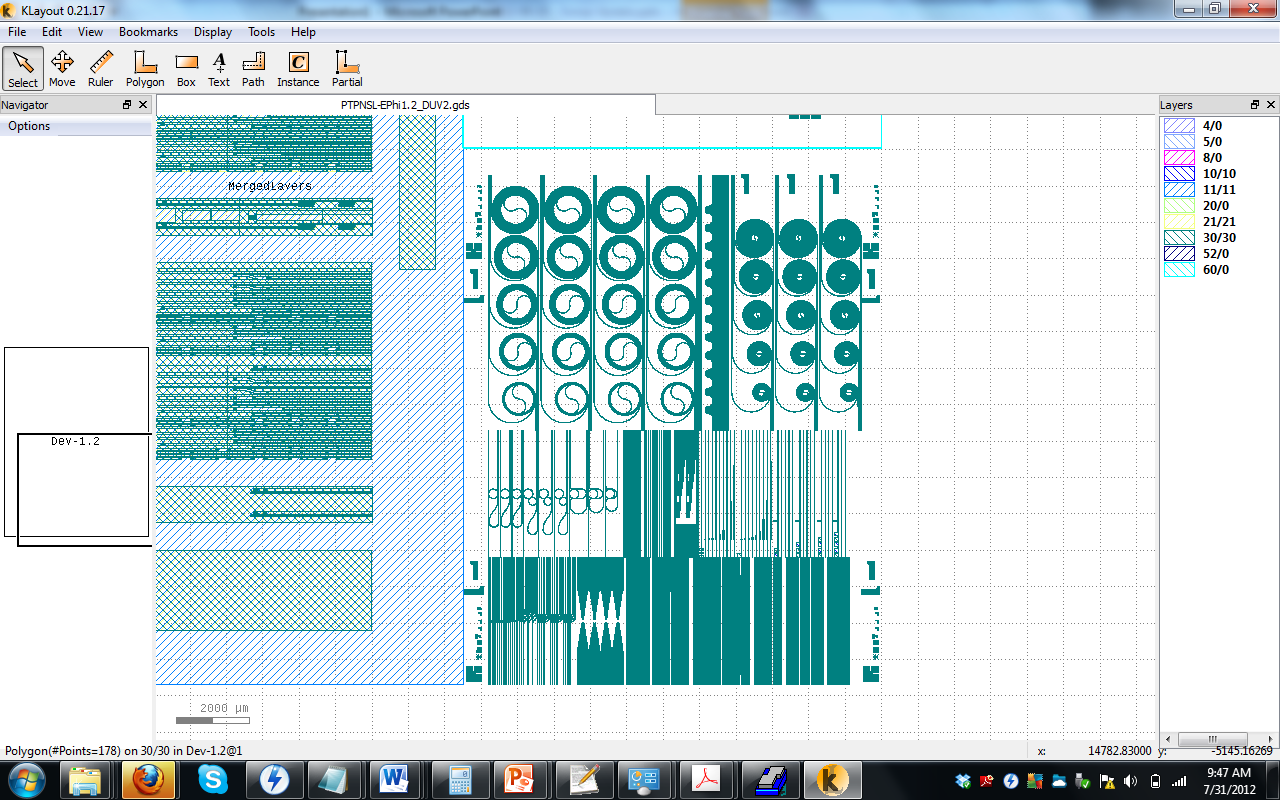 PTPNSL-EPhi1.2_DUV2.gds
EPhi 1.2 points of interest
Coupler gaps
300nm period gratings
Star Coupler points
Taper Tips
62
Jared Hulme
SEM Results
63
Pattern Layout
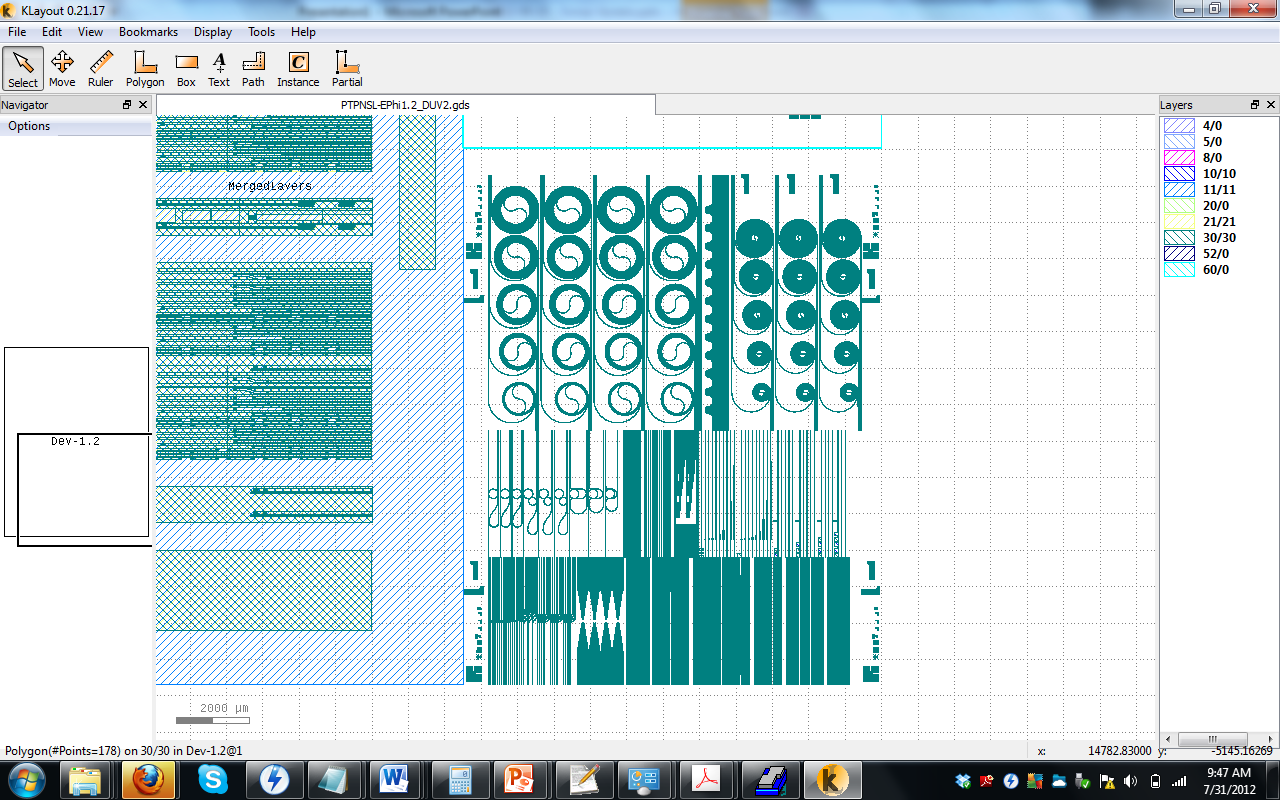 PTPNSL-EPhi1.2_DUV2.gds
EPhi 1.2 points of interest
Coupler gaps
300nm period gratings
Star Coupler points
Taper Tips
12um
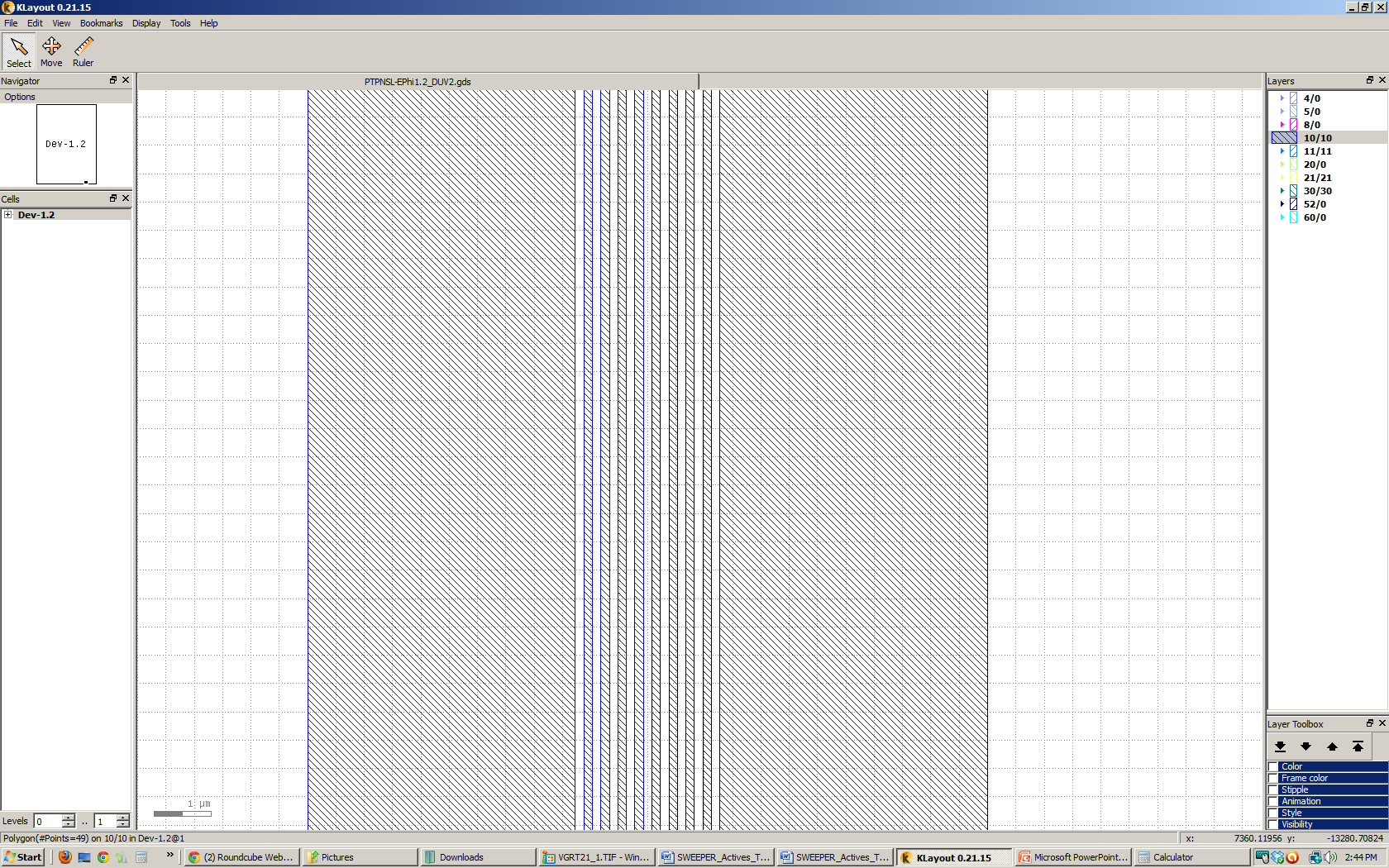 2.55um
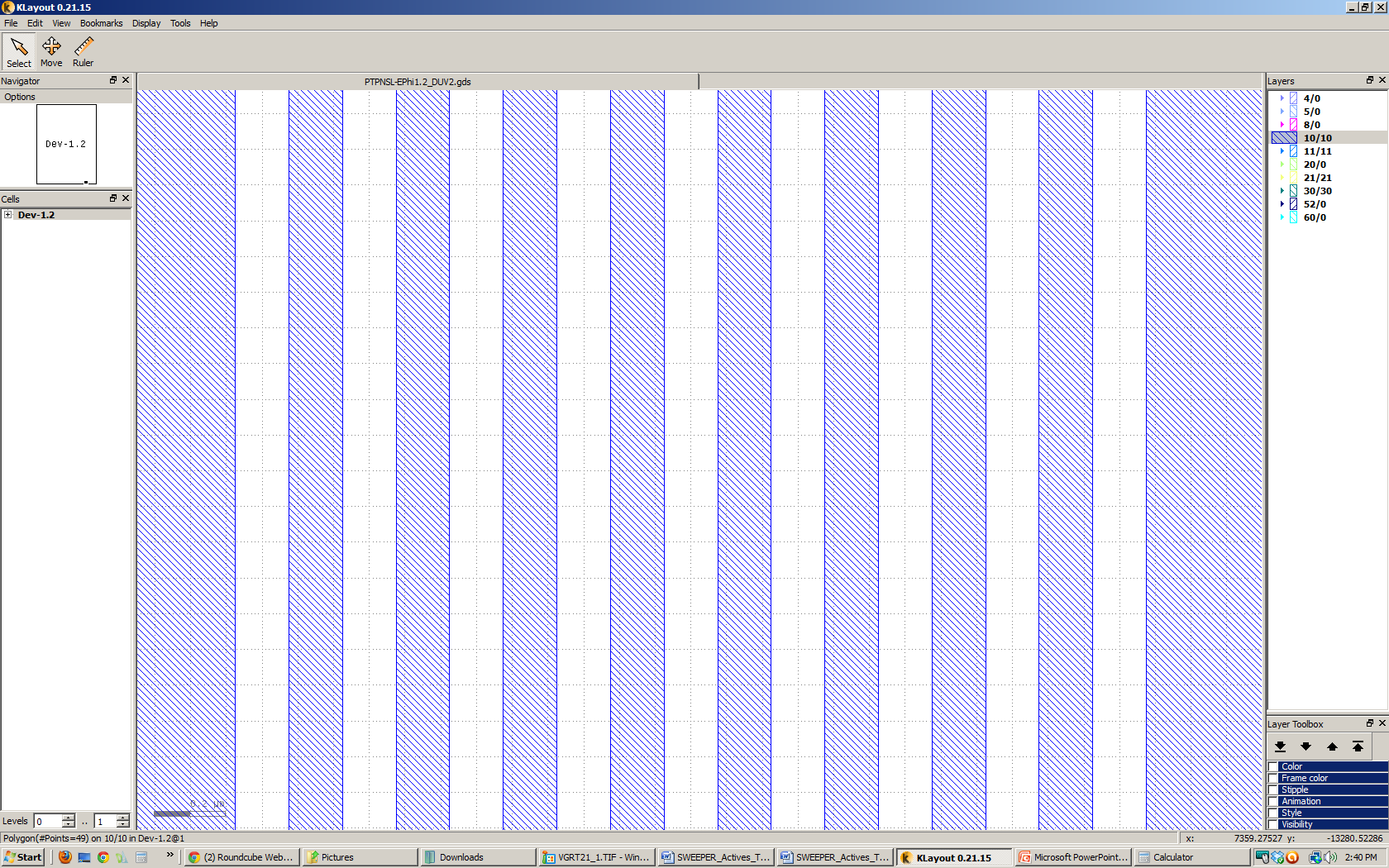 .3um
.15um
64
.15um
SEMs – DUV SOI 170C-1
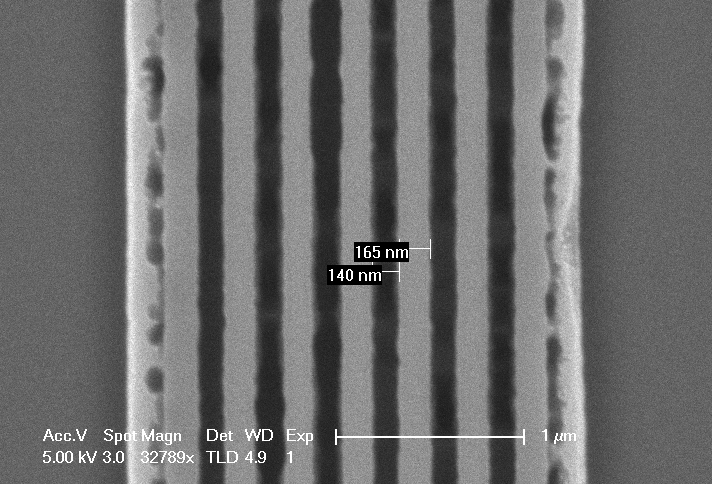 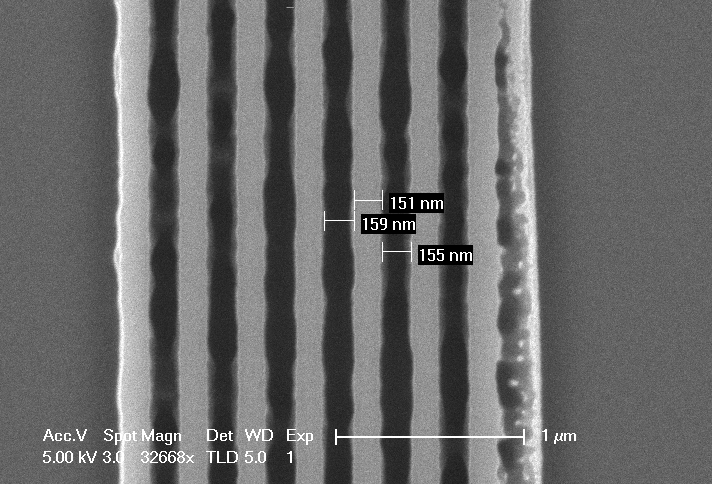 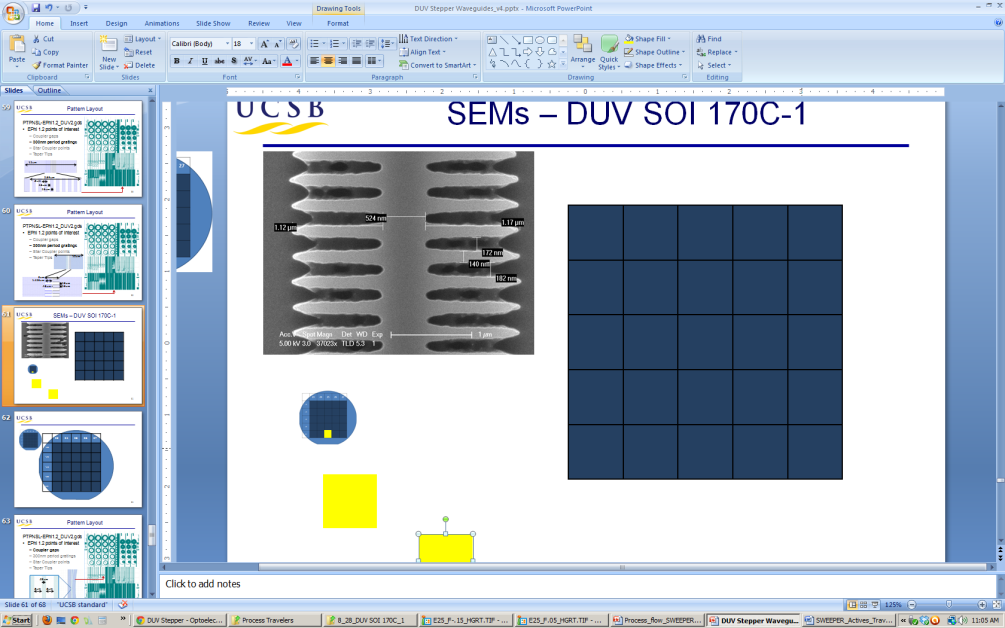 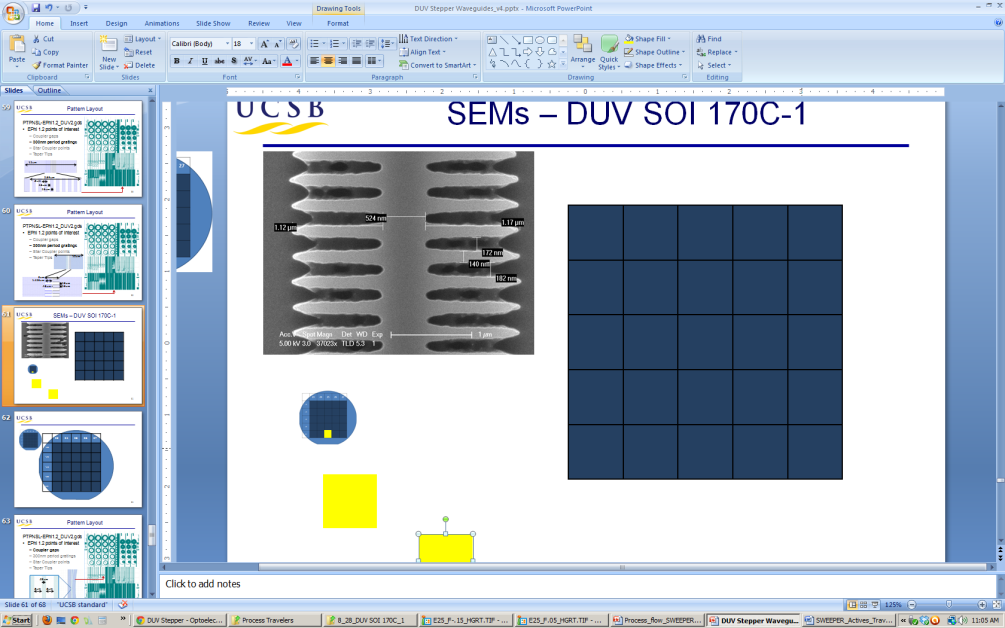 65
Pattern Layout
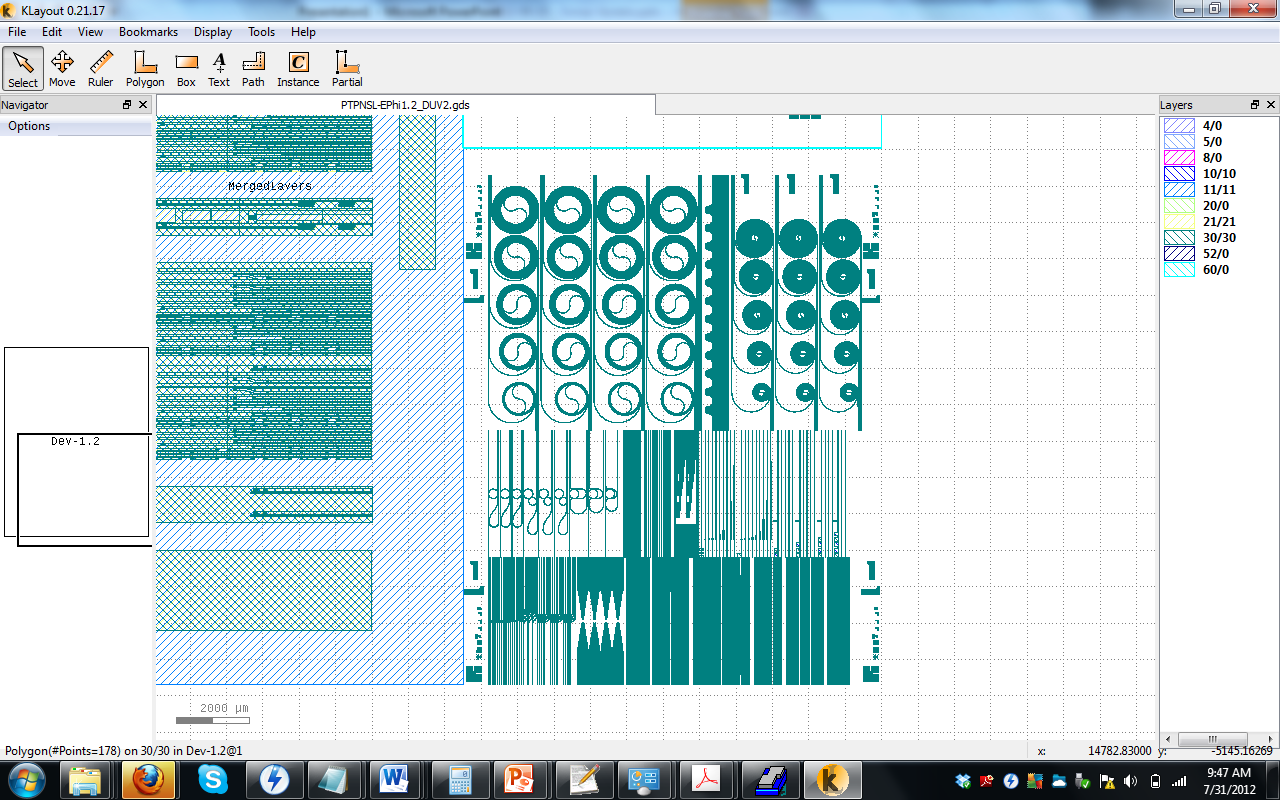 PTPNSL-EPhi1.2_DUV2.gds
EPhi 1.2 points of interest
Coupler gaps
300nm period gratings
Star Coupler points
Taper Tips
12um
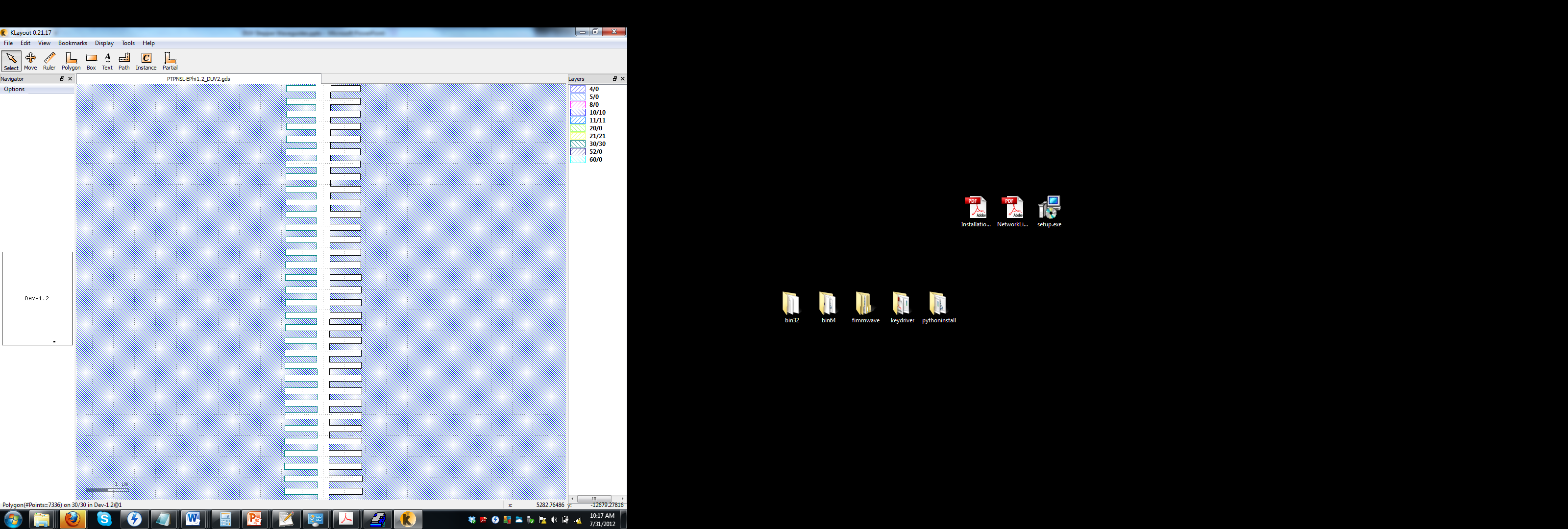 3um
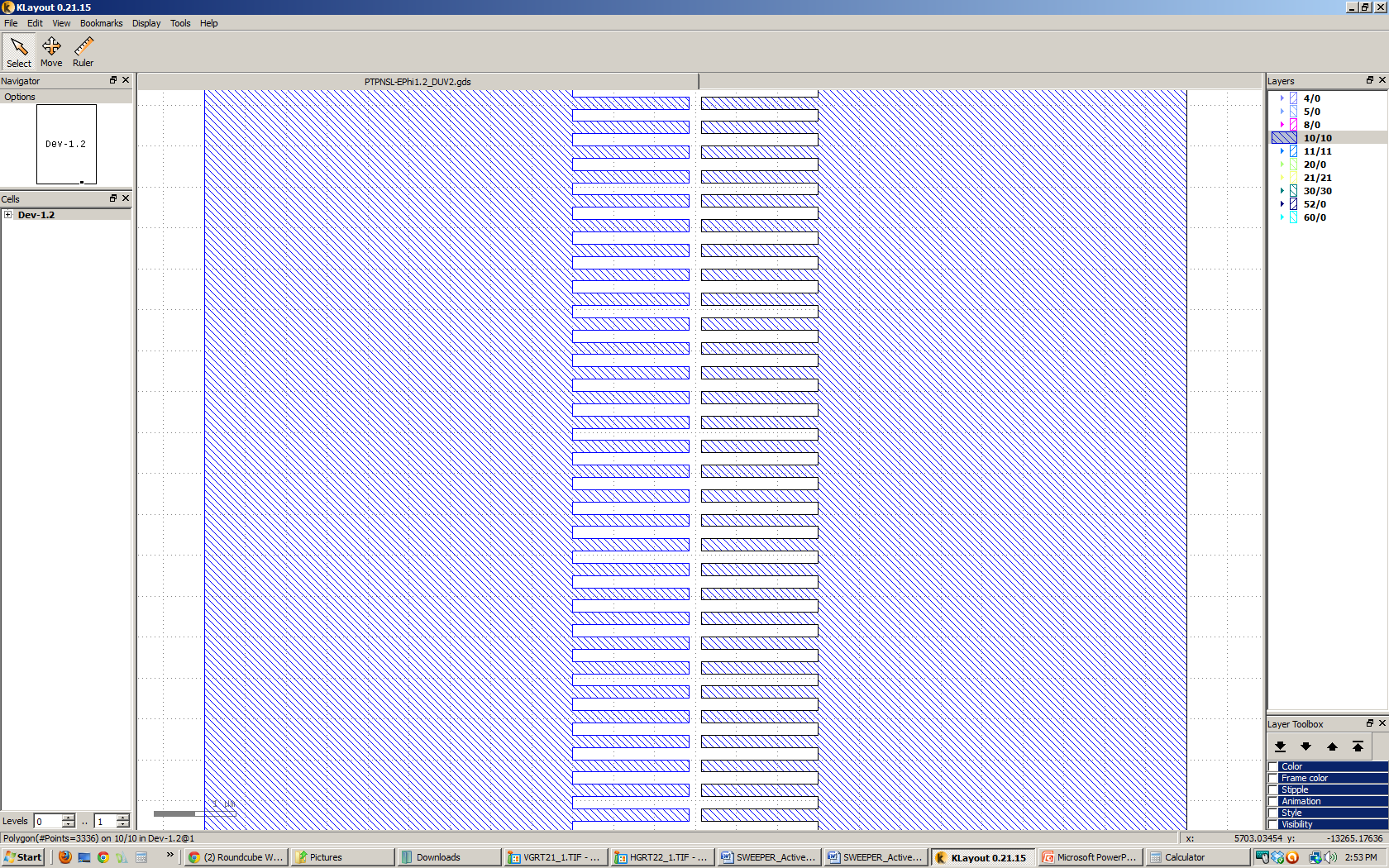 1.425um
.15um
.15um
.15um
66
SEMs – DUV SOI 170C-1
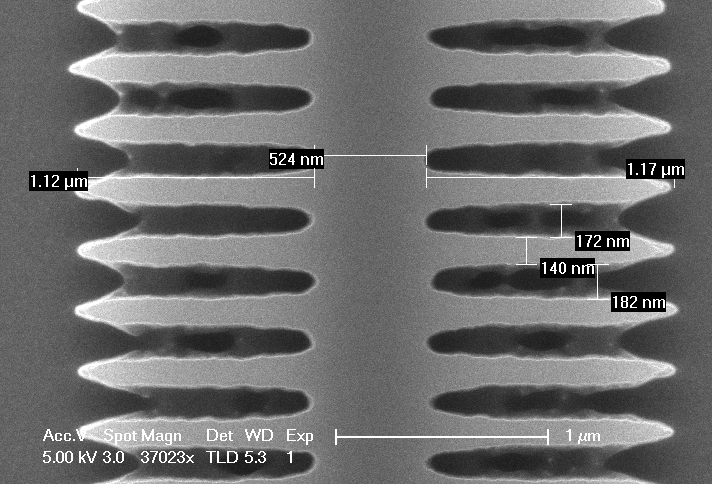 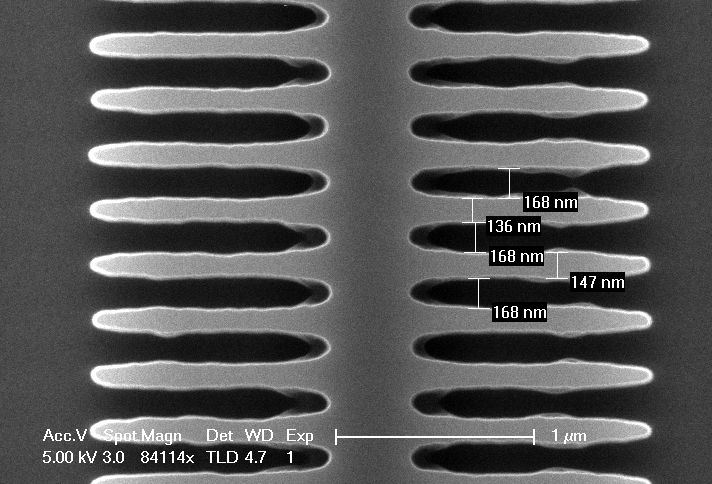 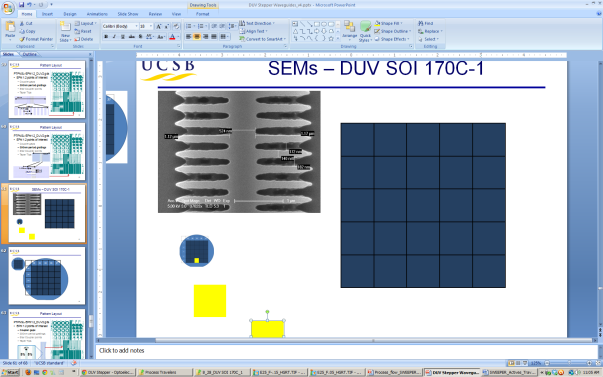 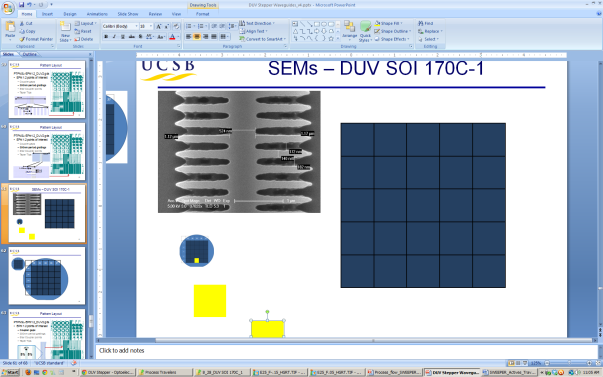 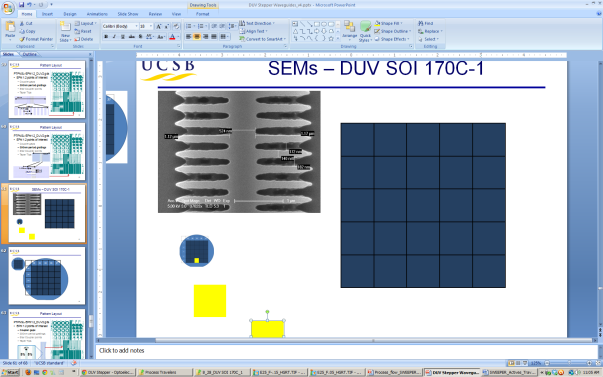 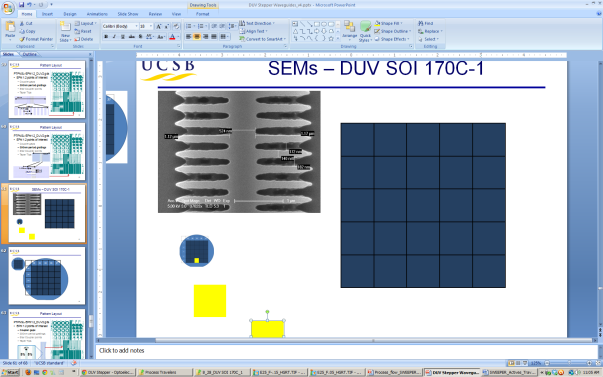 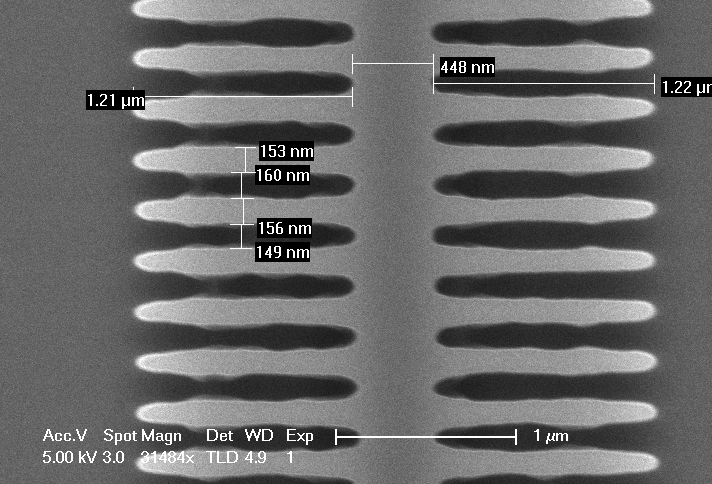 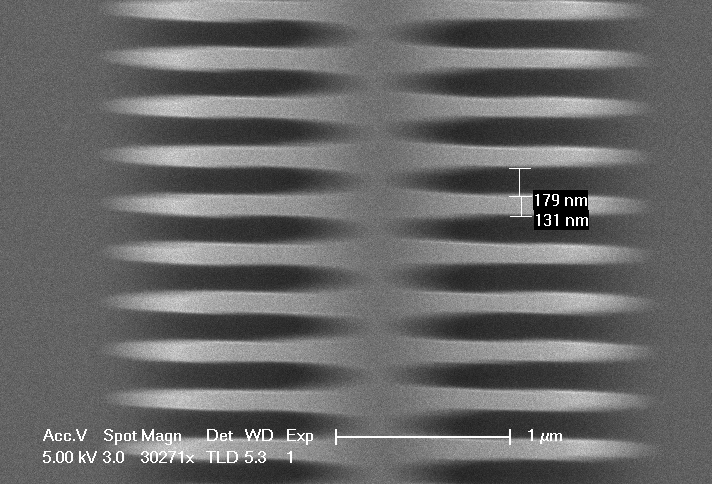 67
SEMs – DUV SOI 170C-1
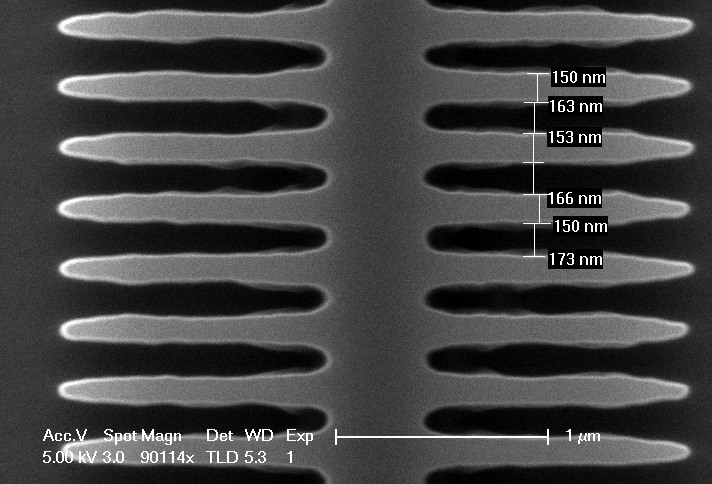 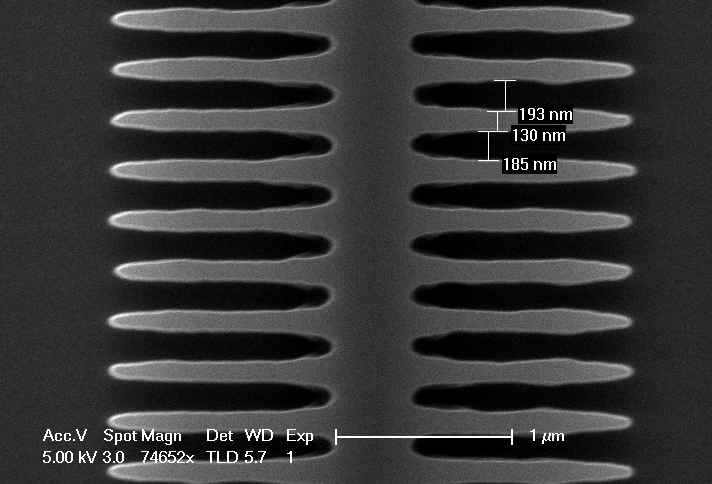 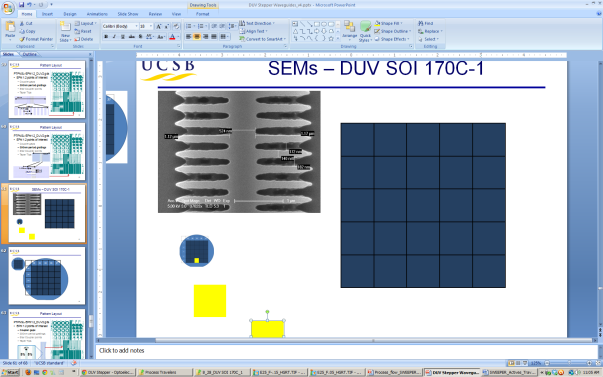 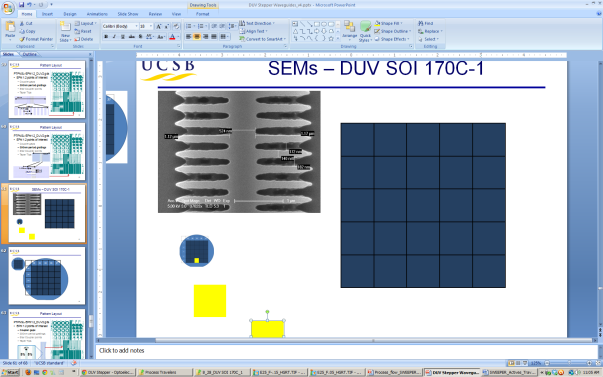 68
SEMs – DUV SOI 170C-1
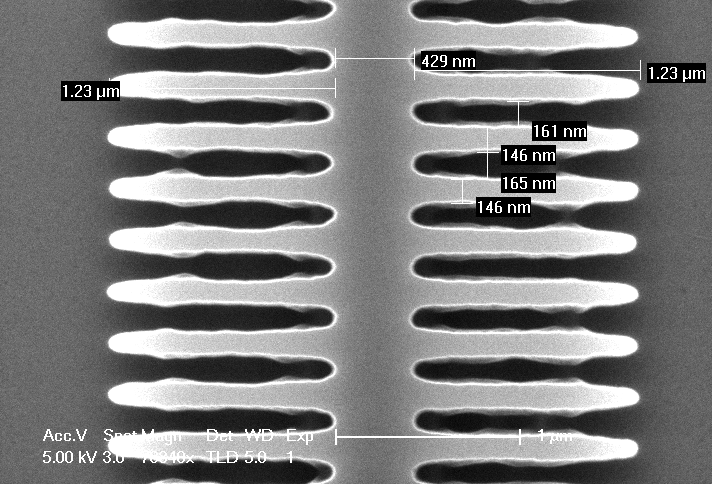 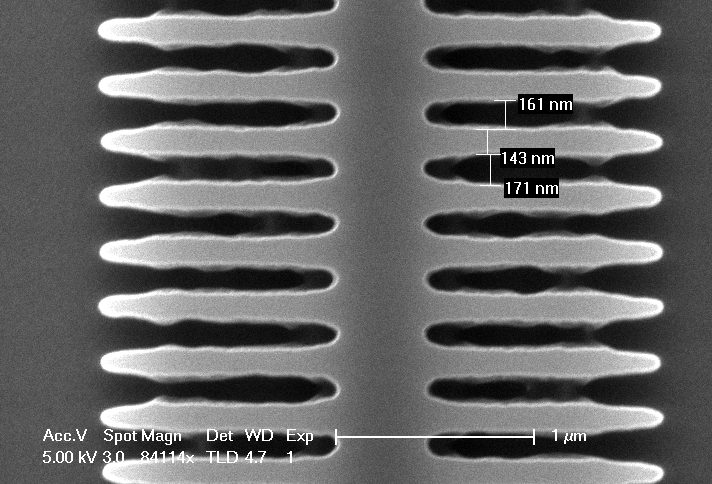 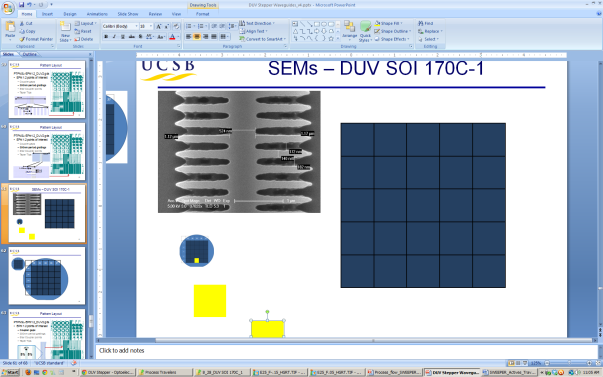 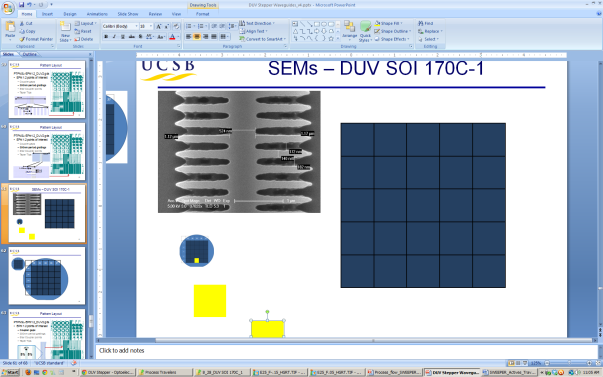 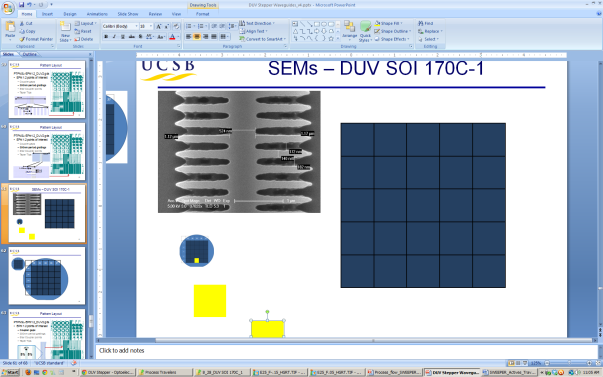 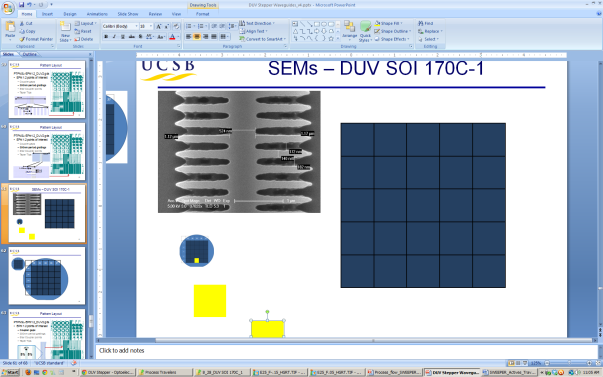 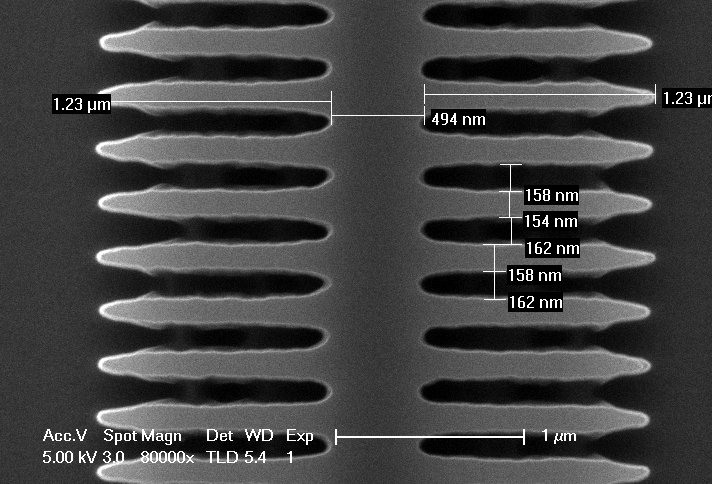 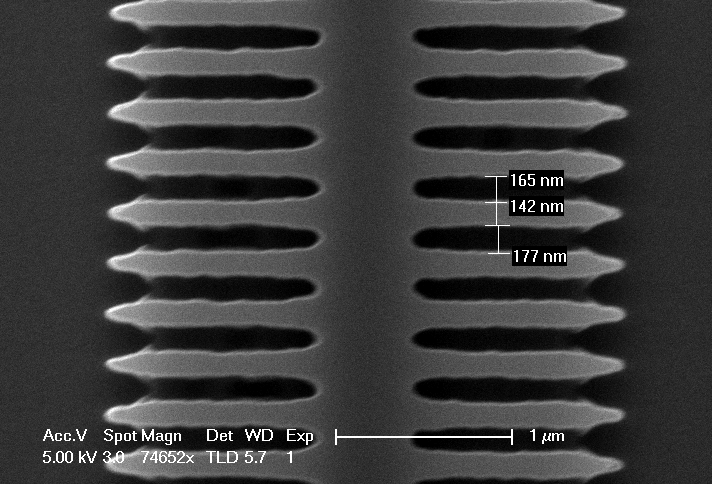 69
Pattern Layout
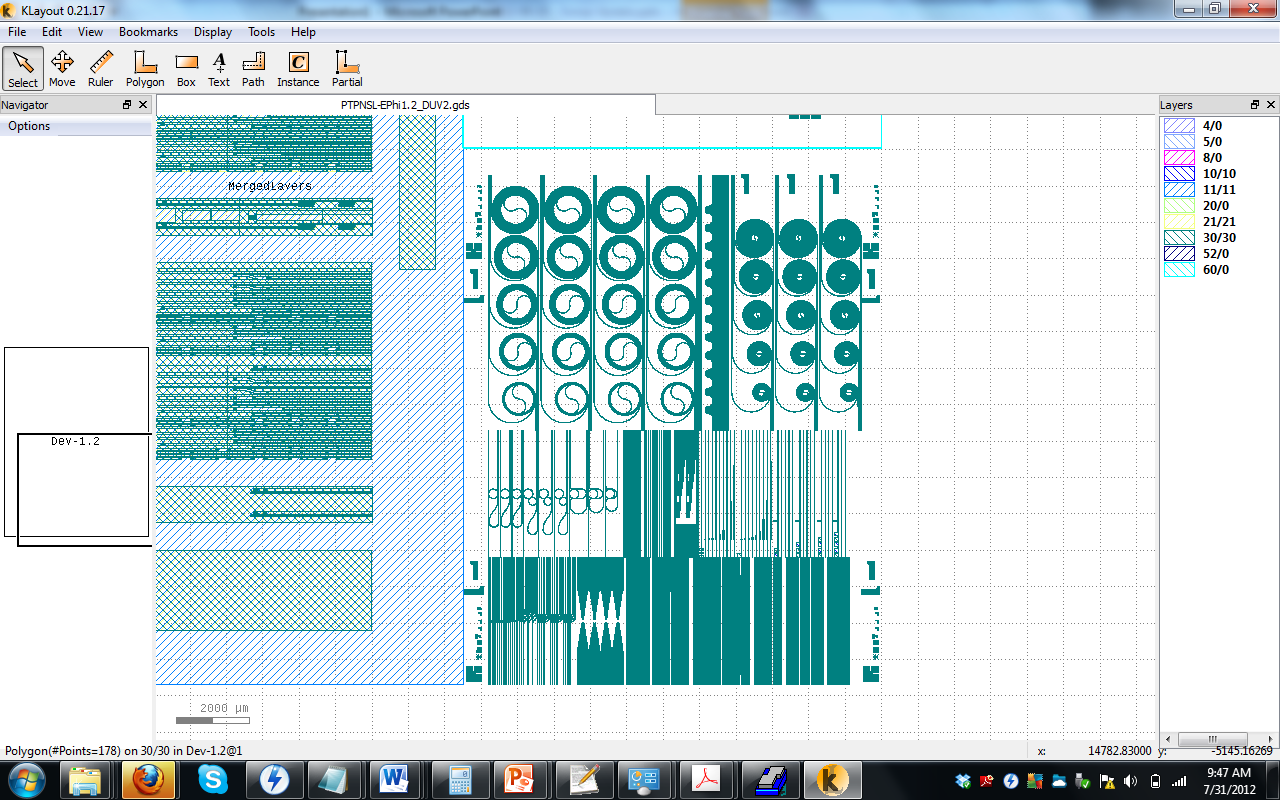 PTPNSL-EPhi1.2_DUV2.gds
EPhi 1.2 points of interest
Coupler gaps
300nm period gratings
Star Coupler points
Taper Tips
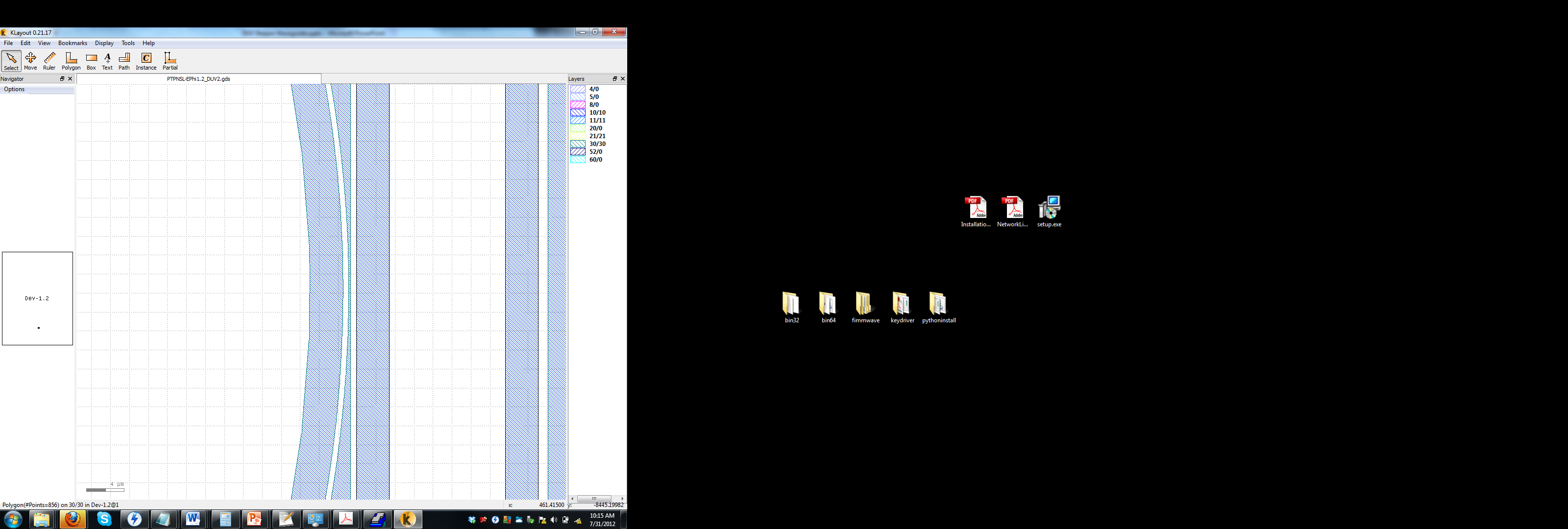 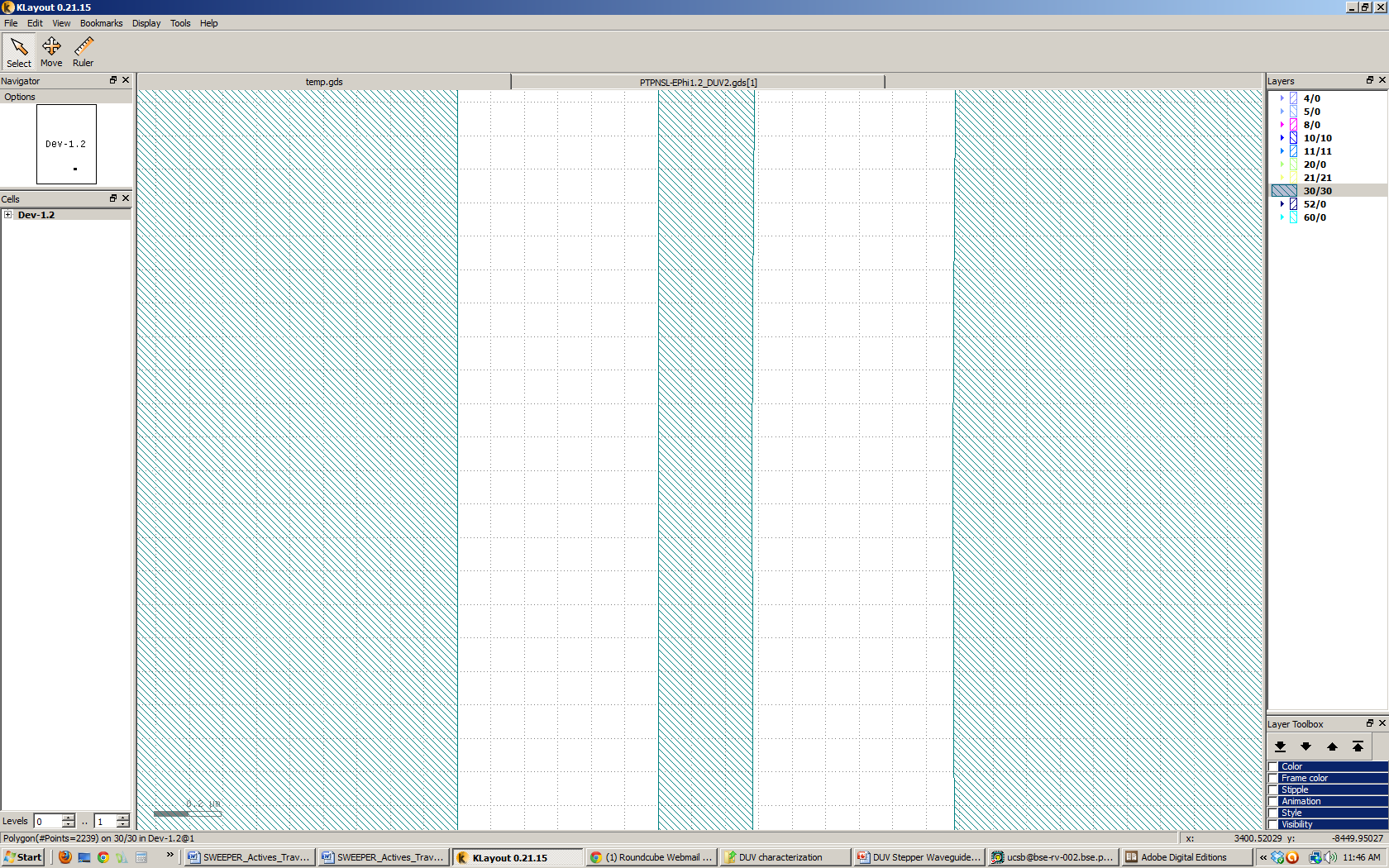 .28um
.6um
.6um
70
SEMs – DUV SOI 170C-1
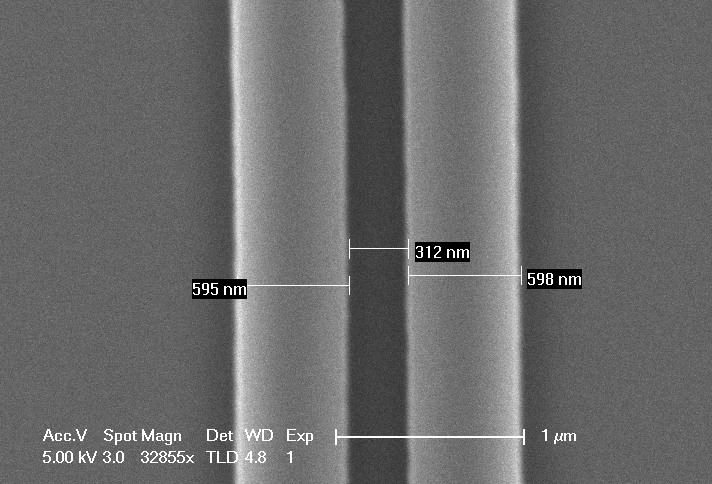 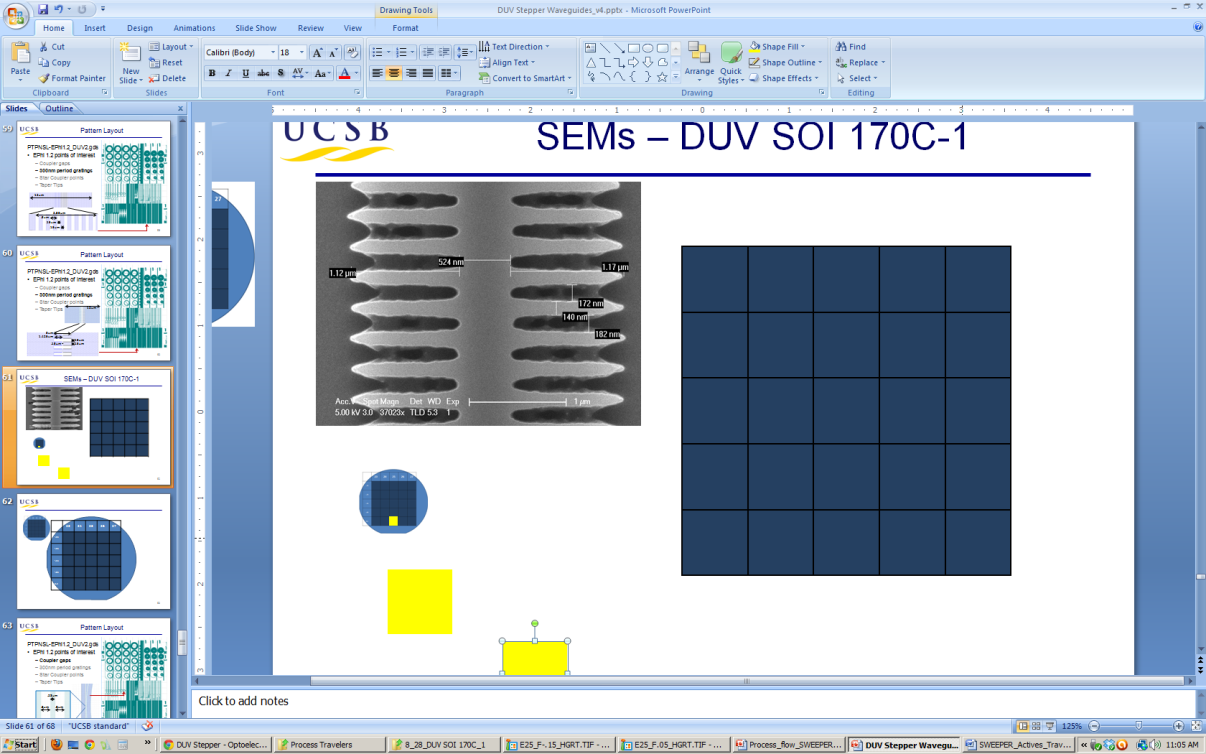 71
Pattern Layout
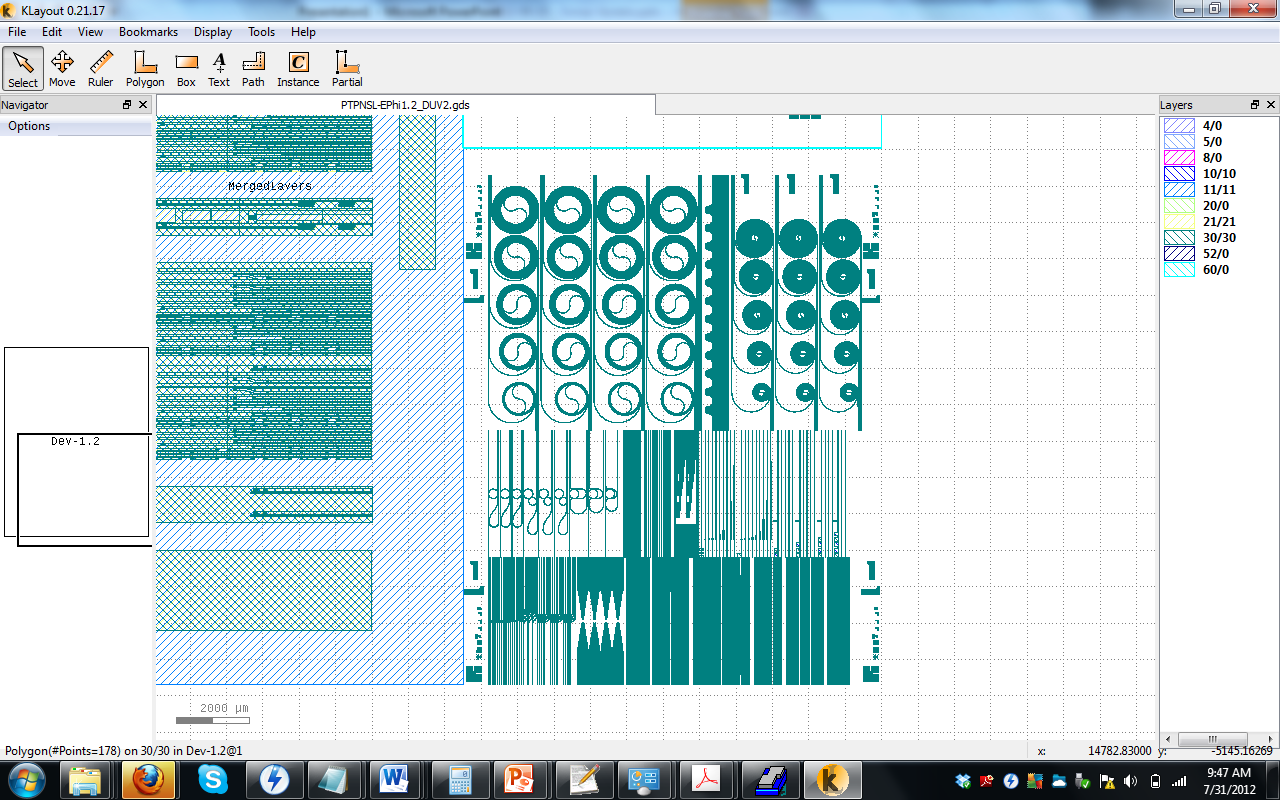 PTPNSL-EPhi1.2_DUV2.gds
EPhi 1.2 points of interest
Coupler gaps
300nm period gratings
Star Coupler points
Taper Tips
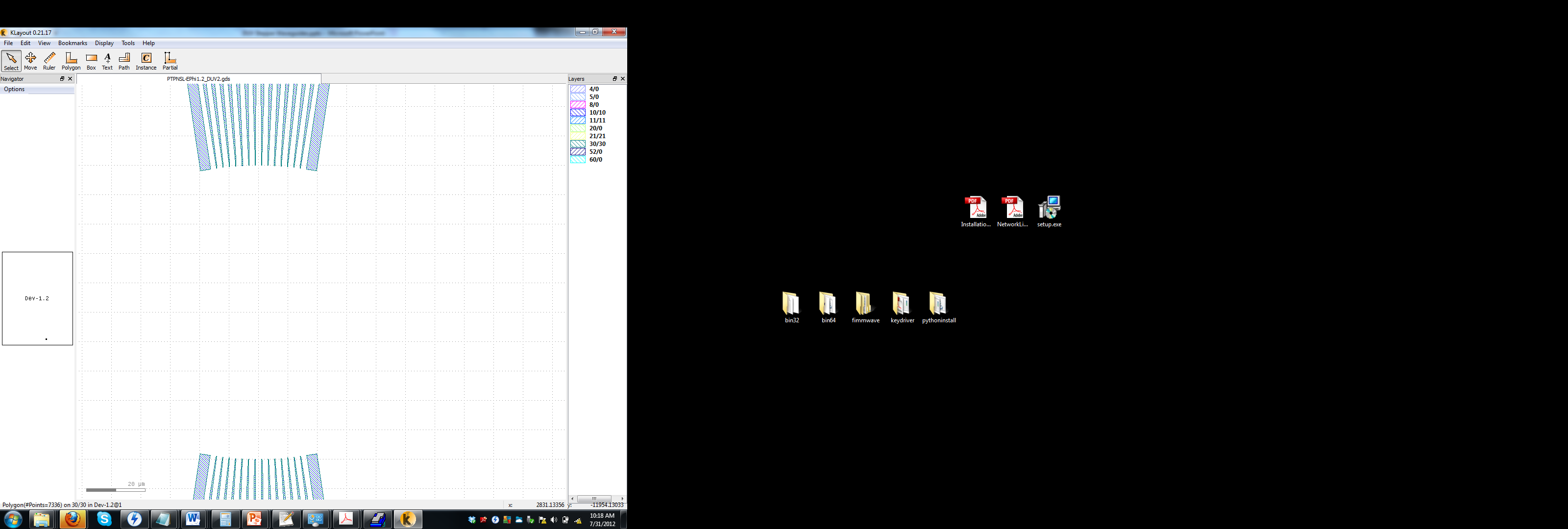 .5um
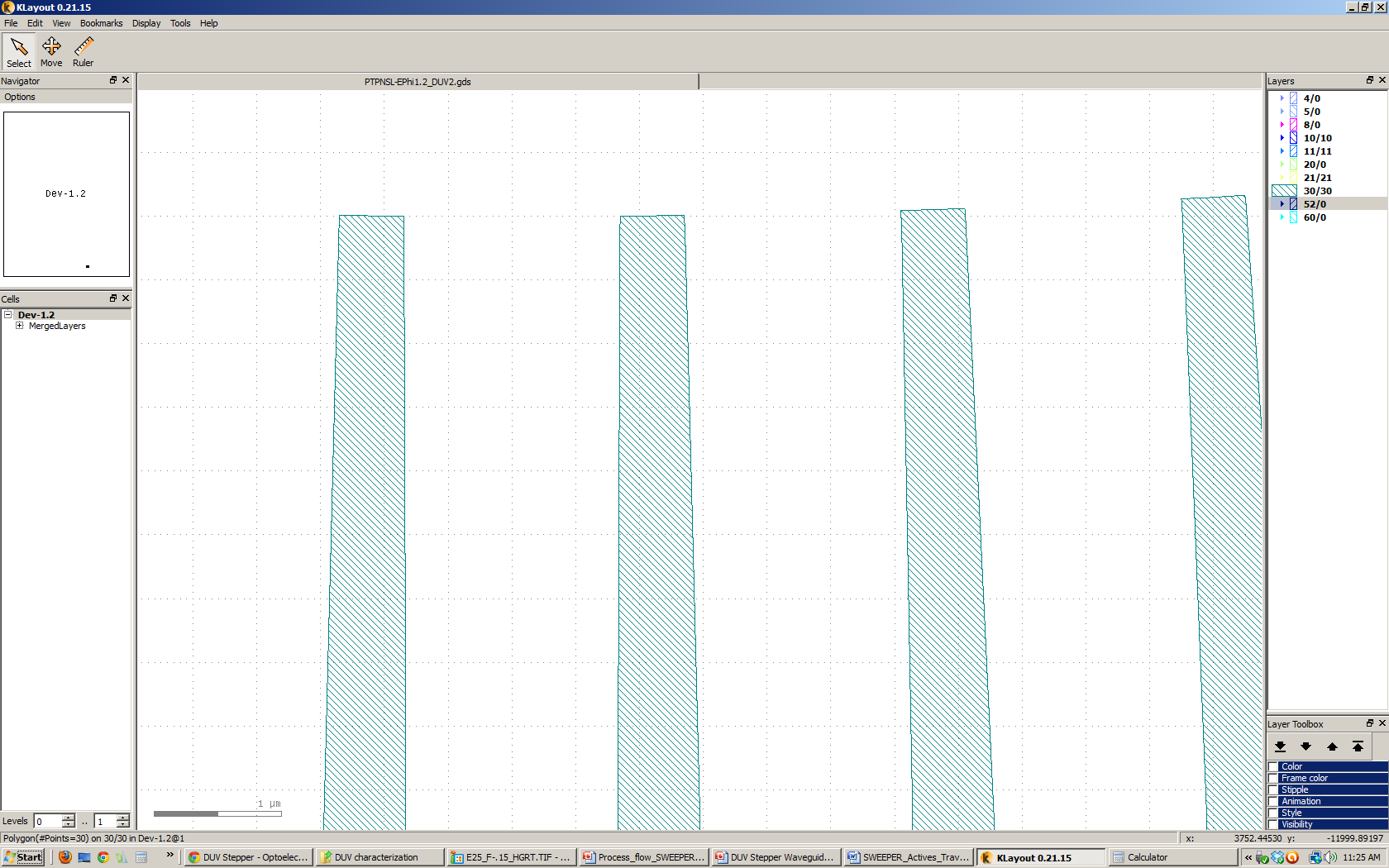 72
SEMs – DUV SOI 170C-1
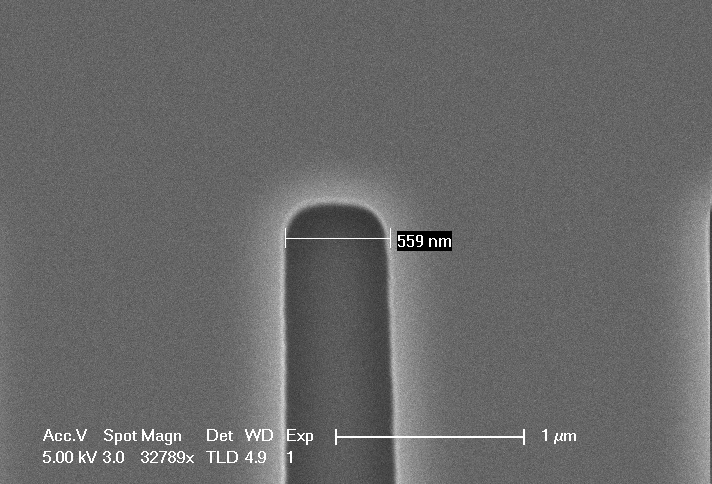 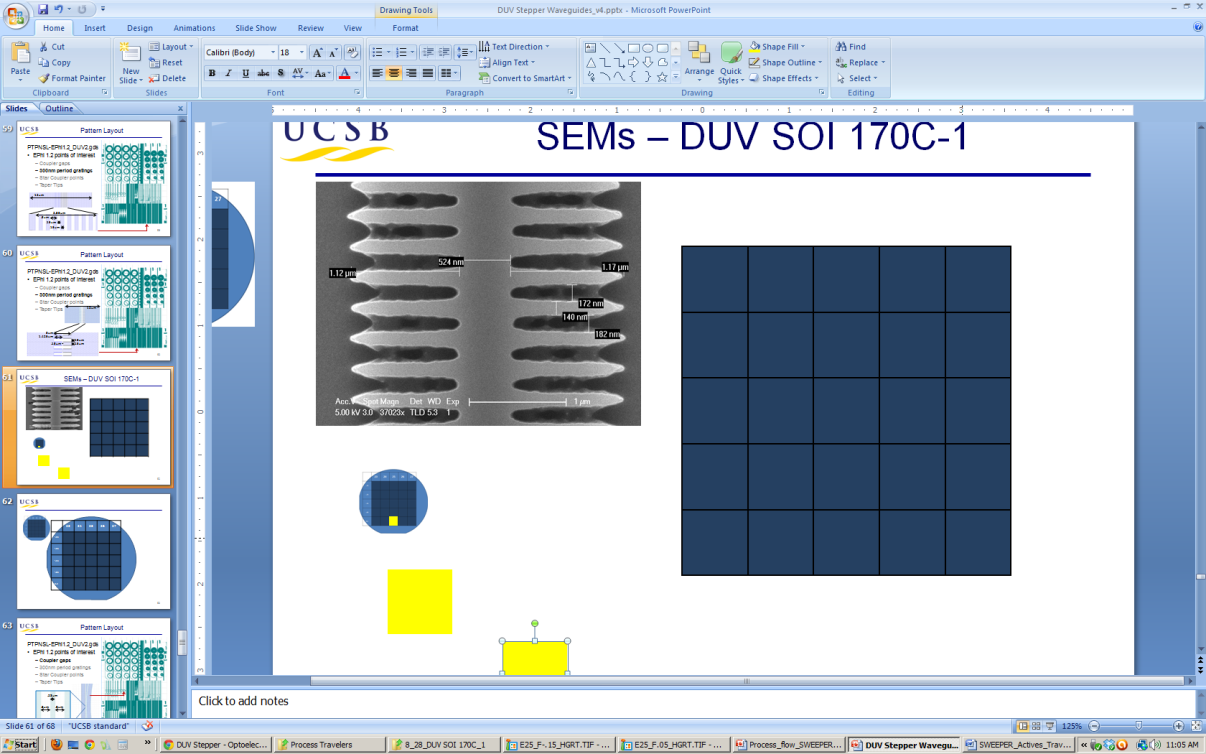 73
Pattern Layout
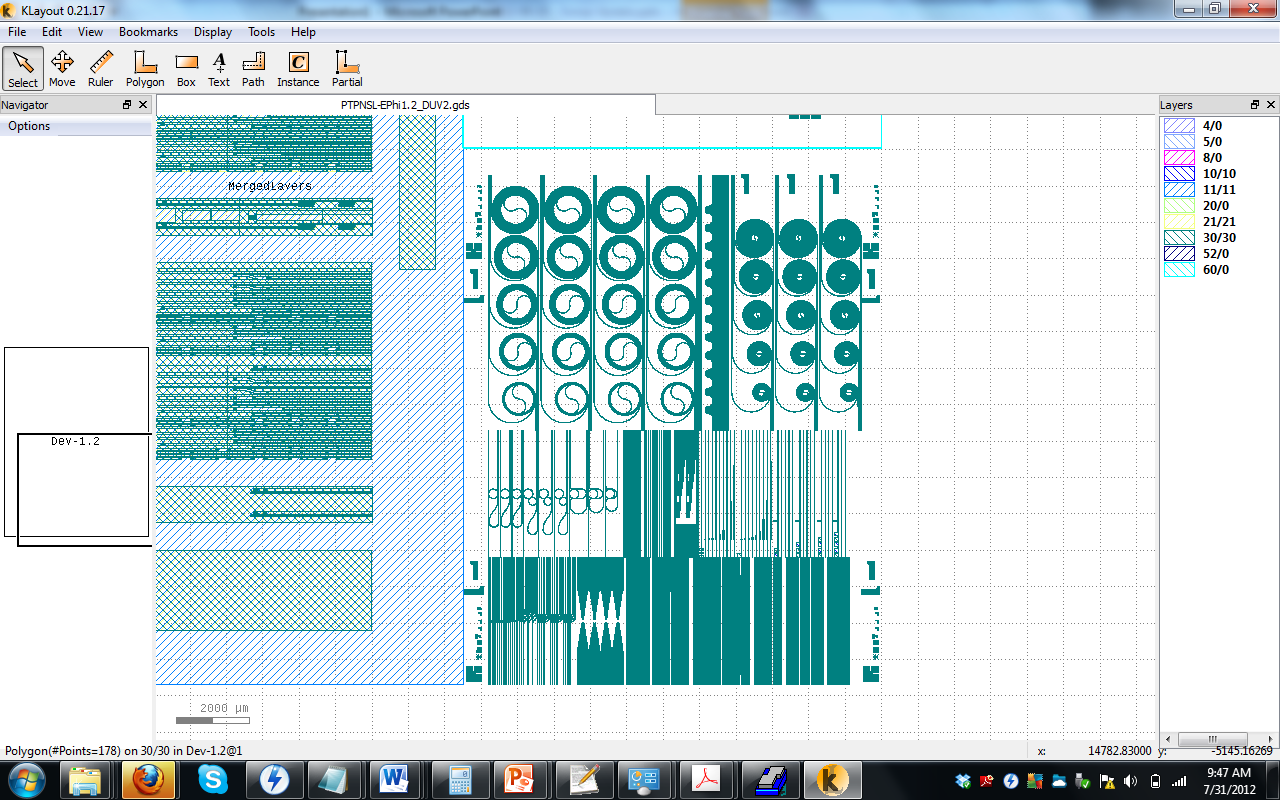 PTPNSL-EPhi1.2_DUV2.gds
EPhi 1.2 points of interest
Coupler gaps
300nm period gratings
Star Coupler points
Taper Tips
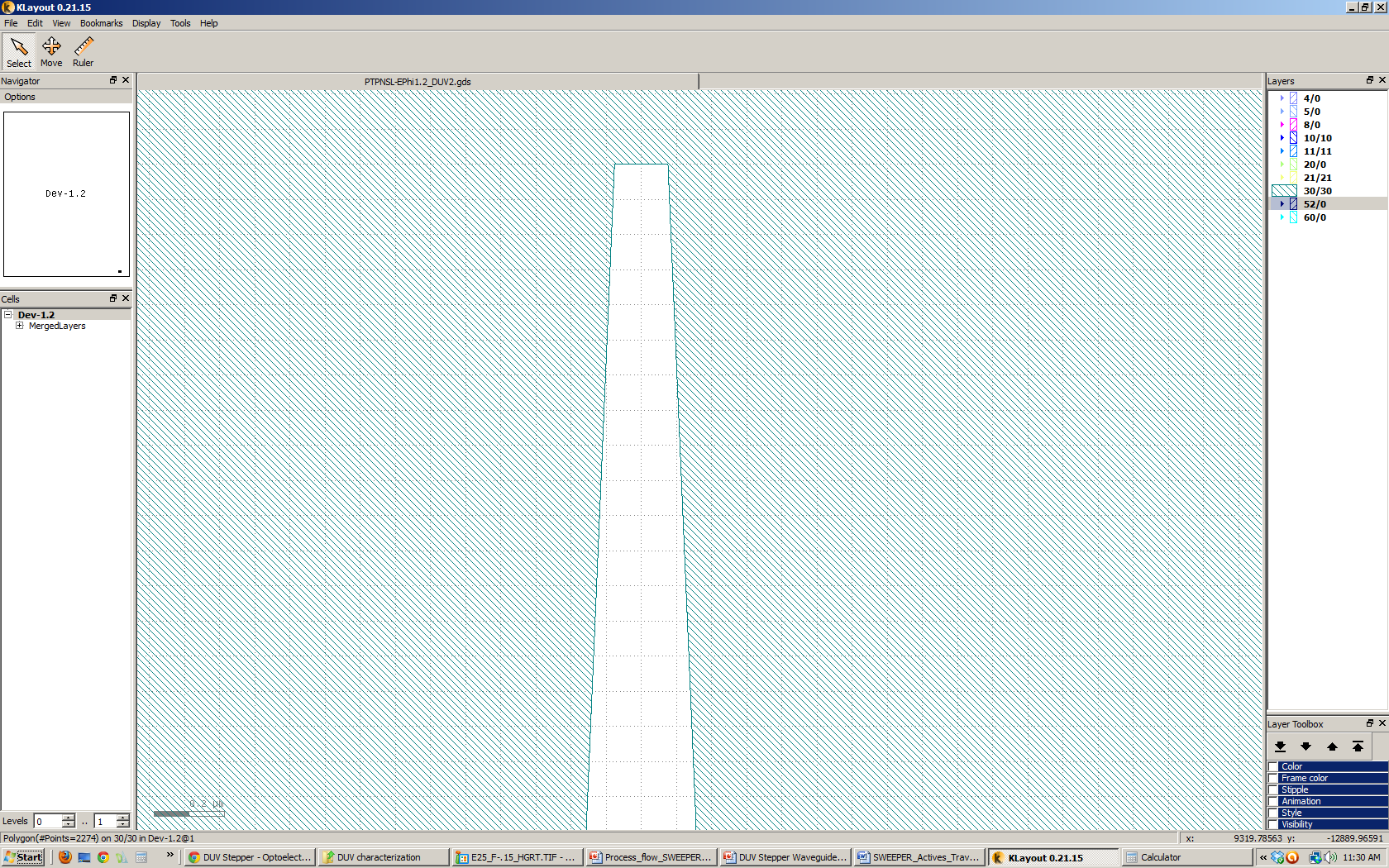 .15um
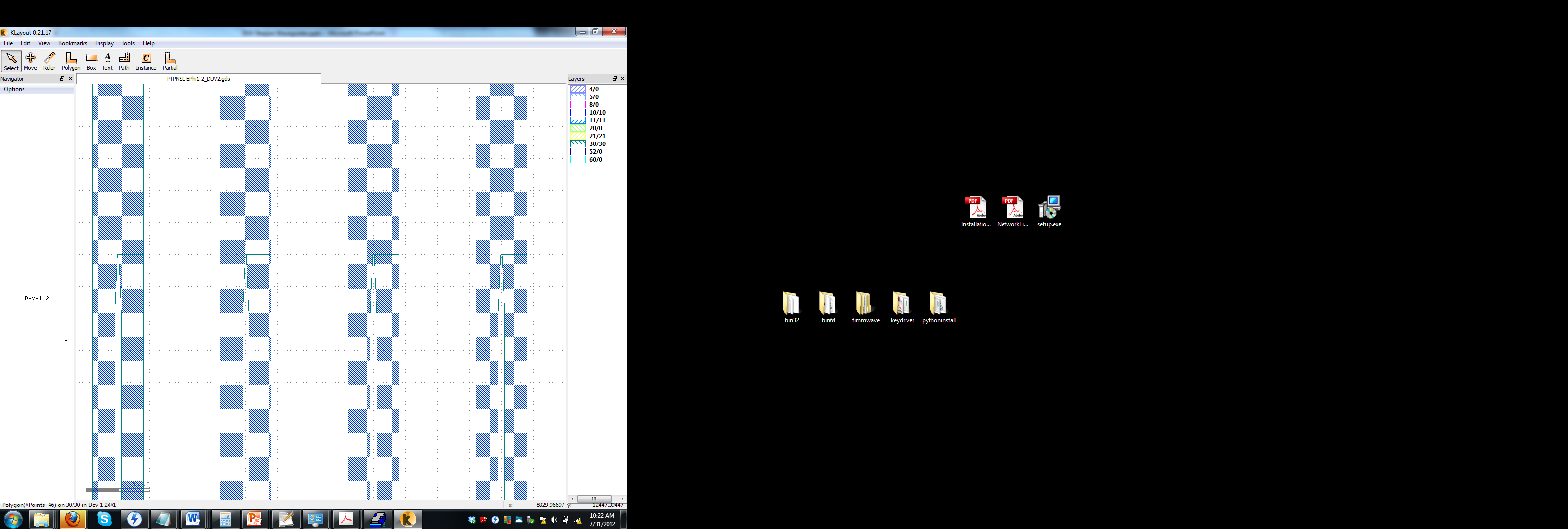 74
SEMs – DUV SOI 170C-1
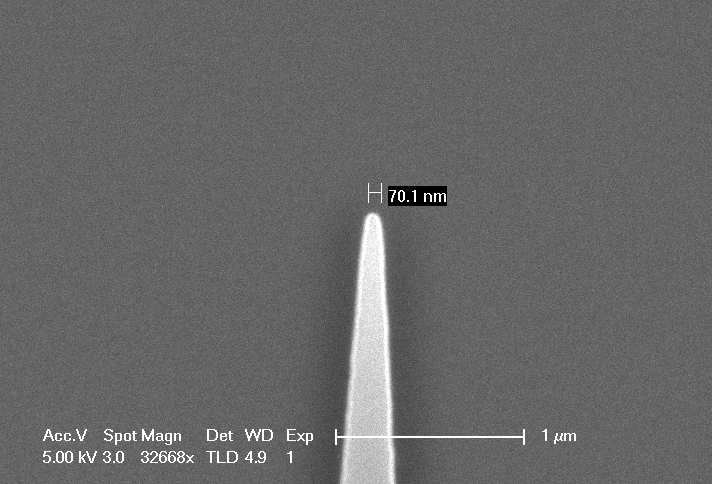 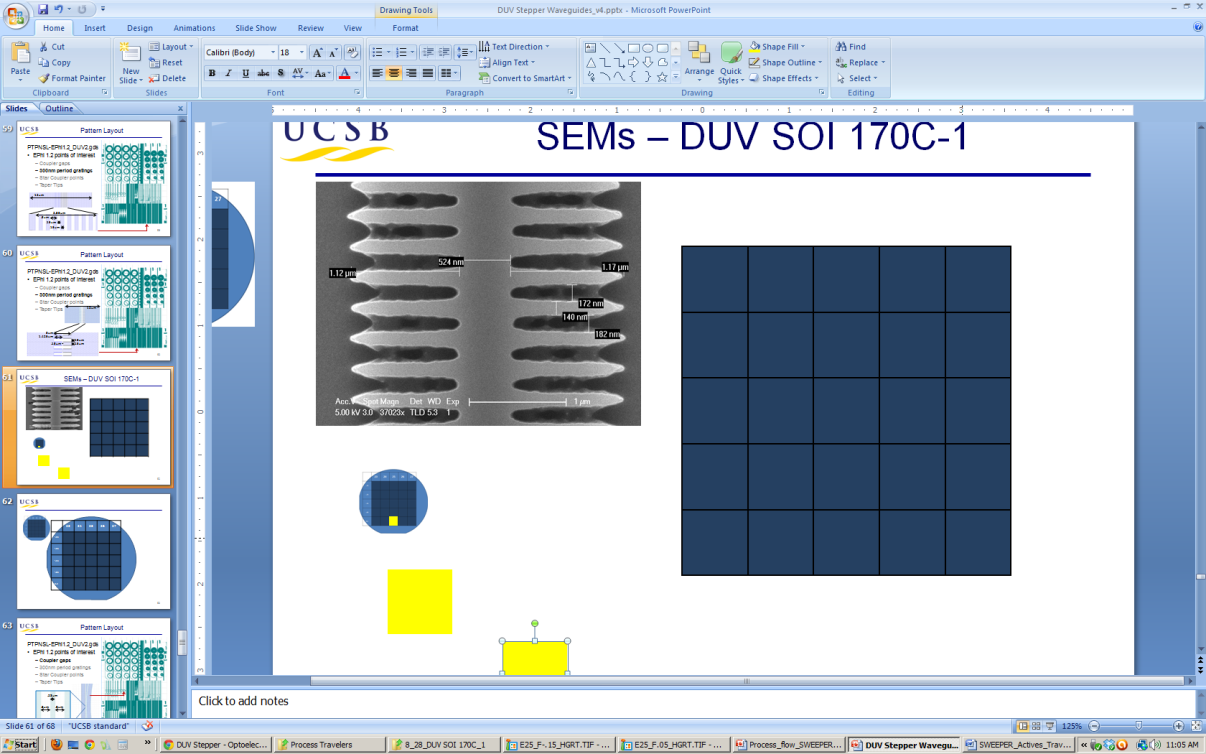 75
Jared Hulme & Jock Bovington
Conclusions
76
SOI Litho Conclusions
Energy = 25mJ/cm^2 looks best for SOI and Si
Focus = -.15 looks best for SOI and SI
Future plans
Try DBARC above and below resist
Attempt bonding to surface after cleaning
77